Lafayette Electric Vehicle 2015
ECE 492: Senior Design II
Morning Critical Design Review 
March 11, 2015
Hugel 100
Roadmap
Meet the Morning Teams
Introduction: Motivation
Interface Control
System Assemblies Layout/Interfaces (Car)
System Assemblies Layout/Interfaces (Rack)
Interconnects
Panel Drawings and Hubs
Grounded Low Voltage (GLV)
Safety Loop
GLV Power
VCI
TSI
5.  GLV BOM and Budget
Roadmap Cont.
Tractive System Voltage (TSV)
Overview
Safety
Mechanical
PacMan System
Charging
AMS
BoB
Acceptance Testing
Maintenance
6.  Out of Scope: LFEV-2016
7.  Conclusion
Roadmap
Meet the Morning Teams
Introduction: Motivation
Interface Control
System Assemblies Layout/Interfaces (Car)
System Assemblies Layout/Interfaces (Rack)
Interconnects
Panel Drawings and Hubs
Grounded Low Voltage (GLV)
Safety Loop
GLV Power
VCI
TSI
5.  GLV BOM and Budget
Meet the Morning Teams
Grounded Low Voltage (GLV)
Dan Zakzewski
Alo Posillico
Nick DiNino
Jordan Frank
Zach Helwig
Tractive System Voltage (TSV)
William Stathis
Duhang “Hansen” Liang
Katherine Nellis
Jaejoon Yang
Jordan Blake
Mechanical Engineering Team
Ben Prevoznak
Kailan Ottaway
A. Freddie Hess
Roadmap
Meet the Morning Teams
Introduction: Motivation
Interface Control
System Assemblies Layout/Interfaces (Car)
System Assemblies Layout/Interfaces (Rack)
Interconnects
Panel Drawings and Hubs
Grounded Low Voltage (GLV)
Safety Loop
GLV Power
VCI
TSI
5.  GLV BOM and Budget
Introduction: Motivation
Formula Hybrid Competition Vehicle
Electric Car
Capable of Vehicle Integration
Four Team Integration
Integrate with Mechanical Engineering Department
Provide next year’s team with a well-structured Formula Hybrid Vehicle ready for integration
Roadmap
Meet the Morning Teams
Introduction: Motivation
Interface Control
System Assemblies Layout/Interfaces (Car)
System Assemblies Layout/Interfaces (Rack)
Interconnects
Panel Drawings and Hubs
Grounded Low Voltage (GLV)
Safety Loop
GLV Power
VCI
TSI
5.  GLV BOM and Budget
Interface Control
An Interface Control Document was created to accurately and completely define all (electrical, mechanical, semantic) aspects of top-level interfaces to allow different designers to coordinate with each other successfully. 

Next, we will discuss these top-level interfaces.
Roadmap
Meet the Morning Teams
Introduction: Motivation
Interface Control
System Assemblies Layout/Interfaces (Car)
System Assemblies Layout/Interfaces (Rack)
Interconnects
Panel Drawings and Hubs
Grounded Low Voltage (GLV)
Safety Loop
GLV Power
VCI
TSI
5.  GLV BOM and Budget
System Assemblies Layout - Top View
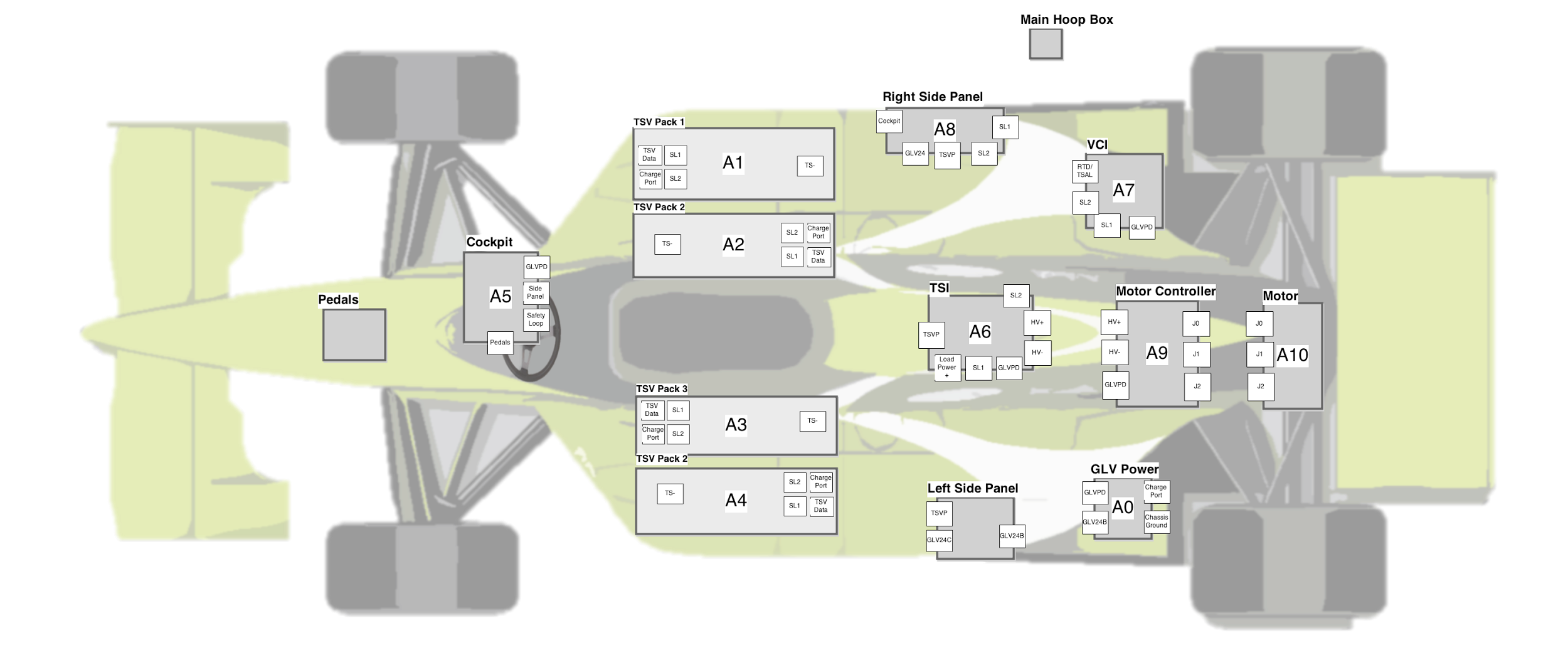 High Voltage Supply
Driver Interface Panel
Side Panel Interfaces
Low Voltage Power Source
System Assemblies Layout - Top View
Vehicle Computer Interface
Tractive System Interface
Motor Controller
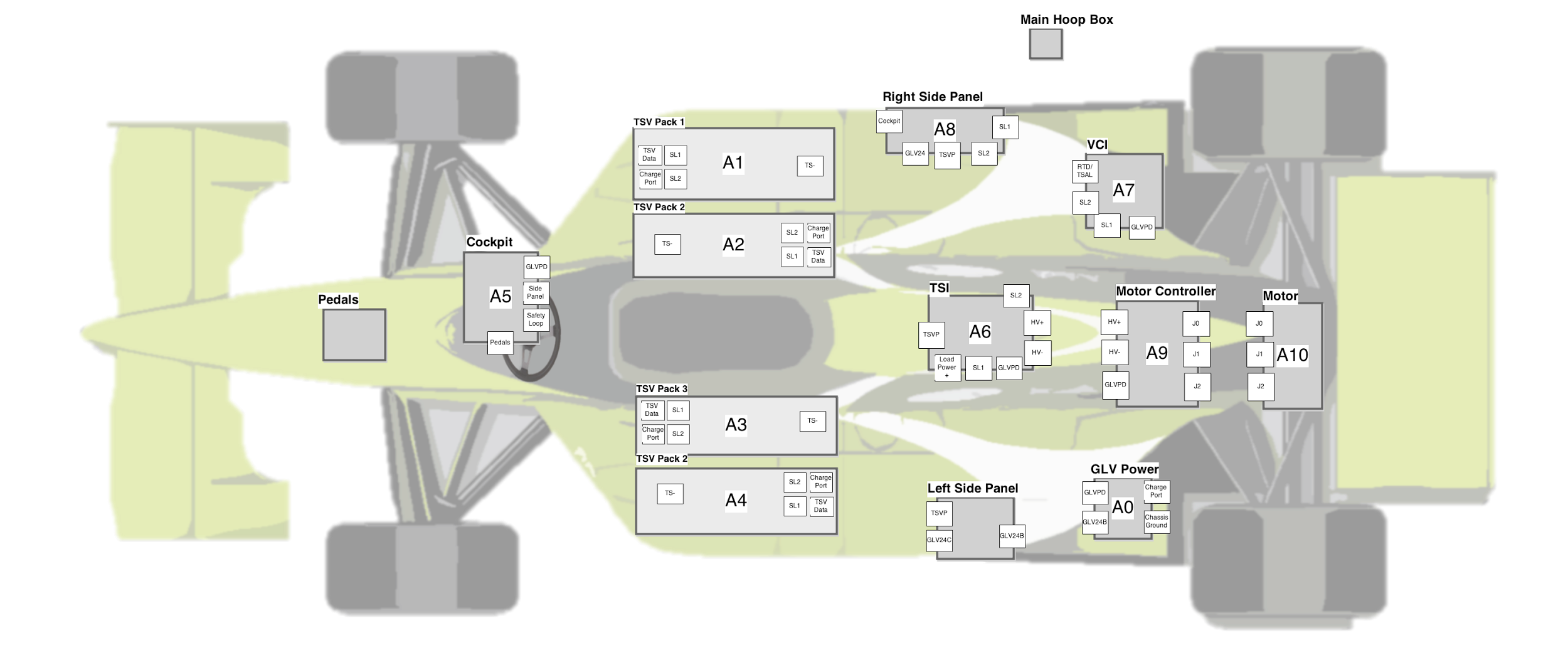 Layout Selection
SAE Requirements:
Side Panels
Cockpit Panel
Warning Devices
Mechanical:
TSV best placed adjacent to the driver
Motor located near rear axle
Cabling
Orientation of TSV System Packs
TSI, Motor Controller, and Motor all adjacent
Interfacing
VCI accessible by pit station crew
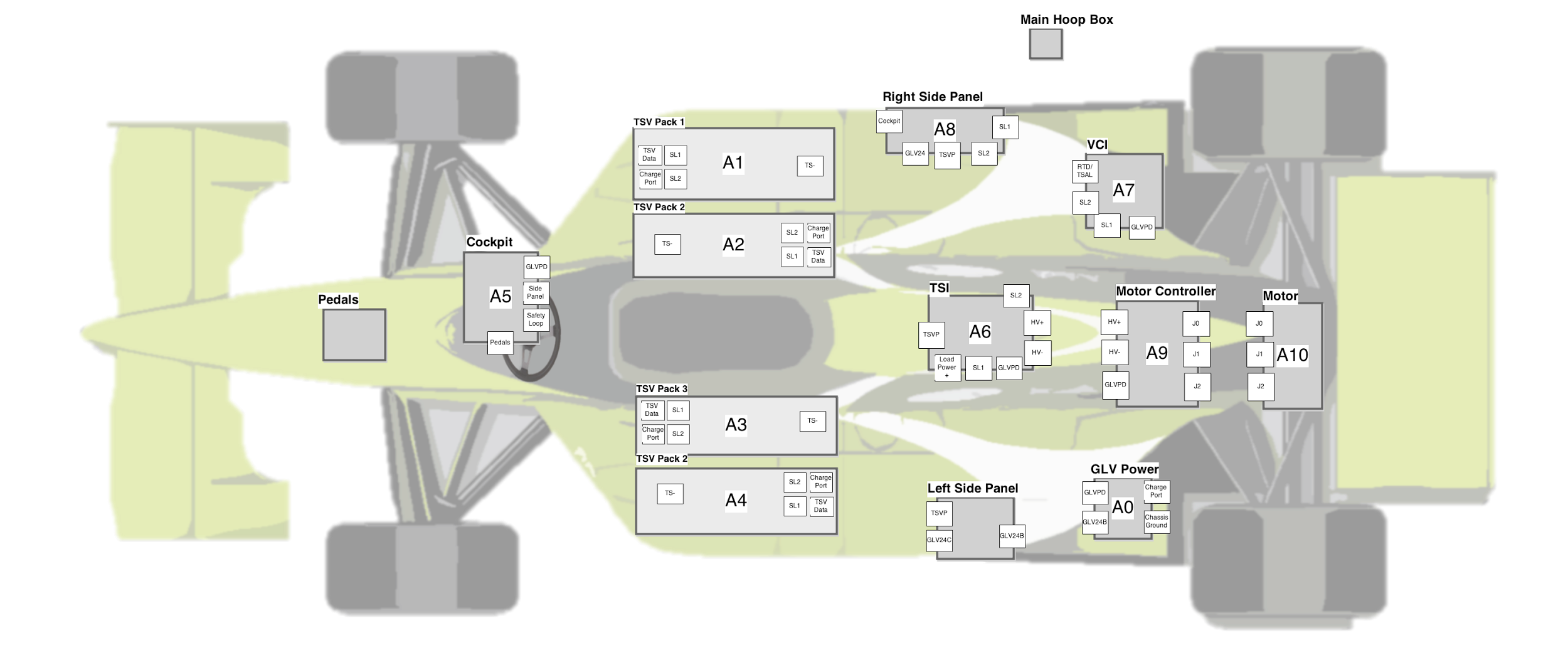 Physical Interfaces Layout - Side View
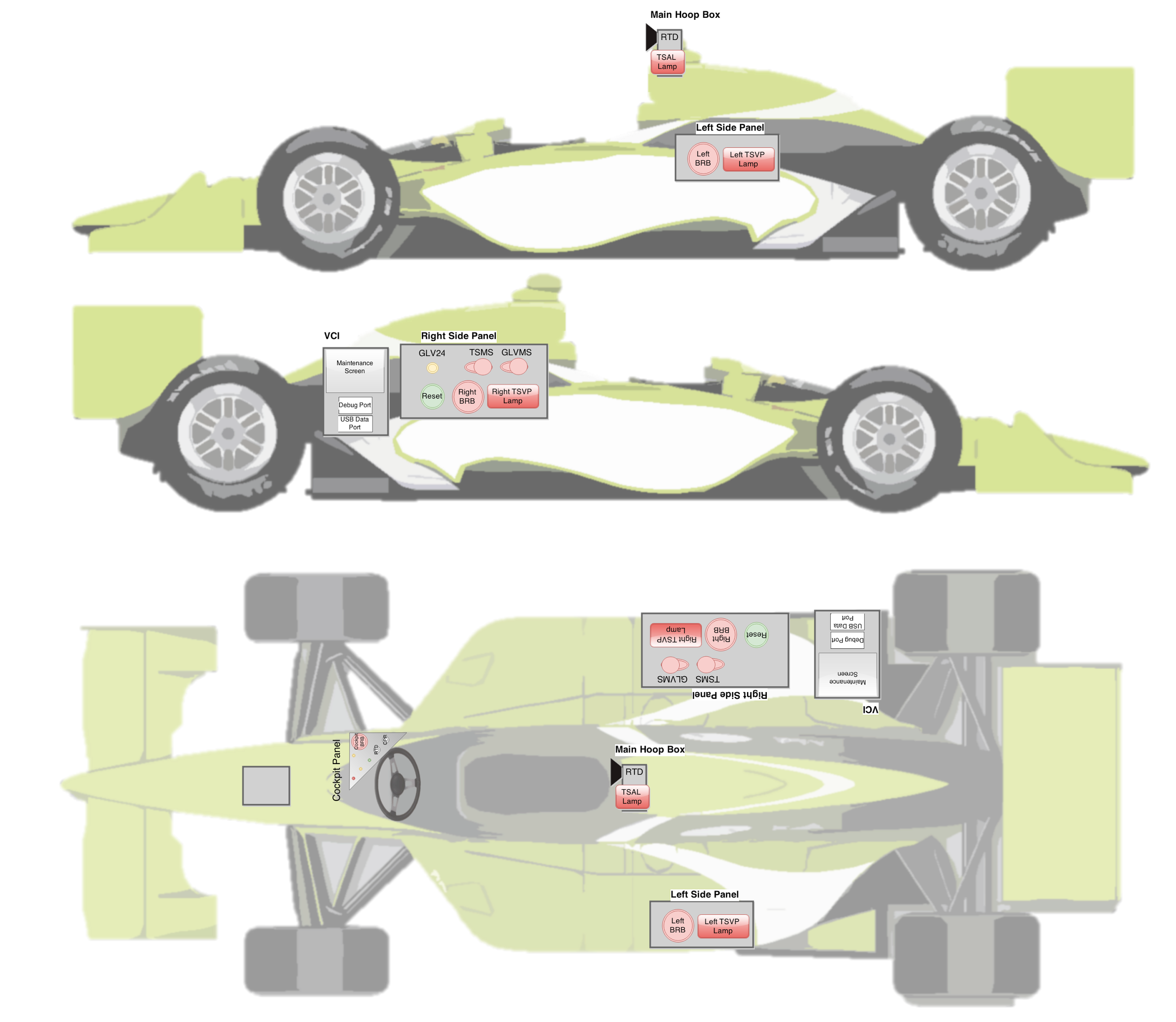 Physical Interfaces Layout - Top View
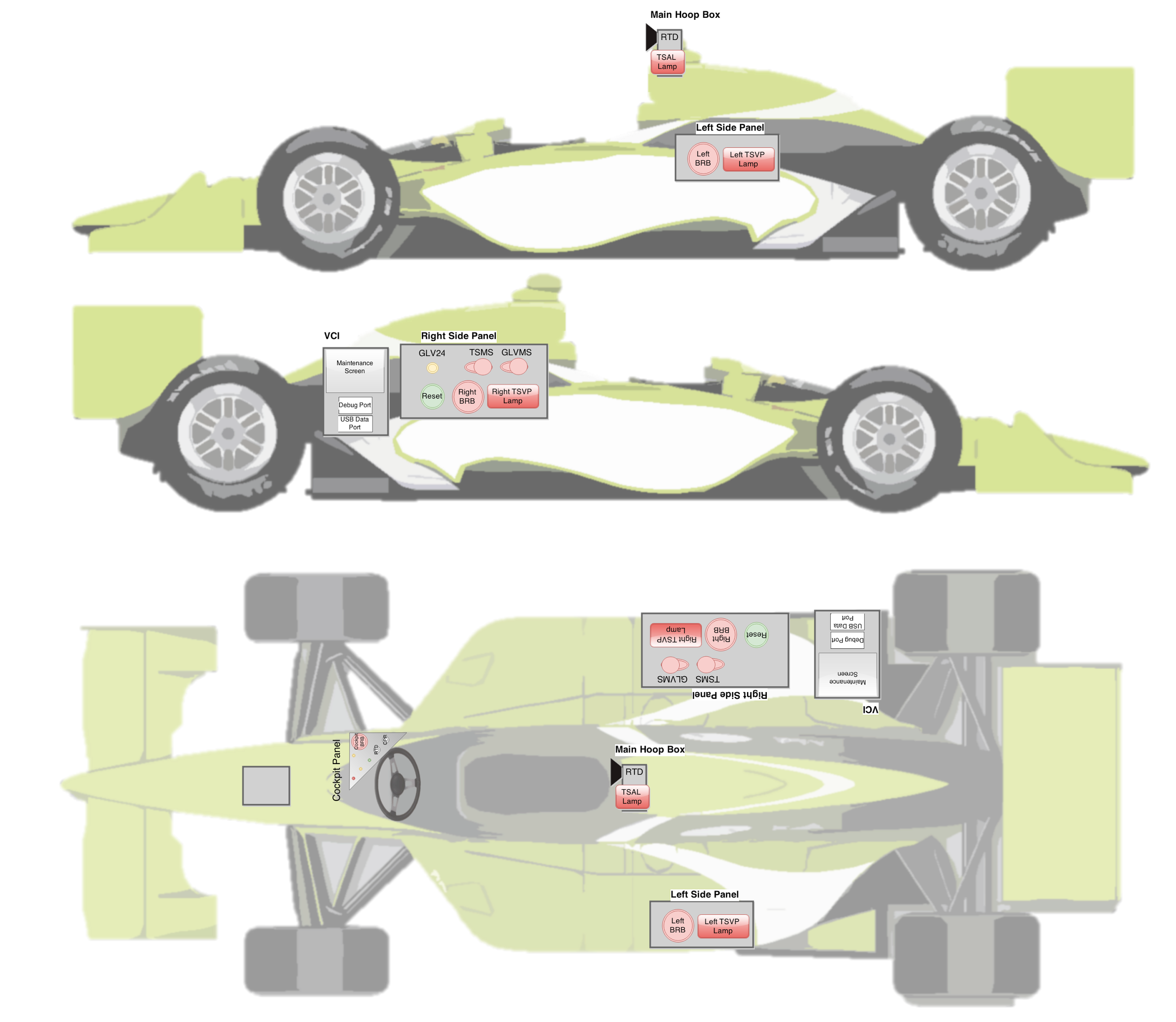 System Assemblies Layout - Top View
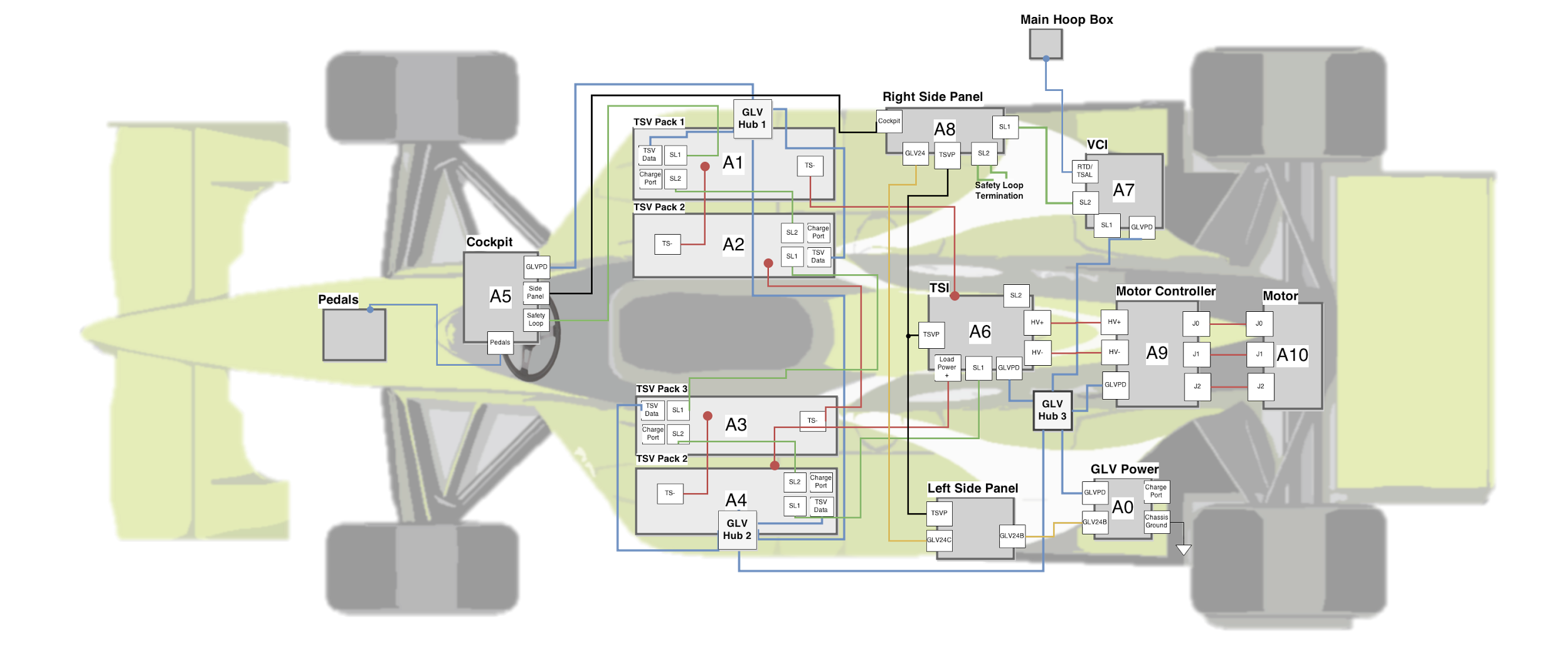 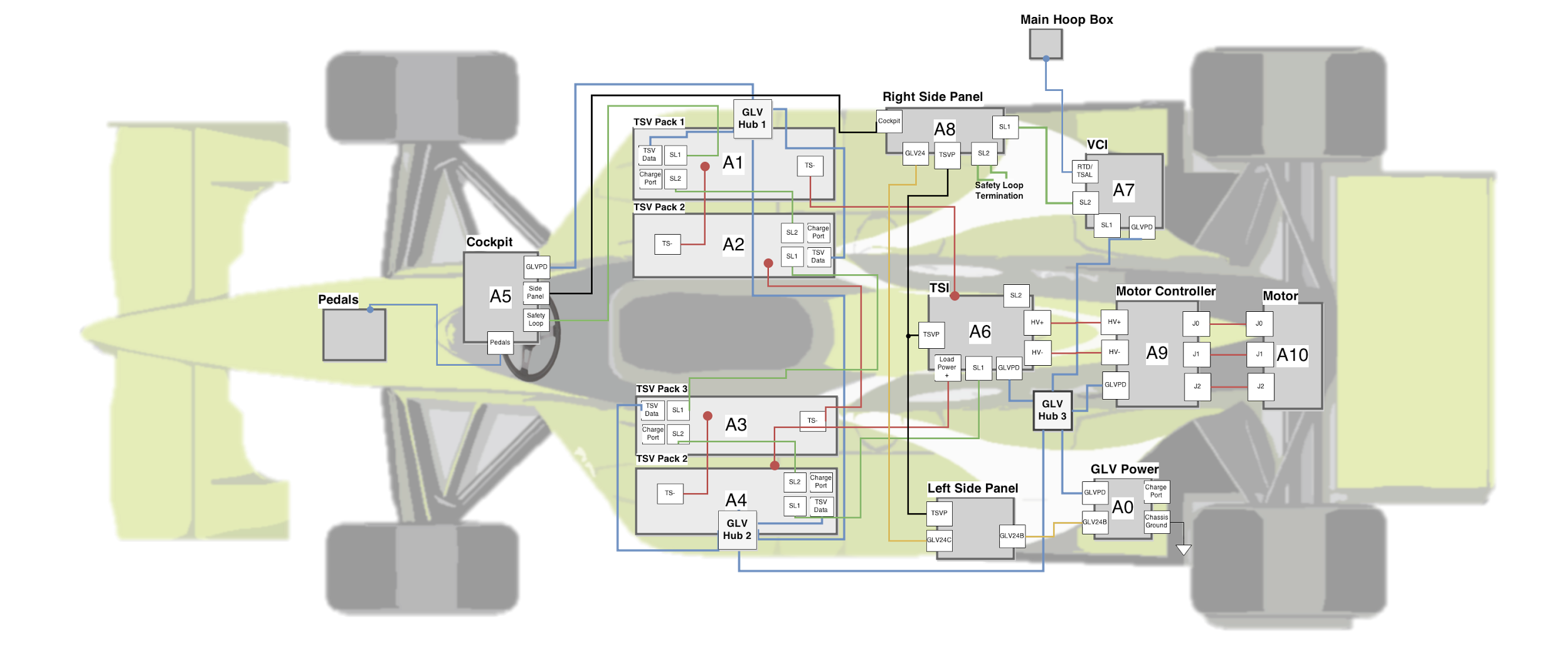 Vehicle Layout
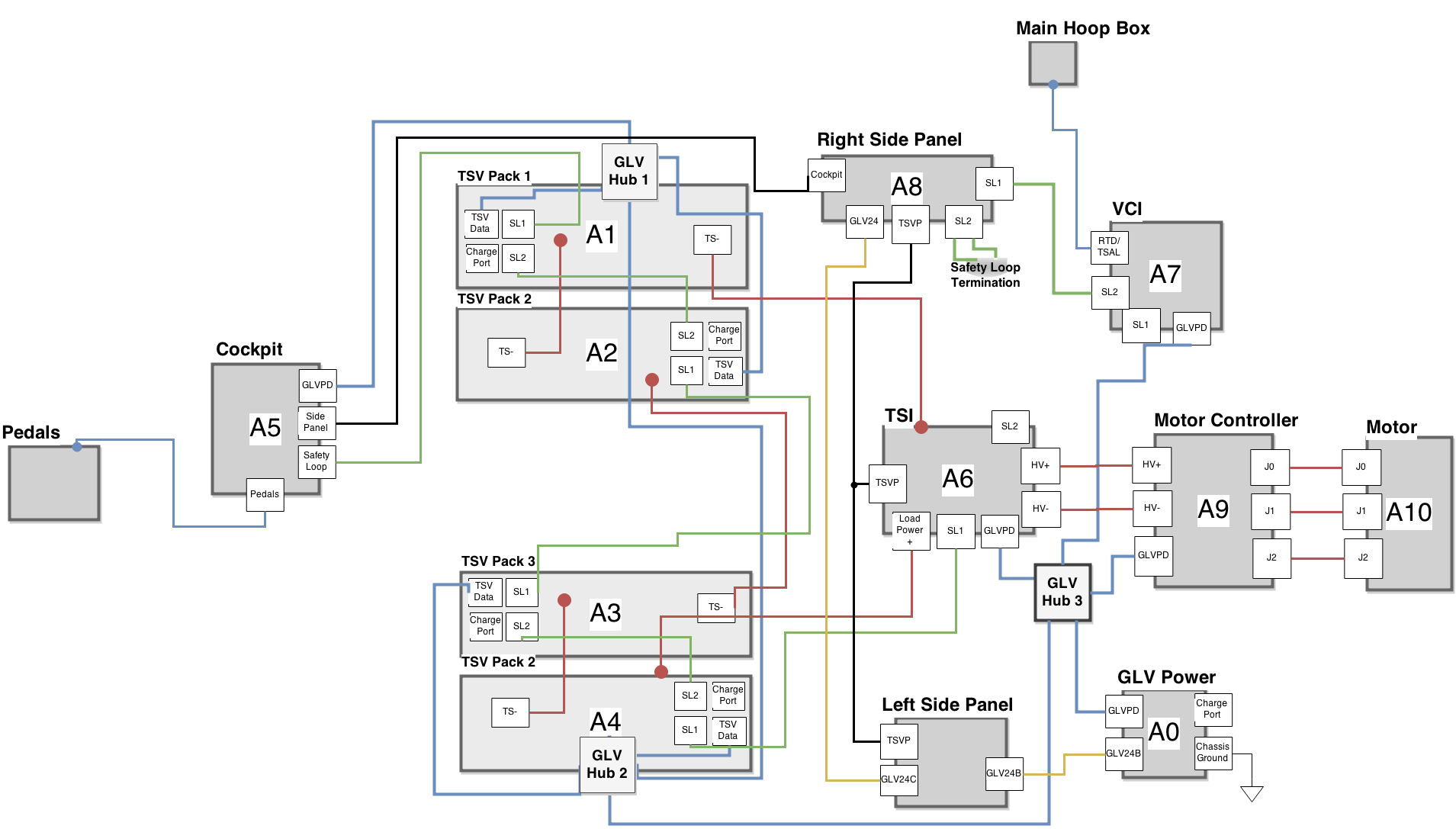 Roadmap
Meet the Morning Teams
Introduction: Motivation
Interface Control
System Assemblies Layout/Interfaces (Car)
System Assemblies Layout/Interfaces (Rack)
Interconnects
Panel Drawings and Hubs
Grounded Low Voltage (GLV)
Safety Loop
GLV Power
VCI
TSI
5.  GLV BOM and Budget
End-of-Term Integration Layout
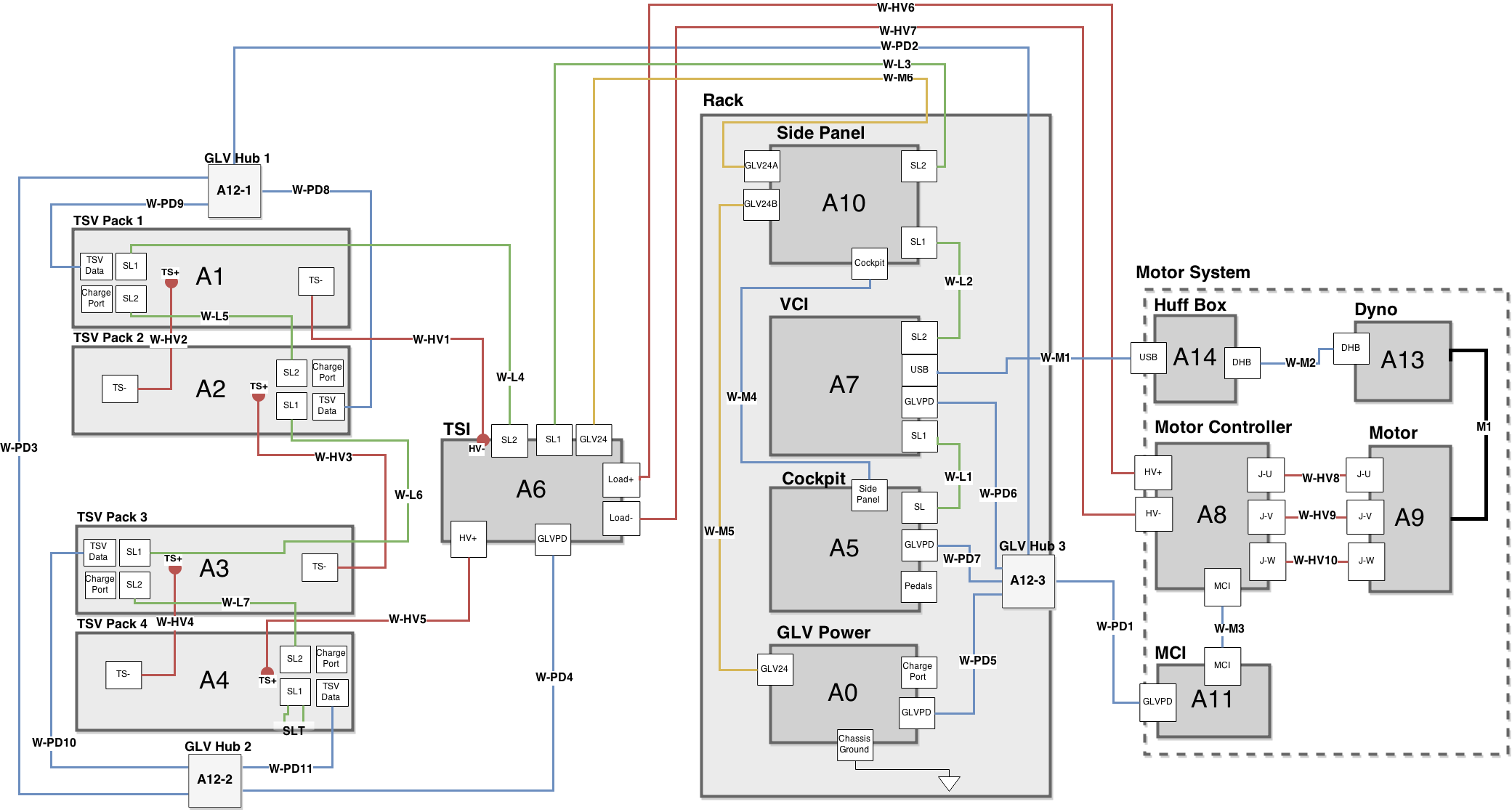 End of Term Integration Layout
Most Boxes Car Integratable
VCI
Cockpit Box
GLV Power Box
TSI
TSV Packs
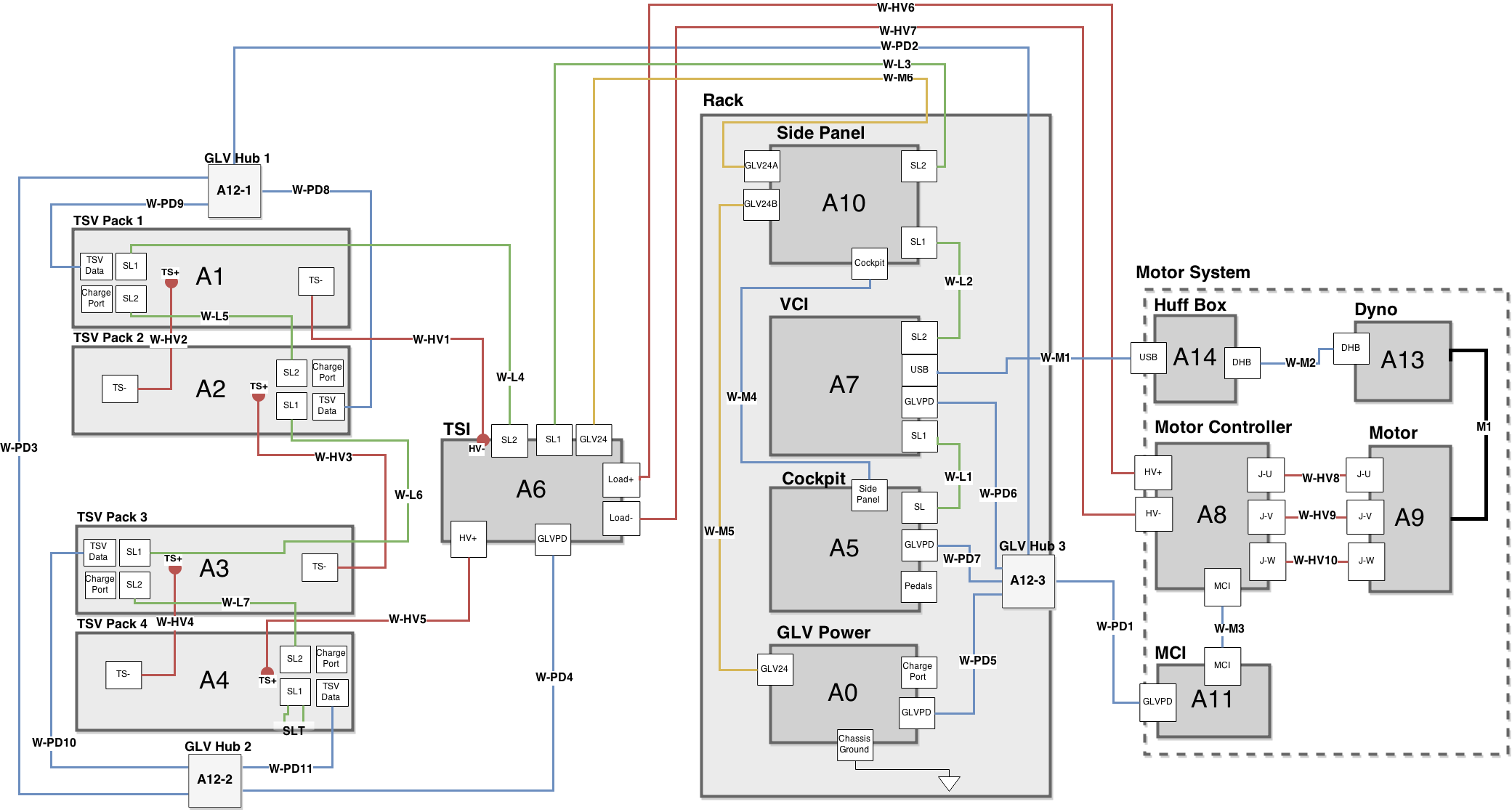 Cable Design
Same length as used in vehicle integration where possible (longer elsewhere)
Easy to test as parts are integrated into the system
Semester Integration Physical Interfaces
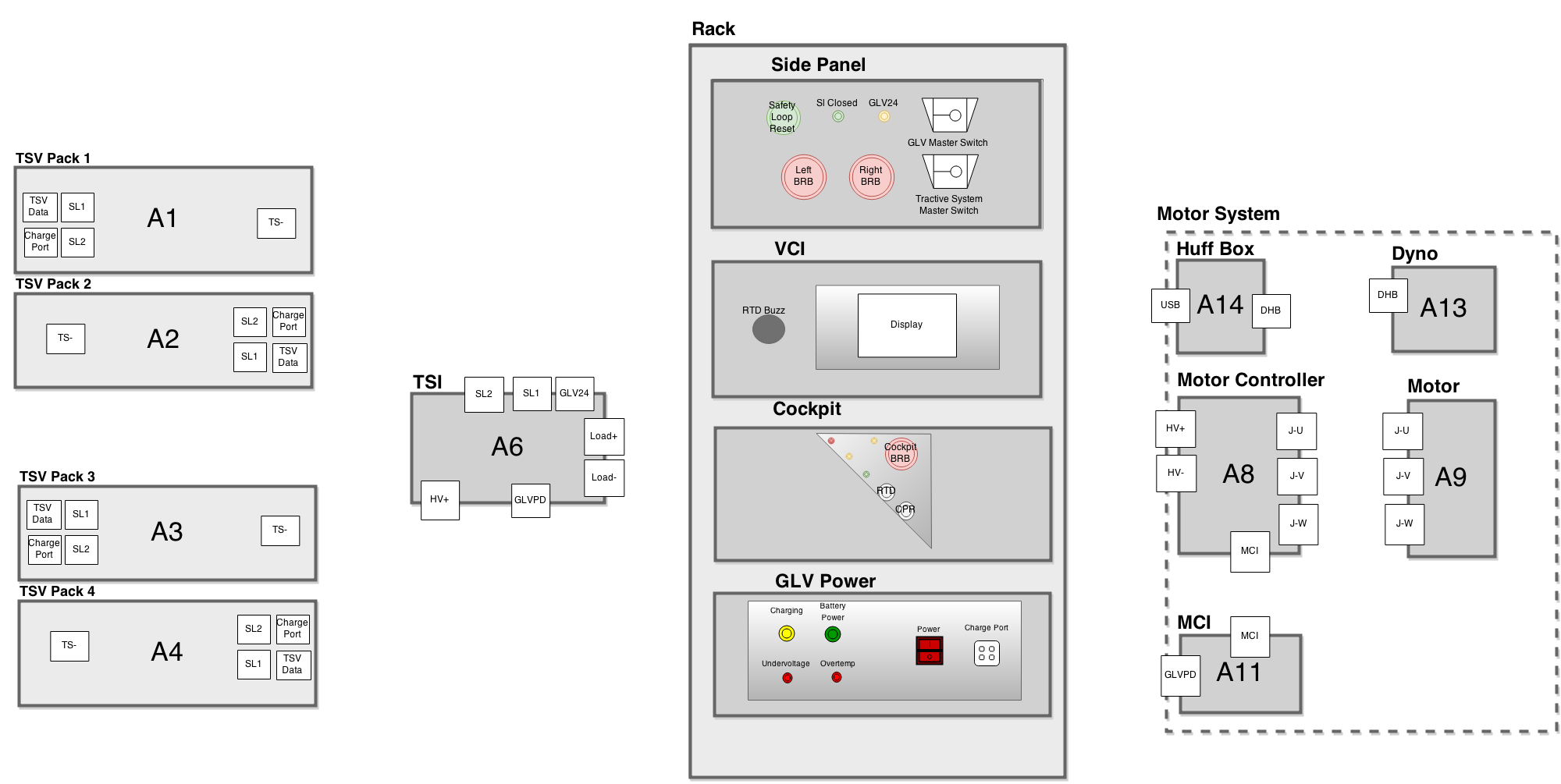 Physical Interfaces
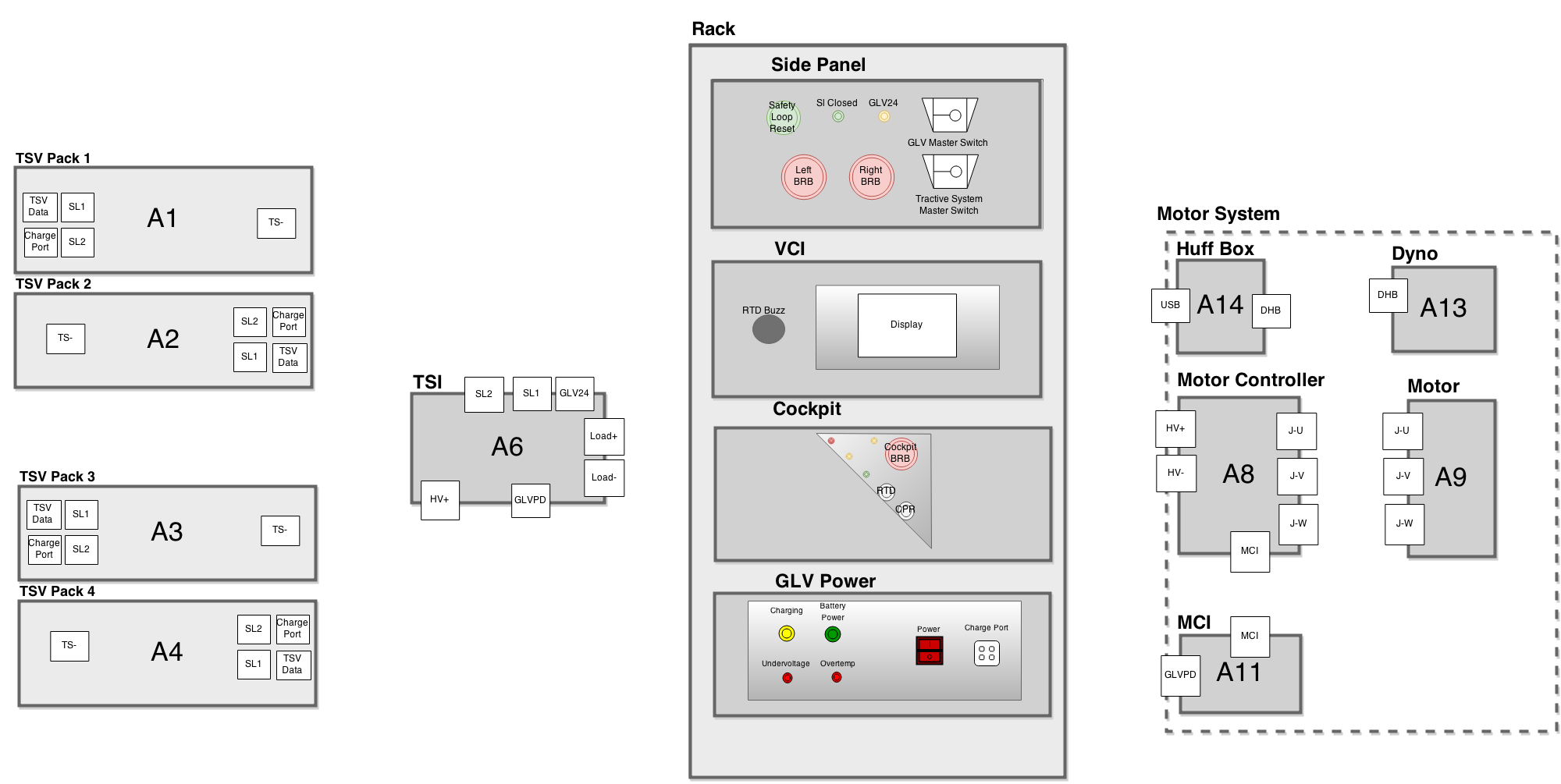 Side Panel
Contains Master Switches
Safety Loop Interface
Power Indicators
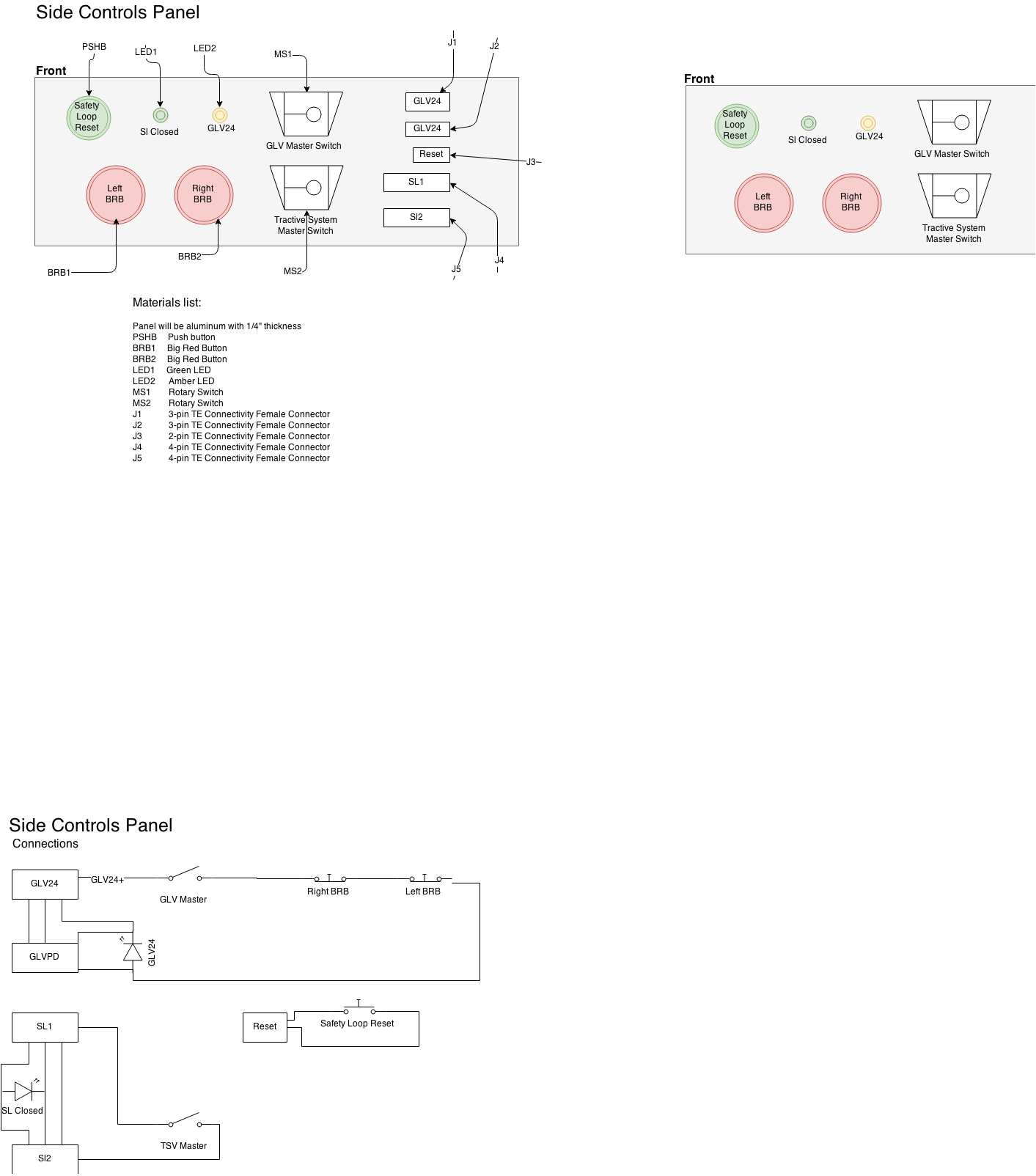 Physical Interfaces
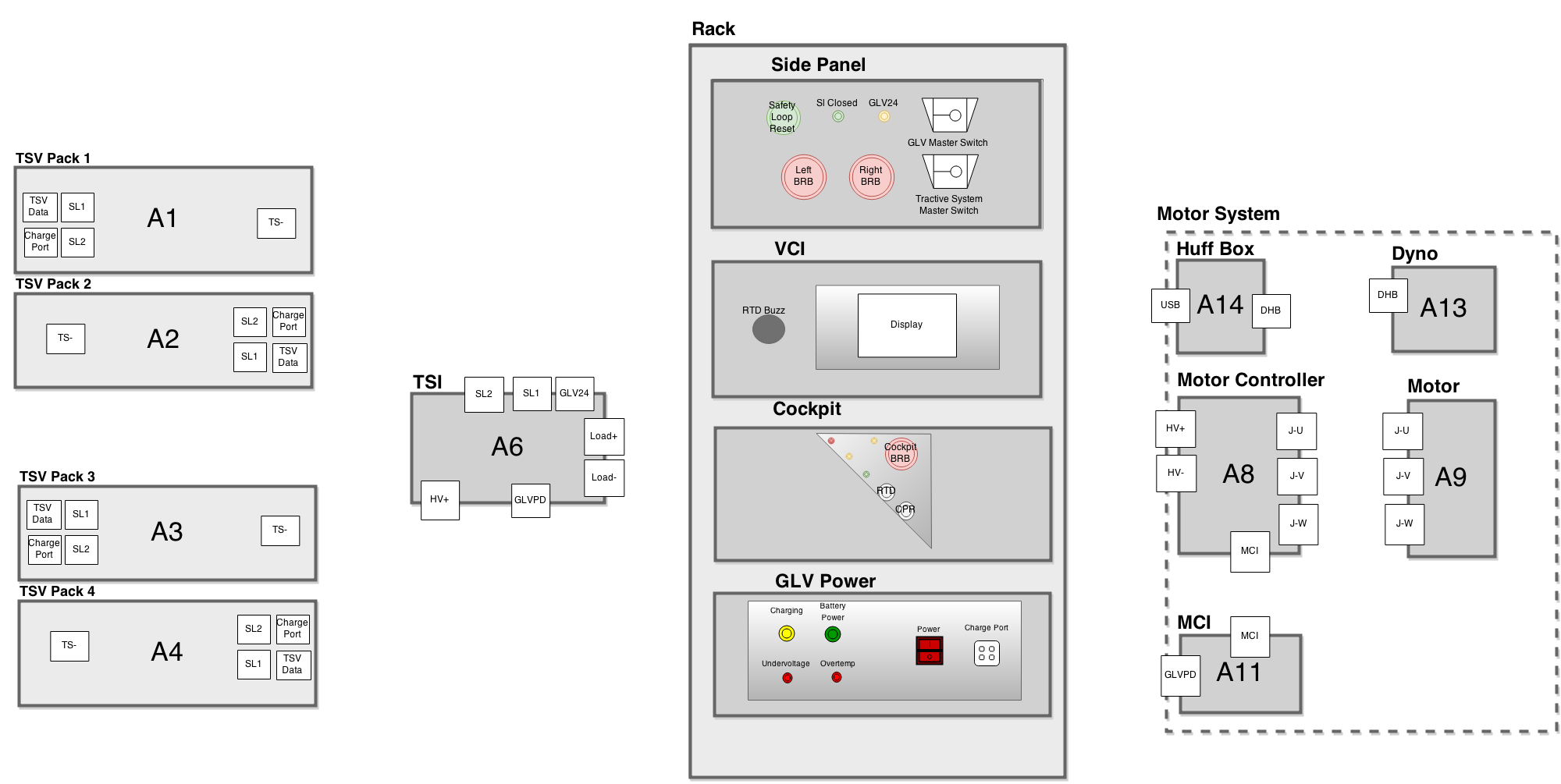 VCI Display
9 Inch Touchscreen
Direct VSCADA Maintenance 
System Parameter Control
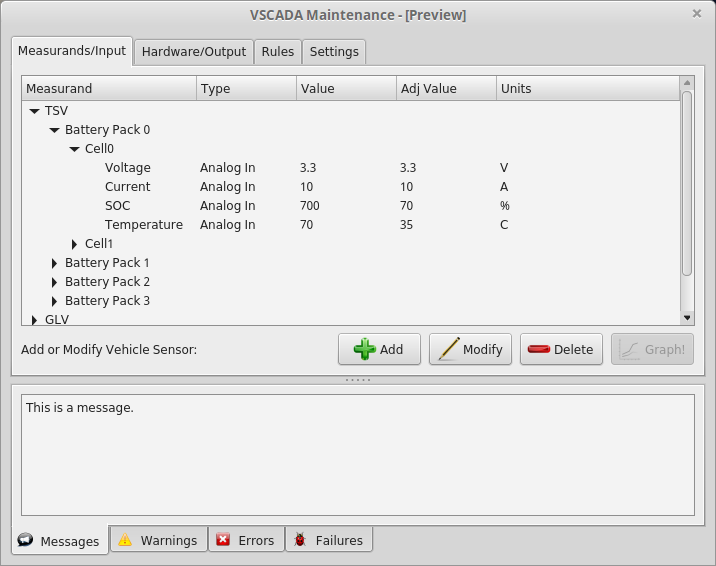 Physical Interfaces
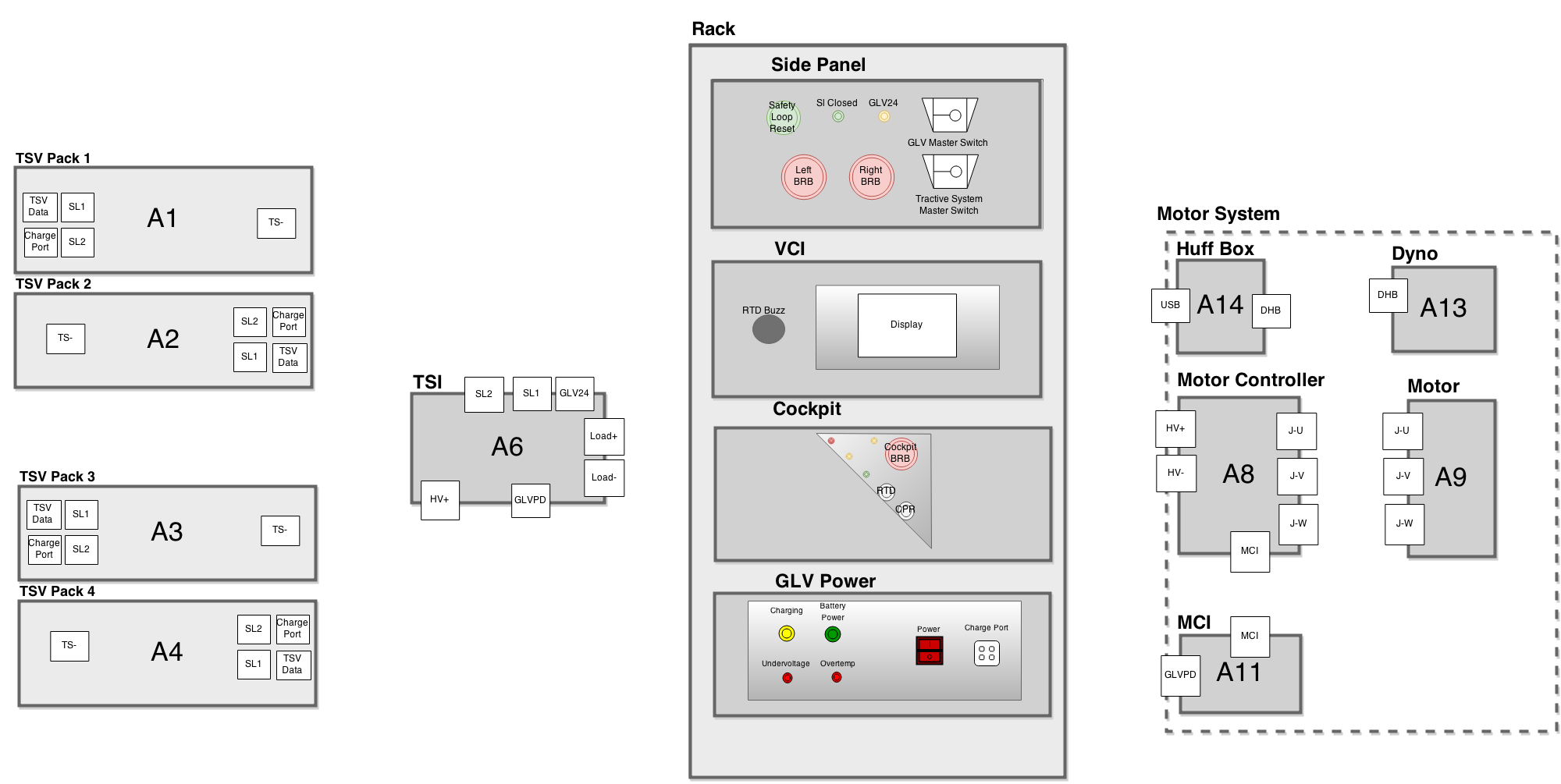 Cockpit Panel
Driver Interface
E-Stop (BRB) and Reset (CPR)
Indicators
Key Start Switch
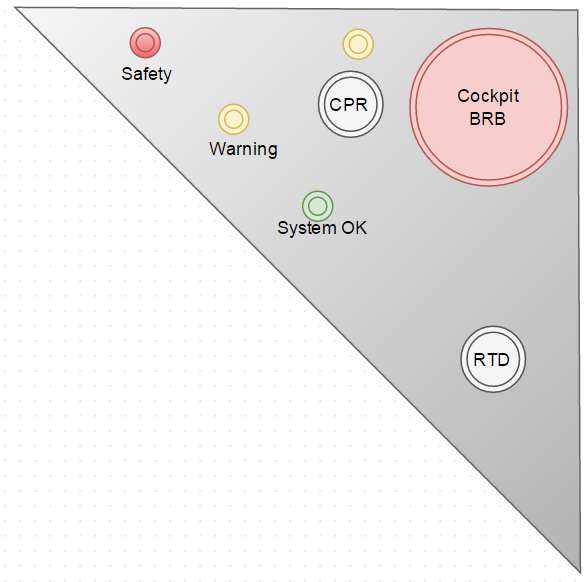 Physical Interfaces
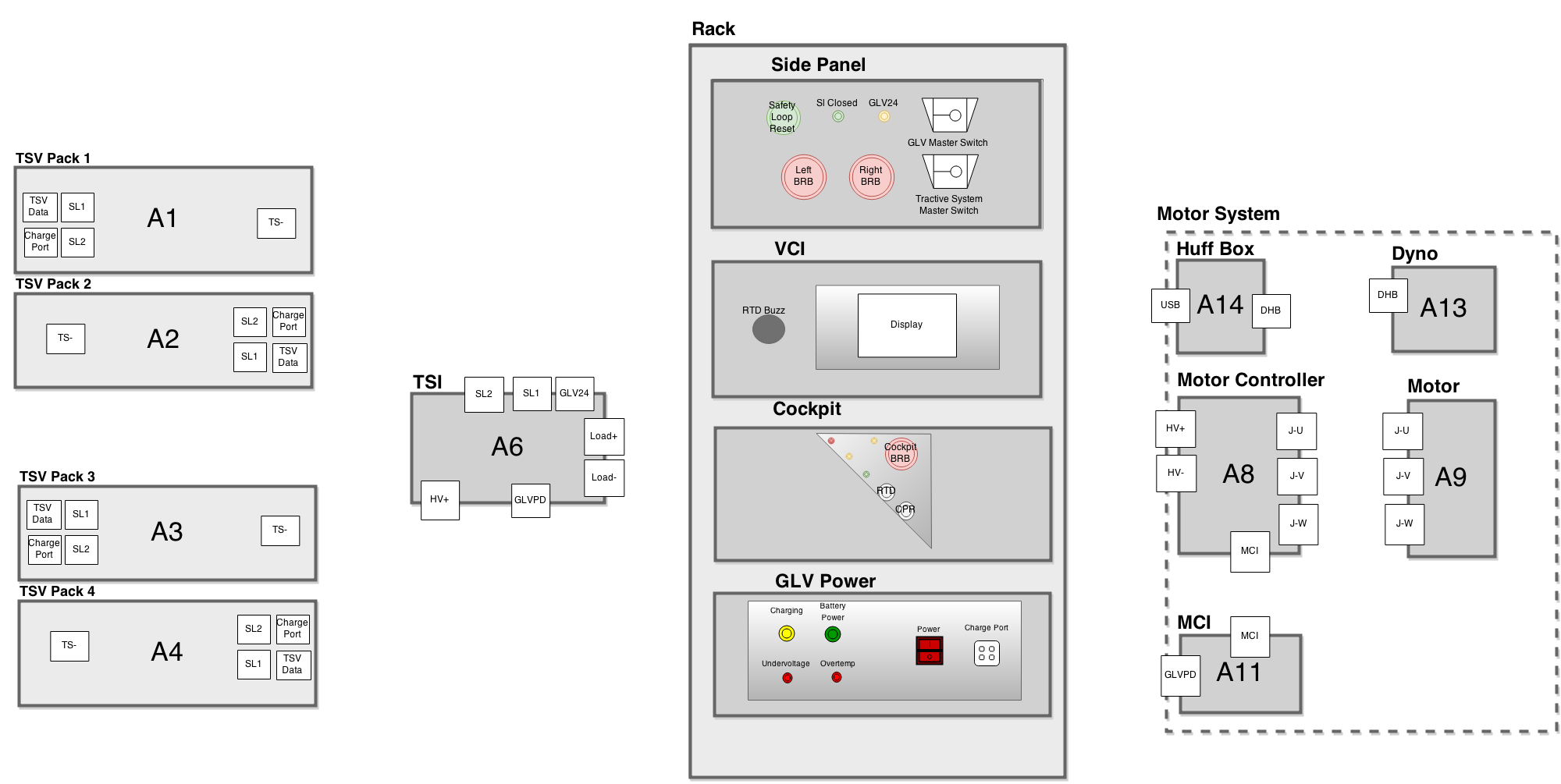 GLV Power Panel
Low Voltage Battery Indicators
GLV Power Switch
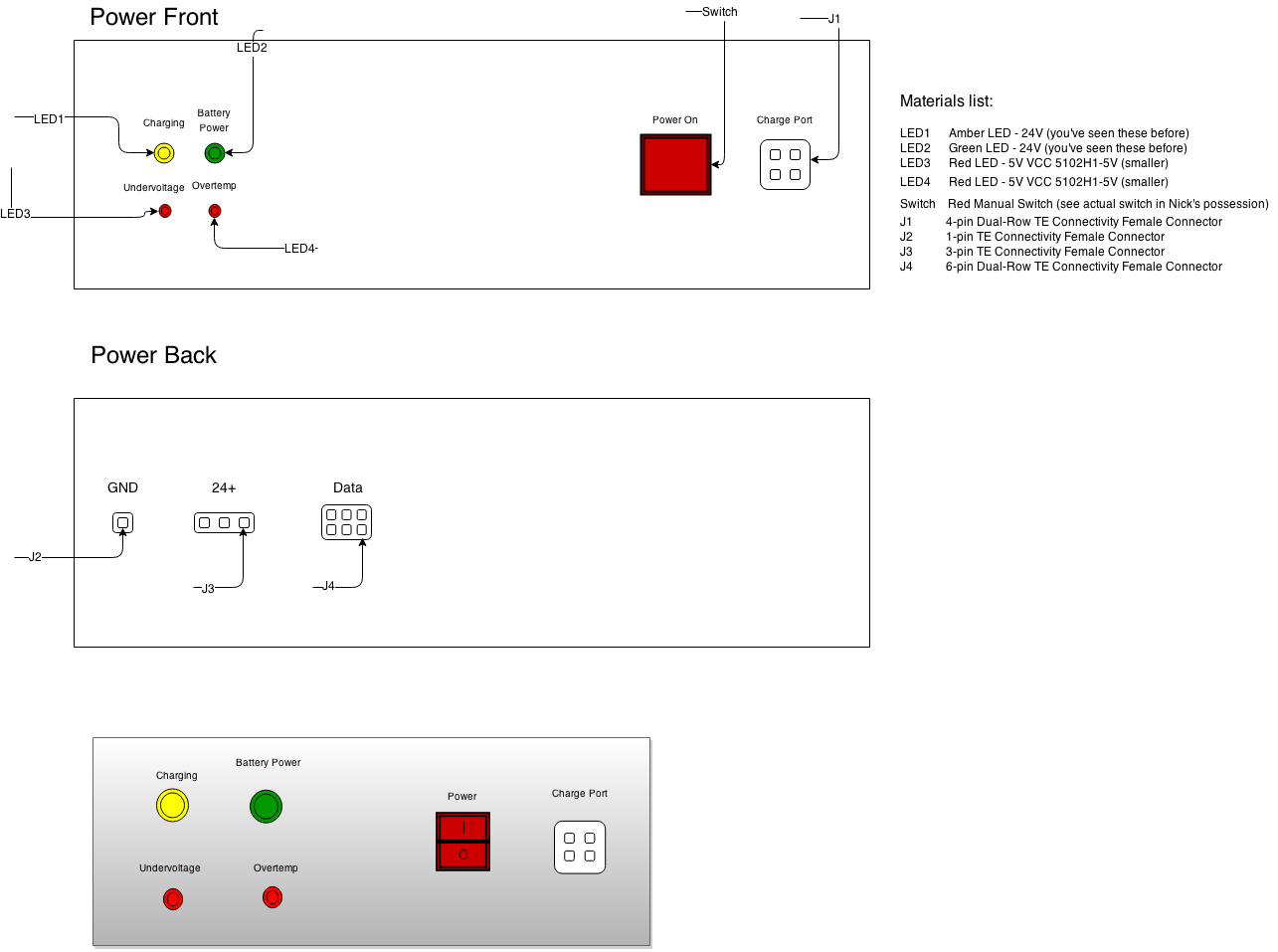 Roadmap
Meet the Morning Teams
Introduction: Motivation
Interface Control
System Assemblies Layout/Interfaces (Car)
System Assemblies Layout/Interfaces (Rack)
Interconnects
Panel Drawings and Hubs
Grounded Low Voltage (GLV)
Safety Loop
GLV Power
VCI
TSI
5.  GLV BOM and Budget
GLV Power and Data Distribution
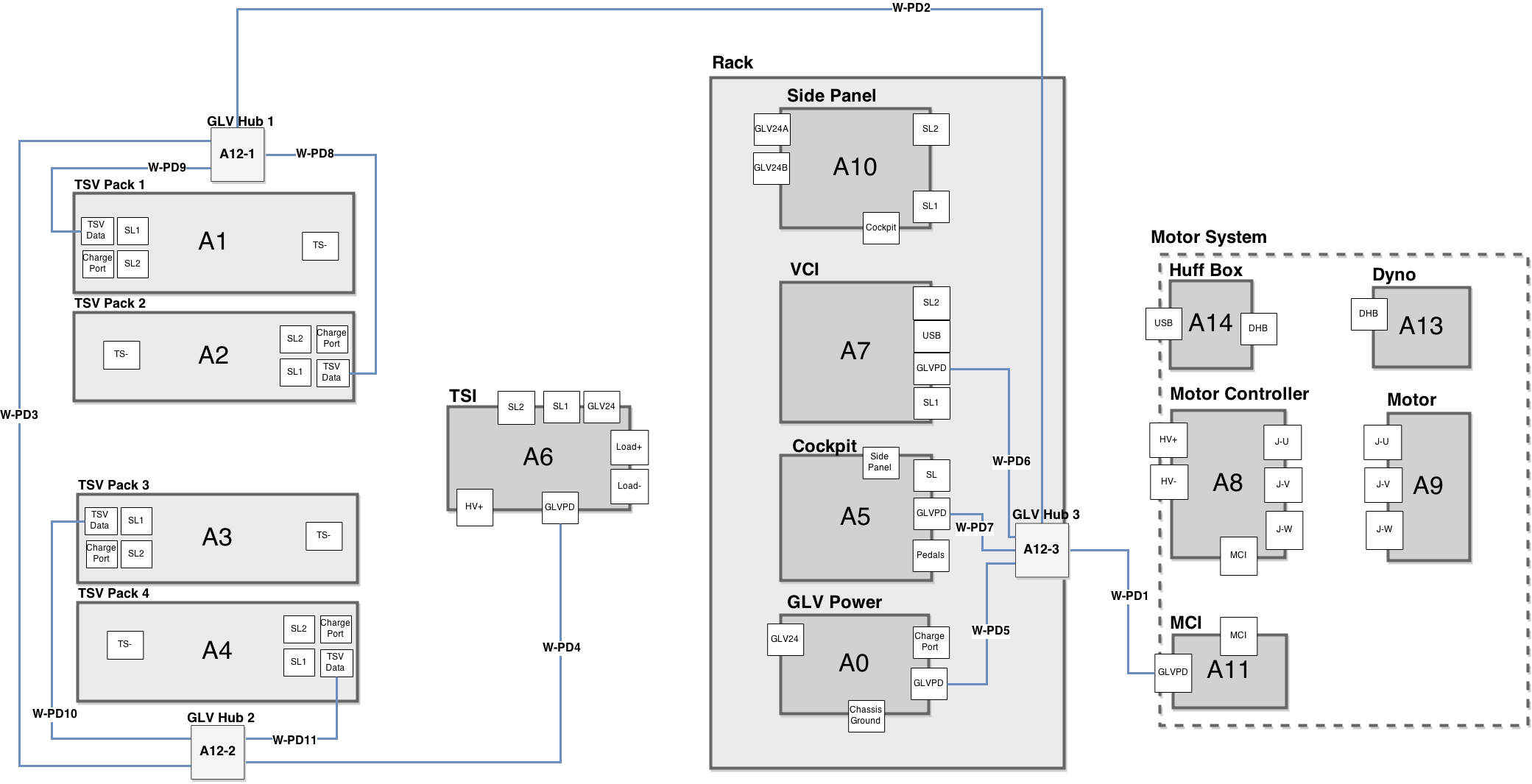 GLV Power and Data Distribution
12 Volt Power Supply
Needed for VSCADA Computer
Easily Regulated to 5V
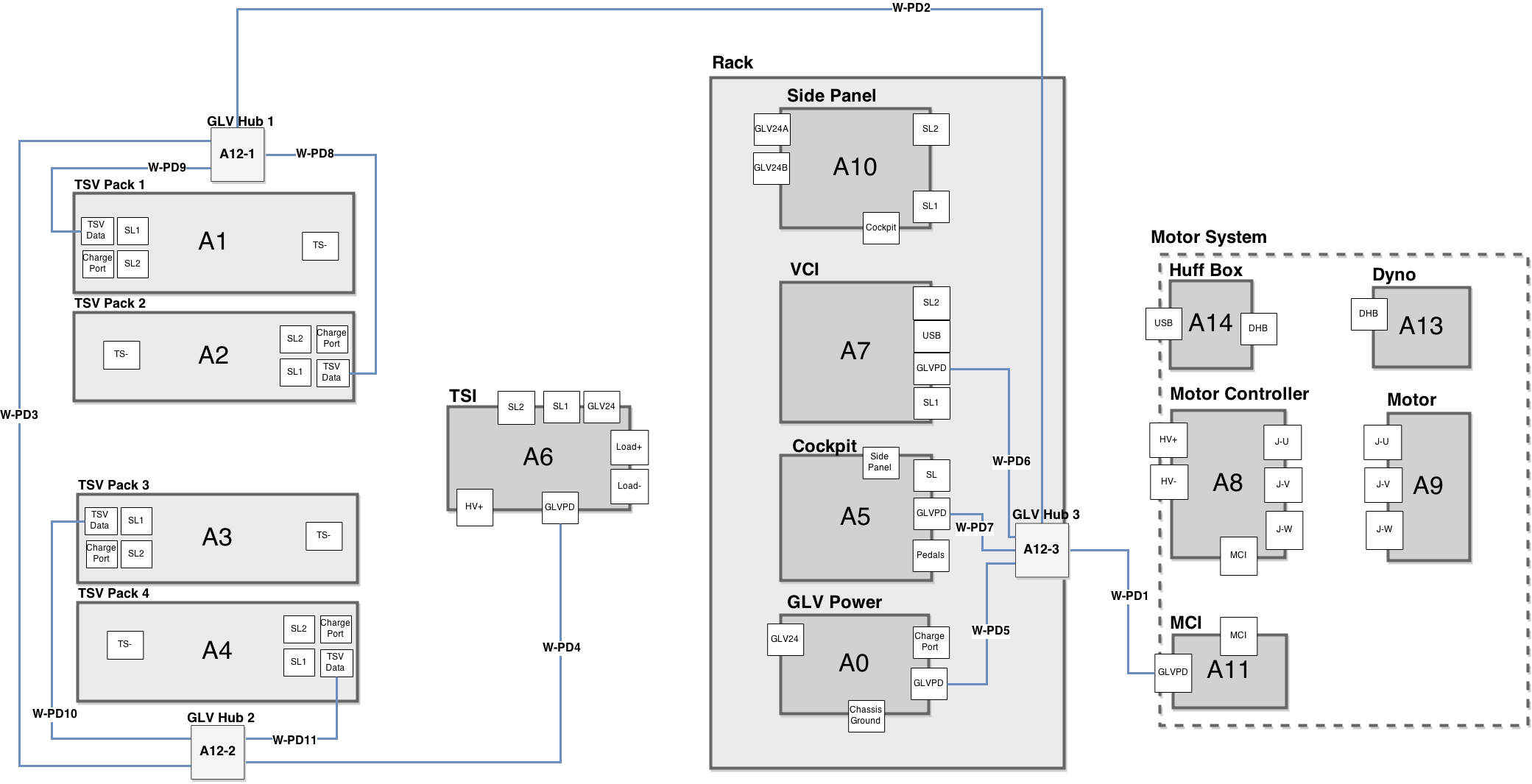 CAN Data Line
Industry Standard in Automotive Systems
Already Implemented inside the Motor Controller
CAN Consequences
Single long bus line
Nodes connected via short (<1.0 m) stubs
GLV Hub Boxes
Safety Loop Connections
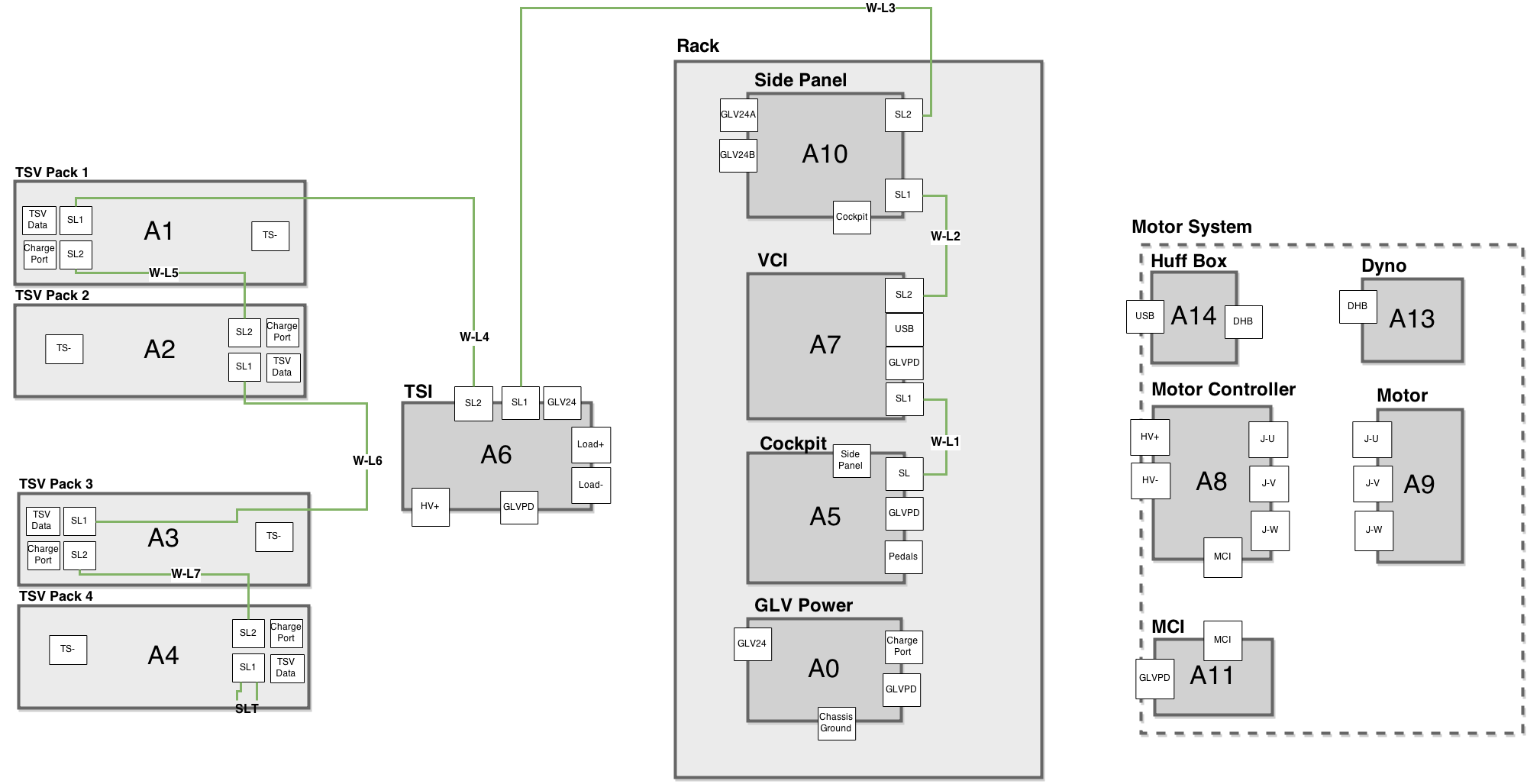 Safety Loop Connections
SAE Requirement
Control of the Tractive System Accumulator Isolation Relays (AIRs)
Two Ports Per System
Easily add additional systems
No required order of systems
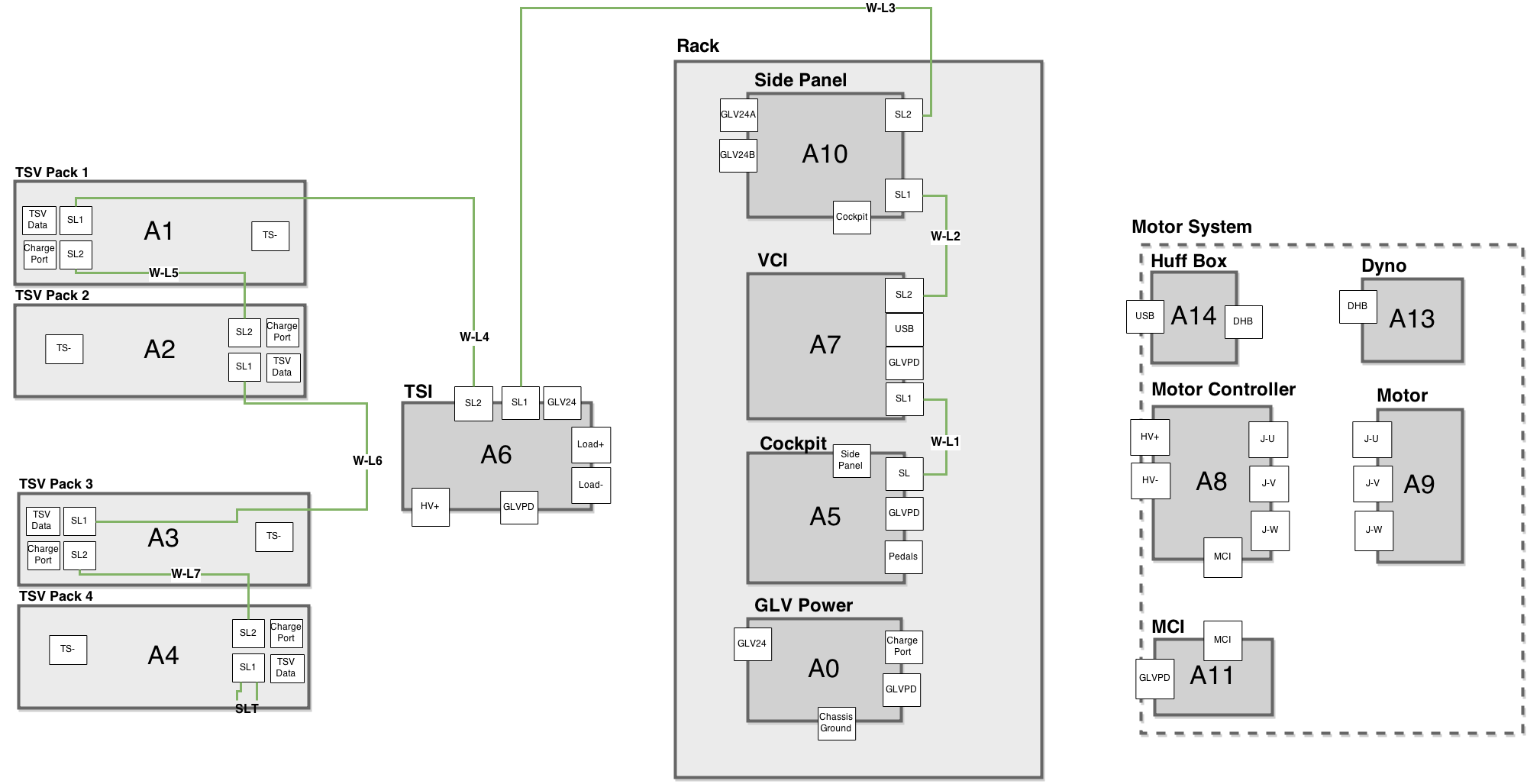 Tractive System High Voltage Path
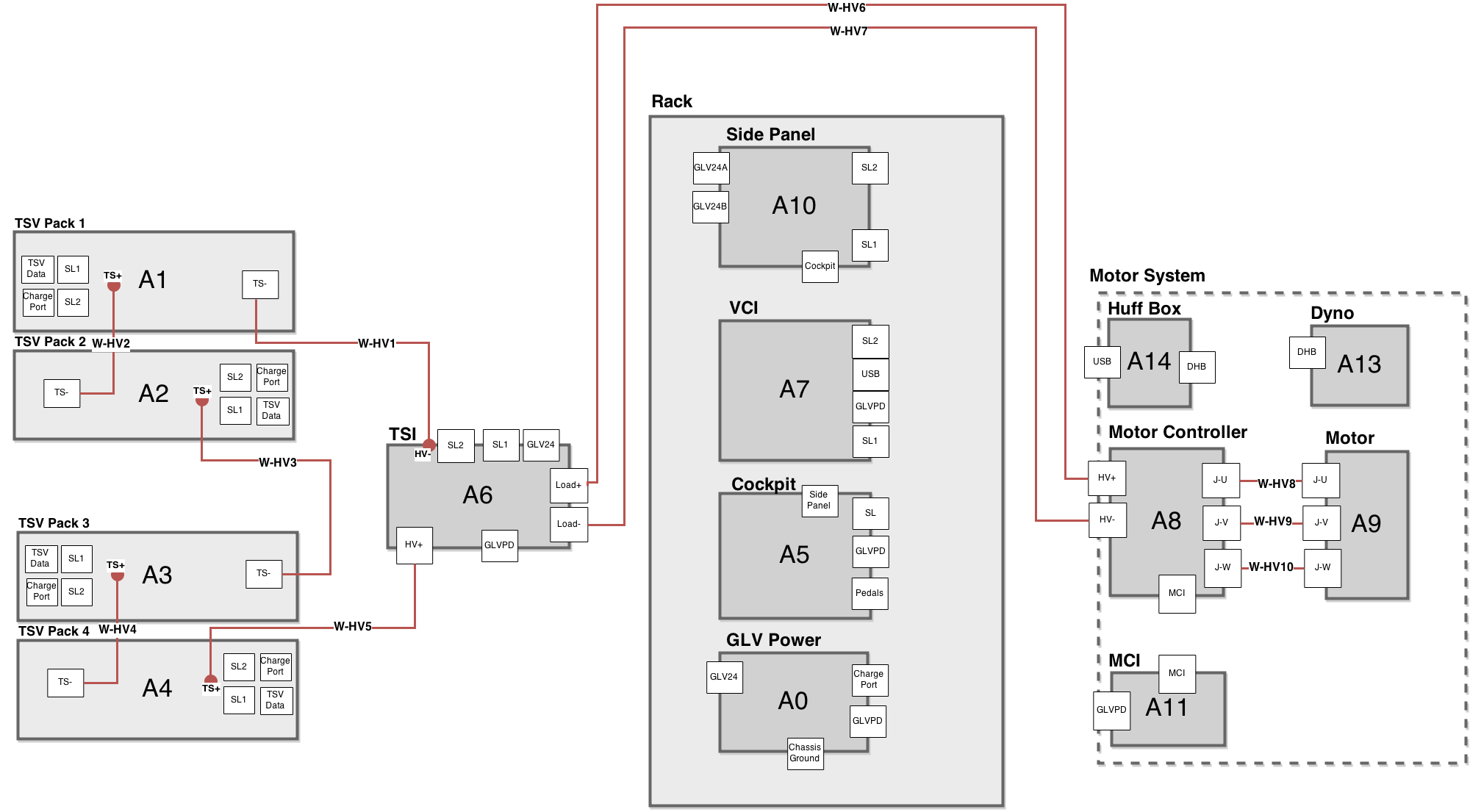 Tractive System High Voltage Path
Internally Hardwired Connections
Less Cables
Less Interconnects
Powerlock Connectors
SAE Requirements: 
Easily Removable
Lockable
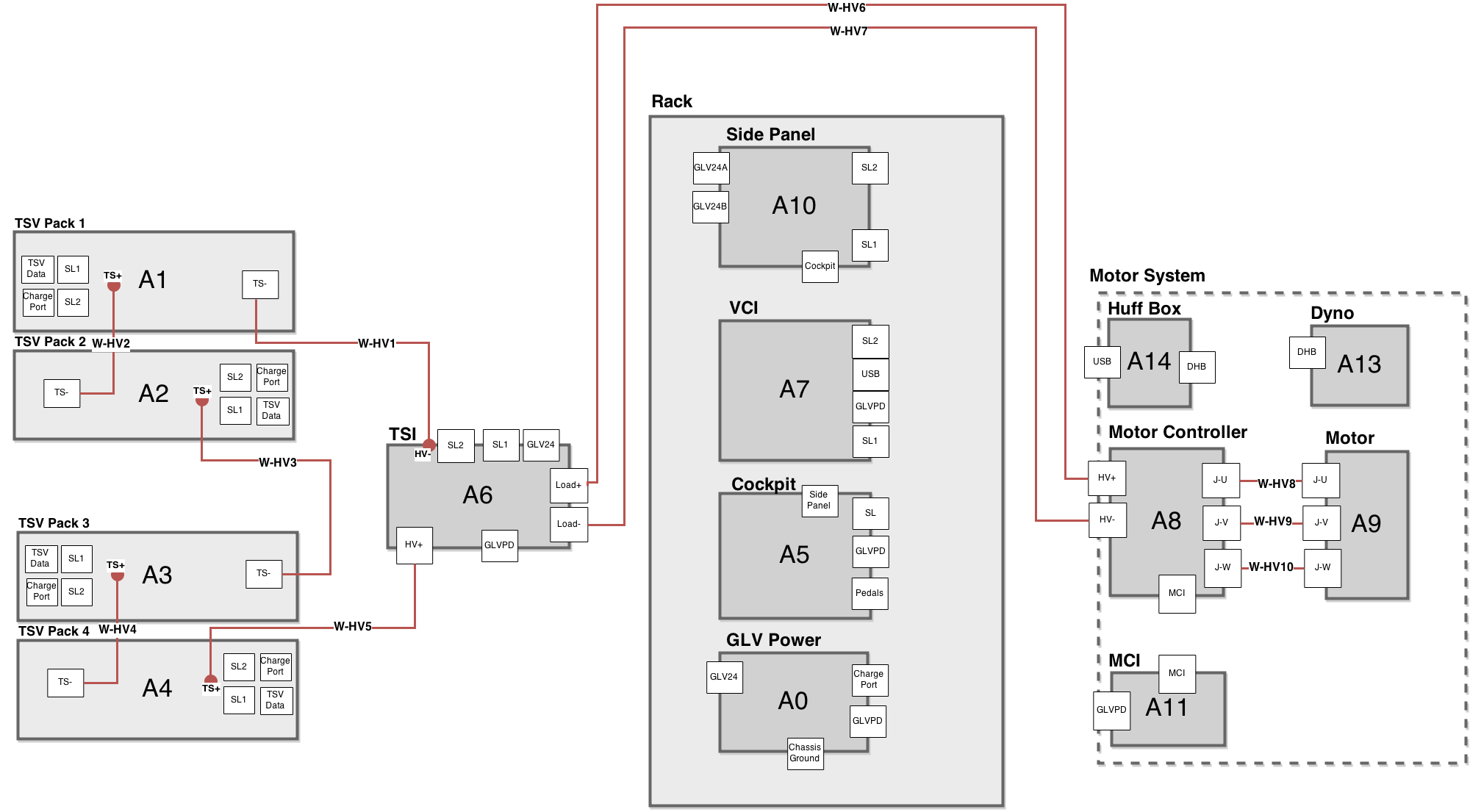 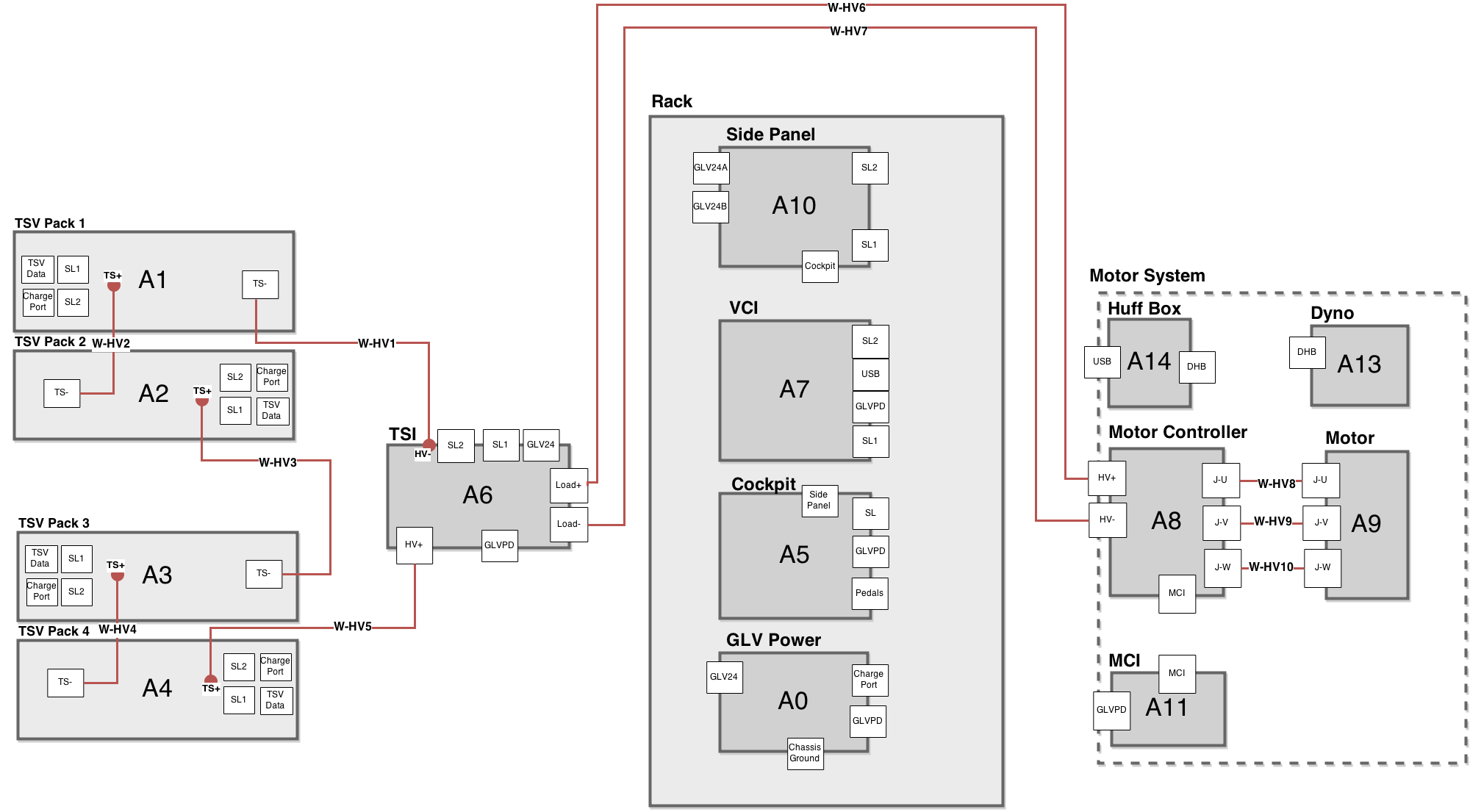 Tractive System High Voltage Path
Powerlock Connectors
Bolt Terminals
Pre-existing
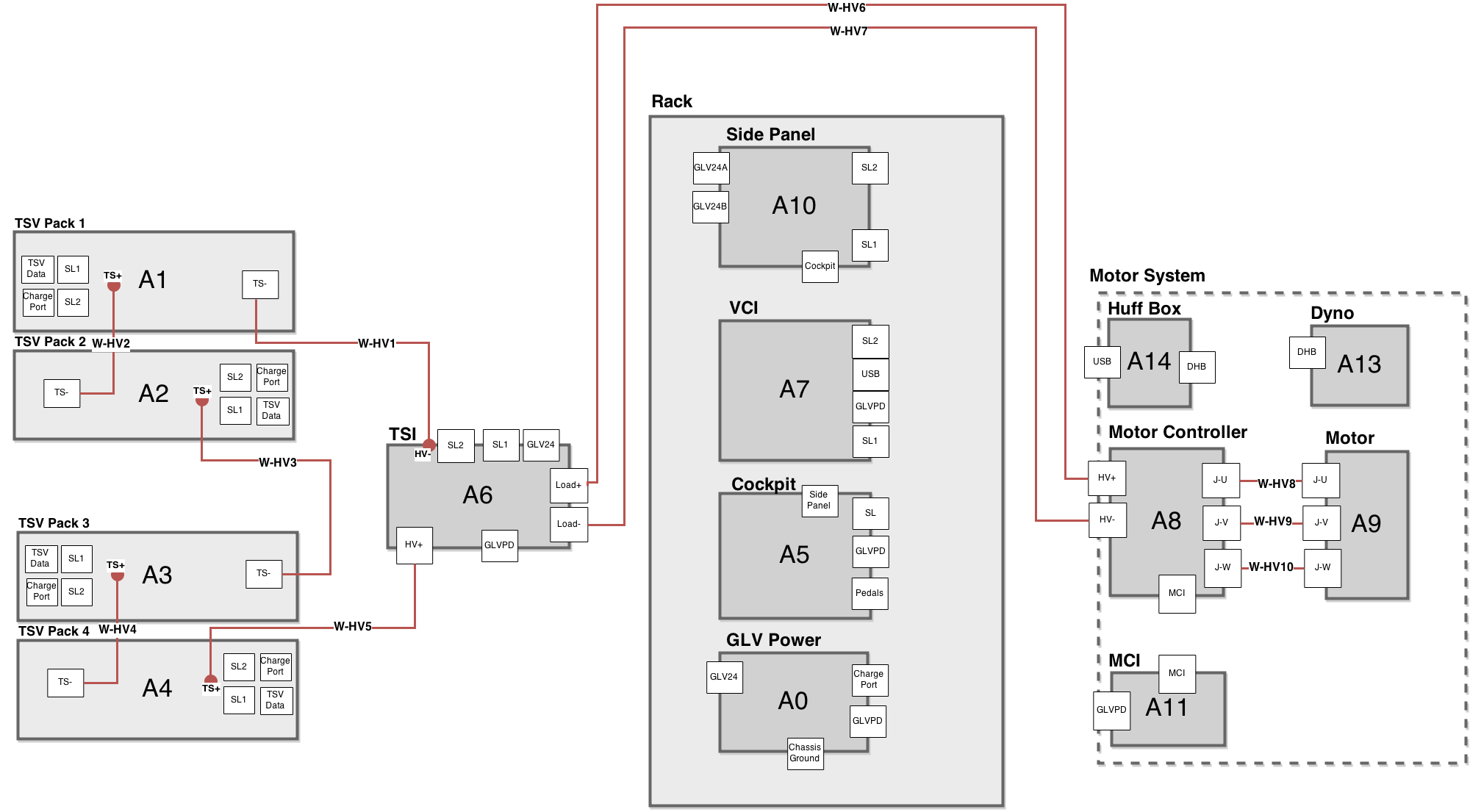 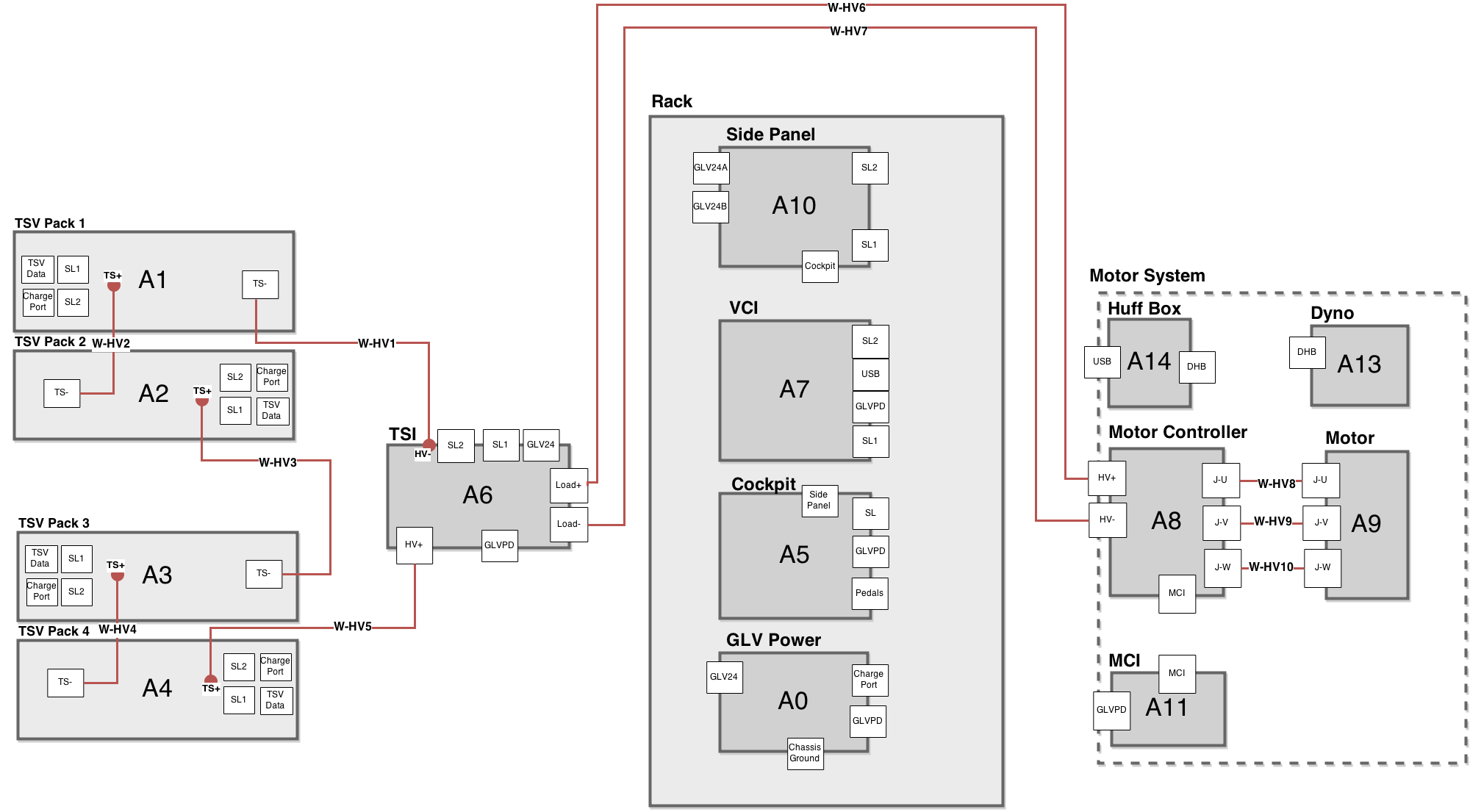 Semester Integration Layout
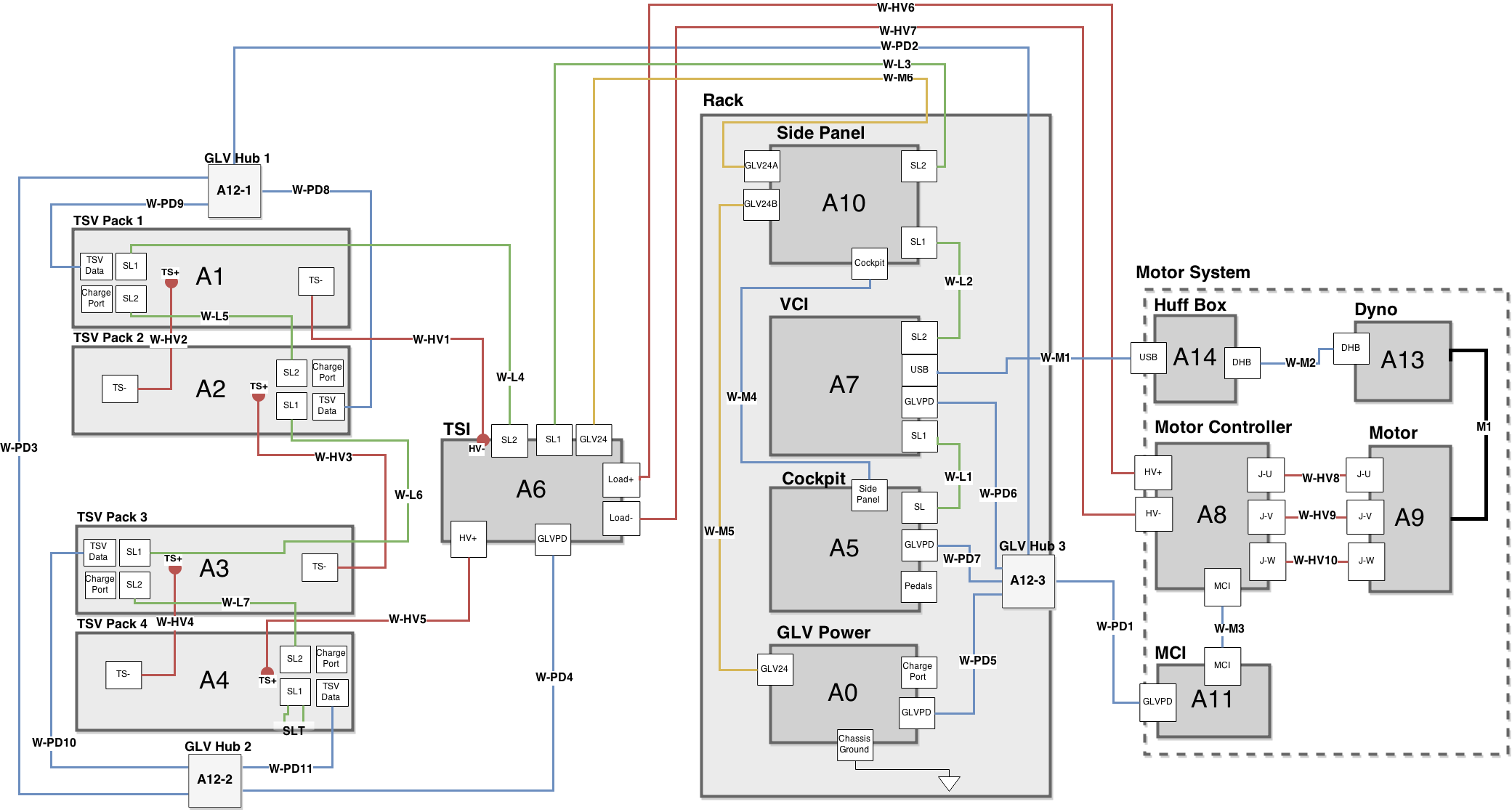 Roadmap
Meet the Morning Teams
Introduction: Motivation
Interface Control
System Assemblies Layout/Interfaces (Car)
System Assemblies Layout/Interfaces (Rack)
Interconnects
Panel Drawings and Hubs
Grounded Low Voltage (GLV)
Safety Loop
GLV Power
VCI
TSI
5.  GLV BOM and Budget
Side Controls Panel
Designed for testing purposes
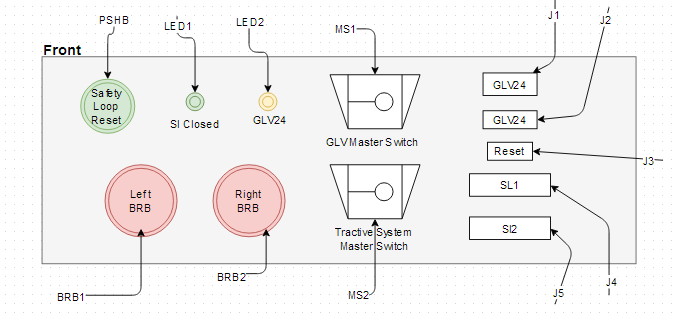 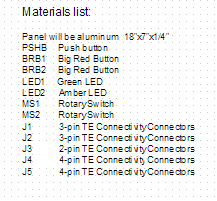 Side Controls Panel Drawing
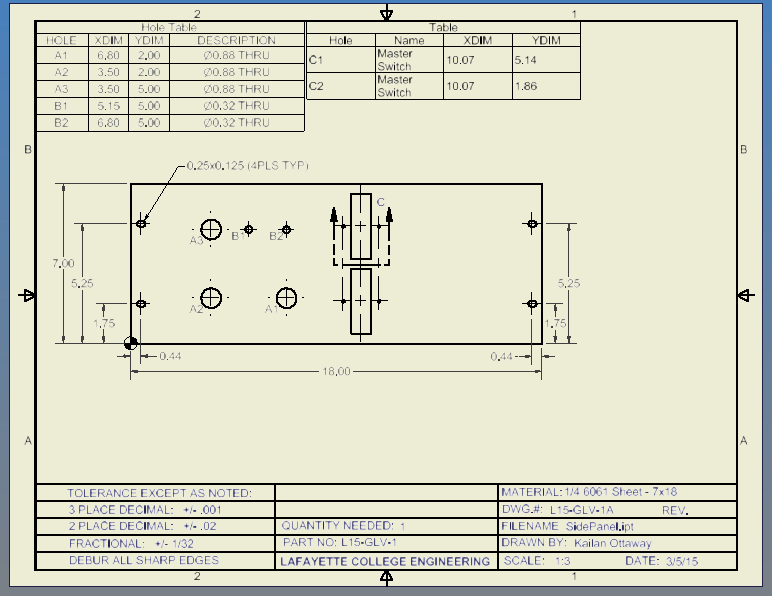 GLV Hub 1
Connects to GLV Hub 2 and 3
Dangly that connects to TSV Pack 1 data port
Dangly that connects to TSV Pack 2 data port
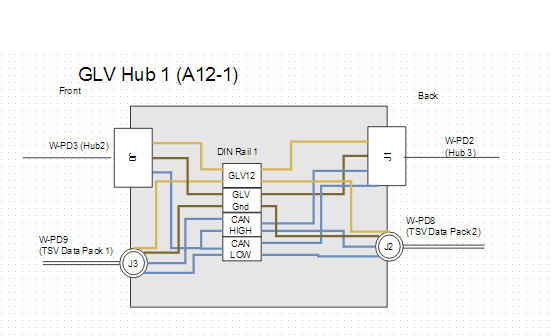 [Speaker Notes: Works for the car
Mention why we are using the dangly stubs  VS longer wires with connectors]
GLV Hub 2
Connects to GLV Hub 1 
Connects to TSI 
Dangly that connects to TSV Pack 3 data port
Dangly that connects to TSV Pack 4 data port
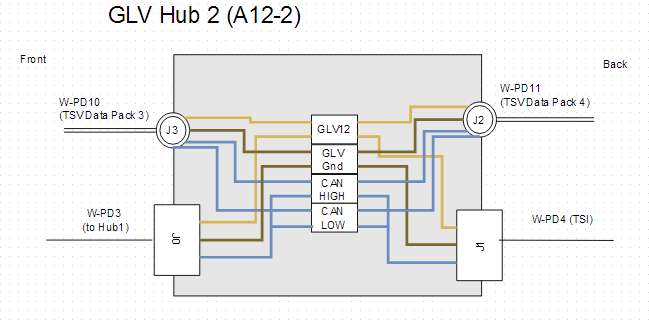 GLV Hub 1 & 2
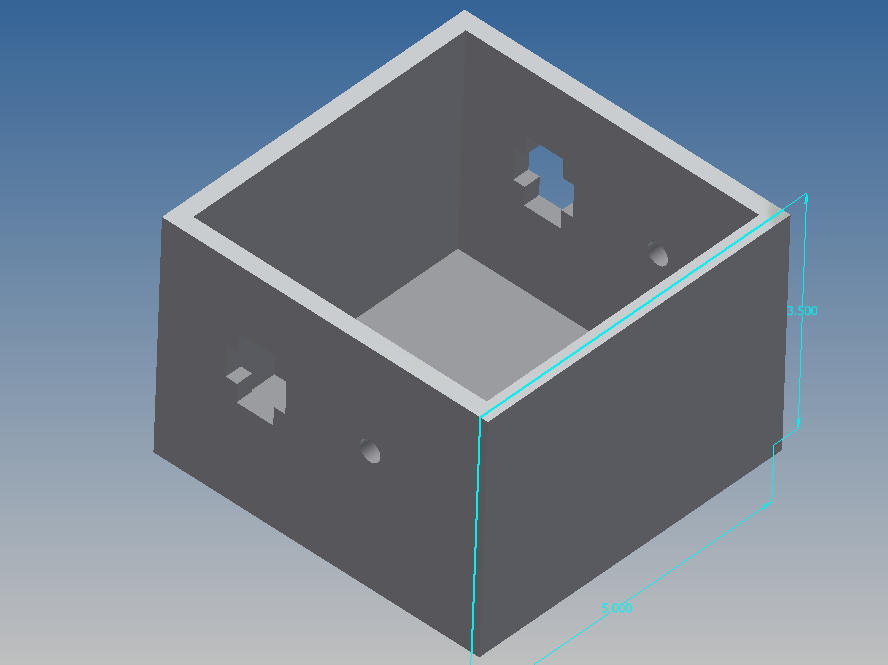 GLV Hub 3
Connects to GLV Hub 1 
Connects to Motor Controller Interface
Dangly that connects to the VCI 
Dangly that connects to the Cockpit
Dangly that connects to GLV Power
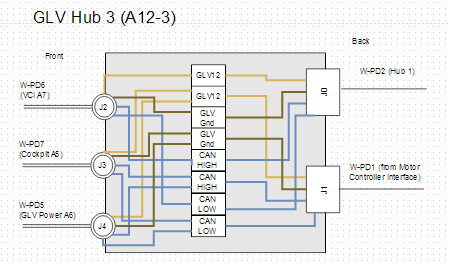 GLV Hub 3
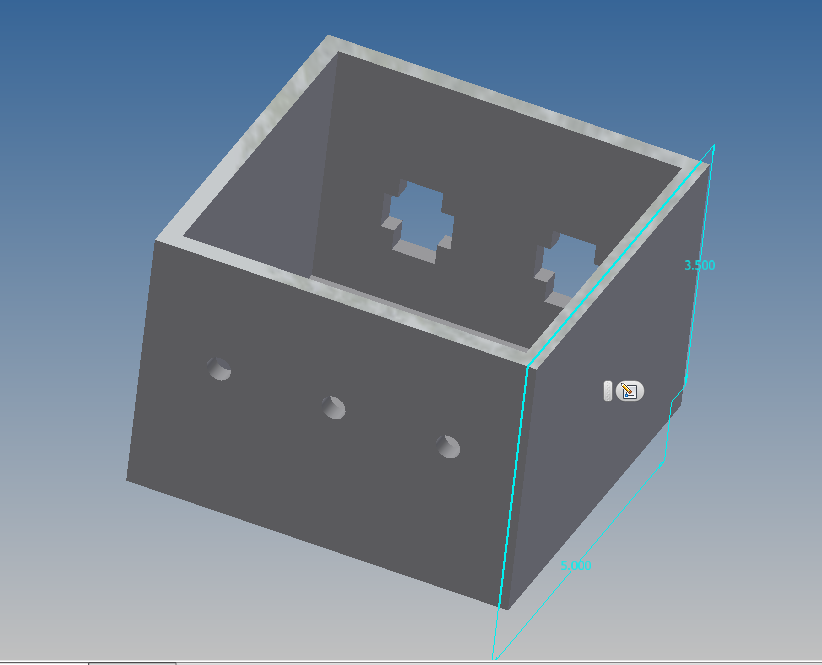 Roadmap
Meet the Morning Teams
Introduction: Motivation
Interface Control
System Assemblies Layout/Interfaces (Car)
System Assemblies Layout/Interfaces (Rack)
Interconnects
Panel Drawings and Hubs
Grounded Low Voltage (GLV)
Safety Loop
GLV Power
VCI
TSI
5.  GLV BOM and Budget
Grounded Low Voltage
GLV system is responsible for supplying power to all non-tractive devices on the vehicle, interfacing other subsystems together, and operating the safety circuit in accordance to the EV requirements.
Roadmap
Meet the Morning Teams
Introduction: Motivation
Interface Control
System Assemblies Layout/Interfaces (Car)
System Assemblies Layout/Interfaces (Rack)
Interconnects
Panel Drawings and Hubs
Grounded Low Voltage (GLV)
Safety Loop
GLV Power
VCI
TSI
5.  GLV BOM and Budget
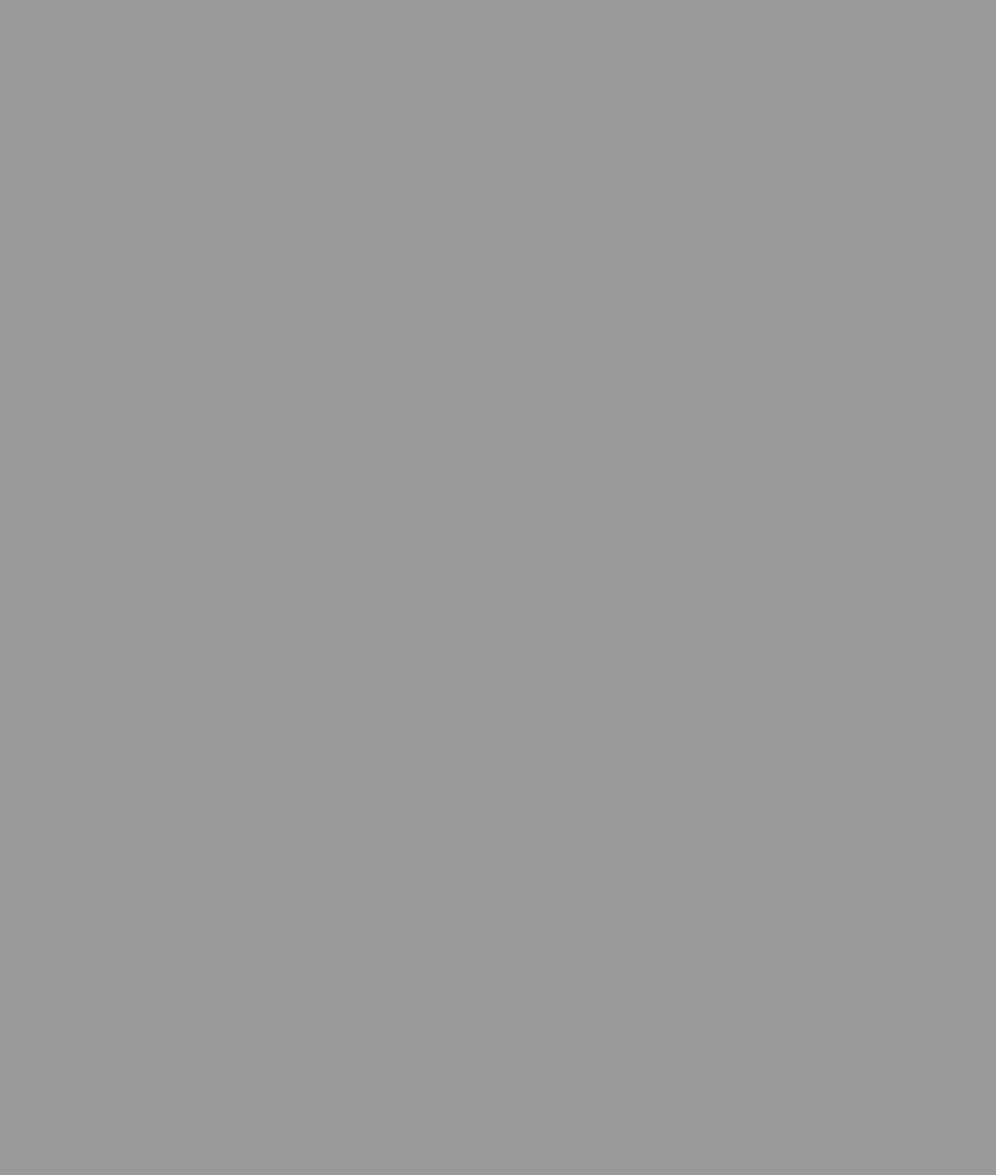 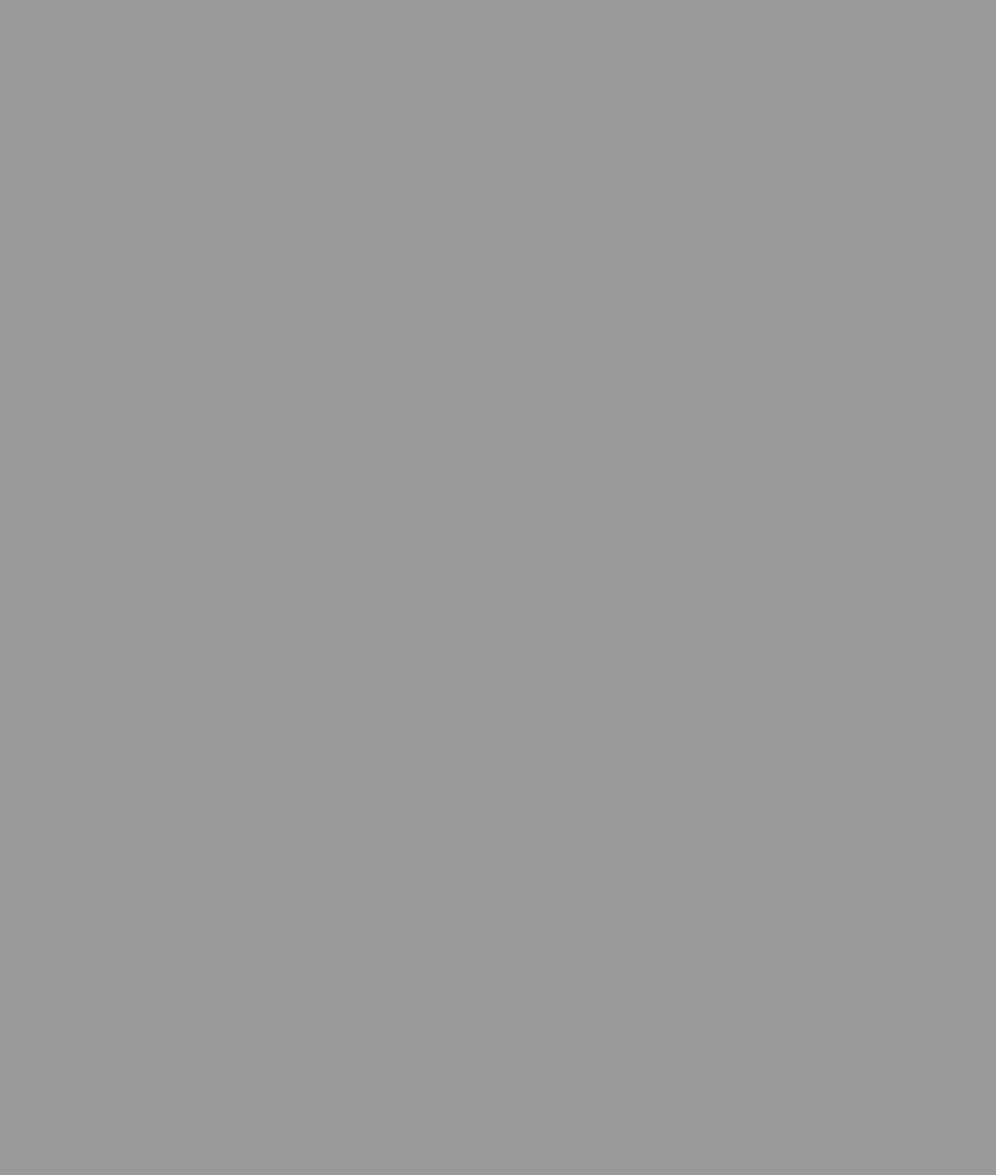 Cockpit and the Safety Loop
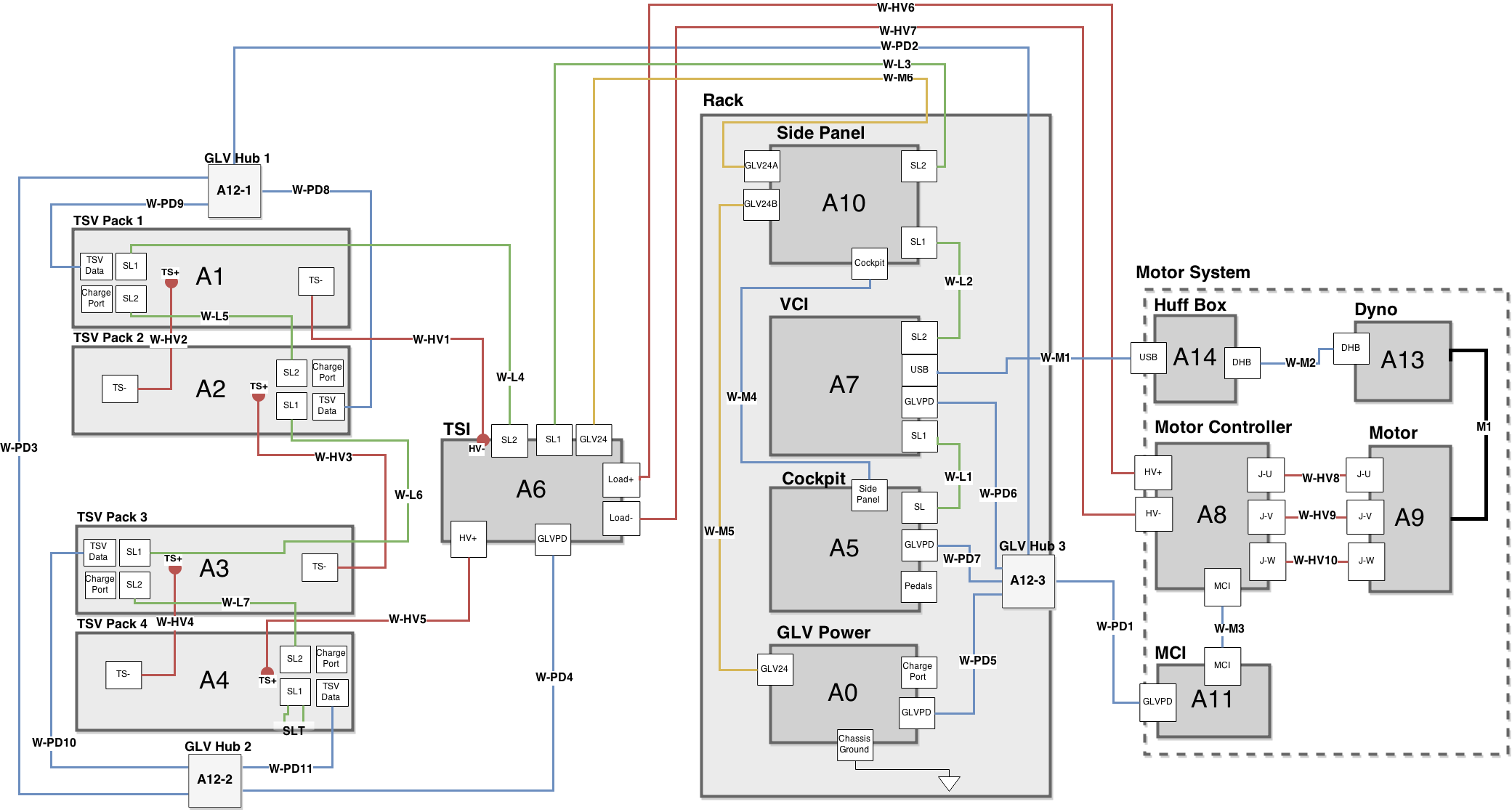 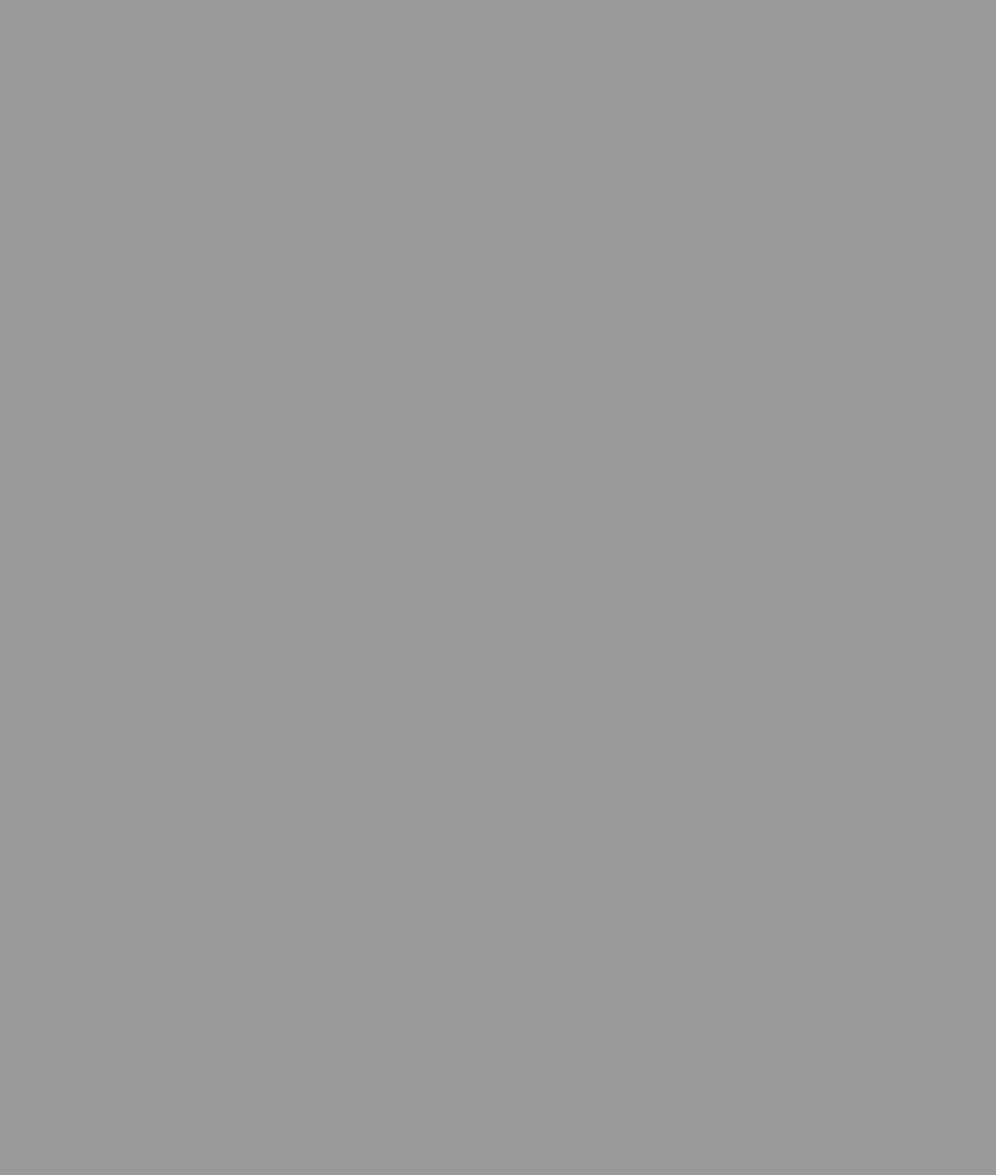 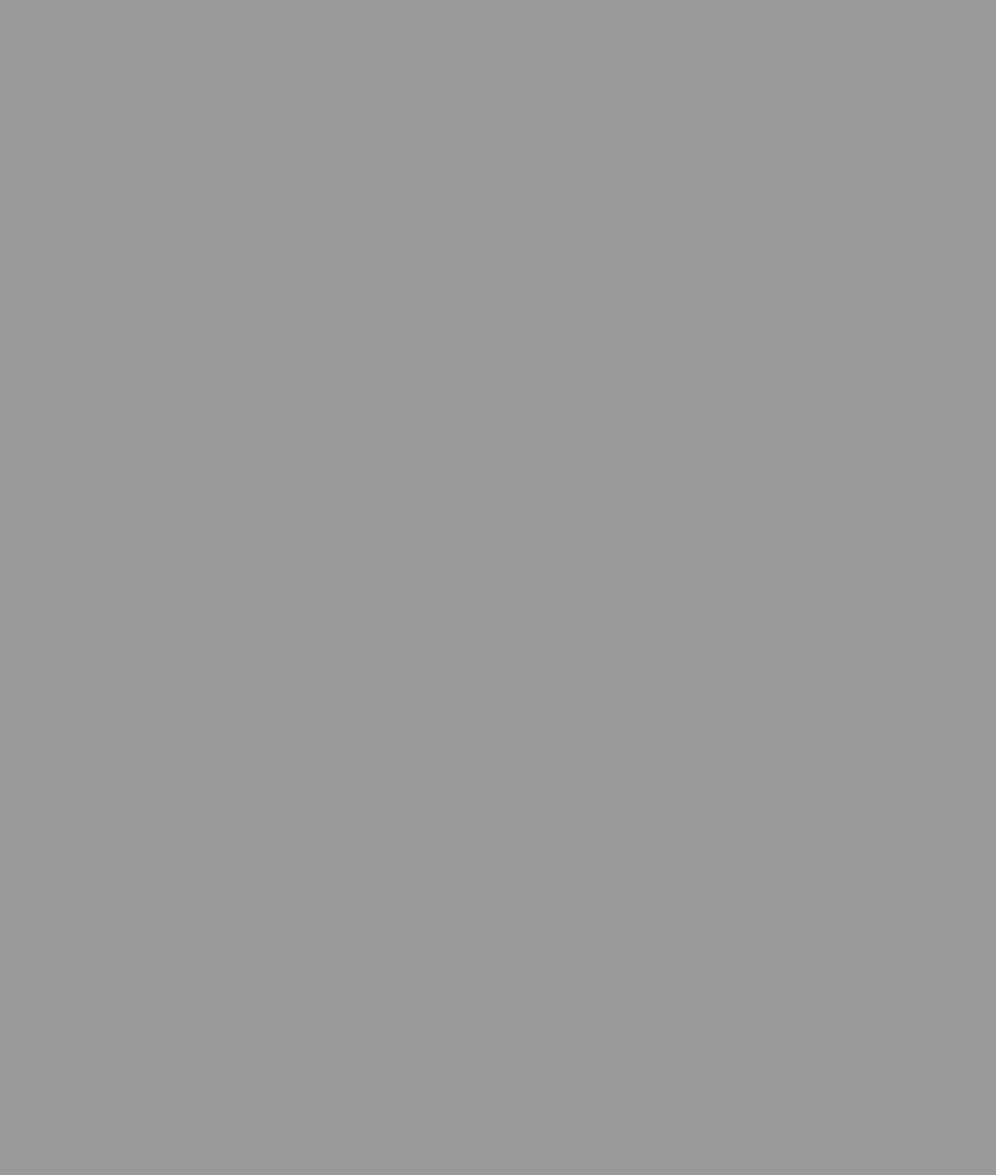 Cockpit Panel and Internals
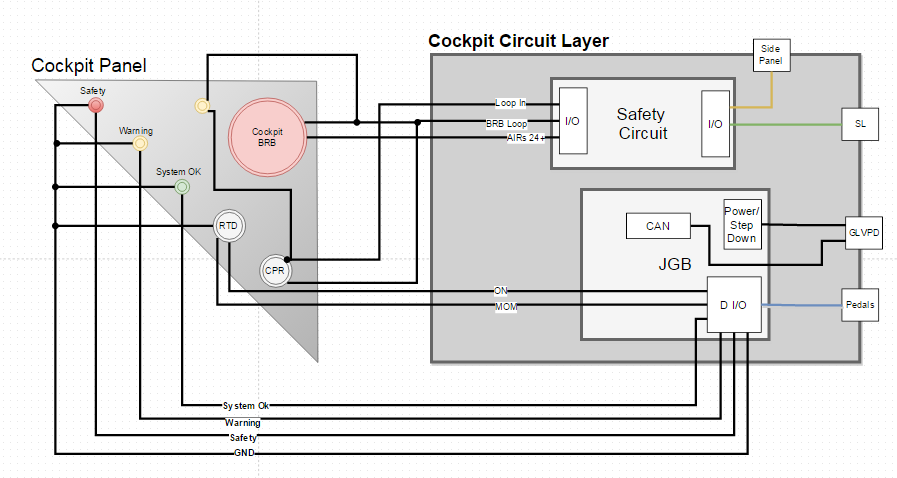 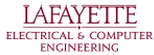 Cockpit Panel Drawing
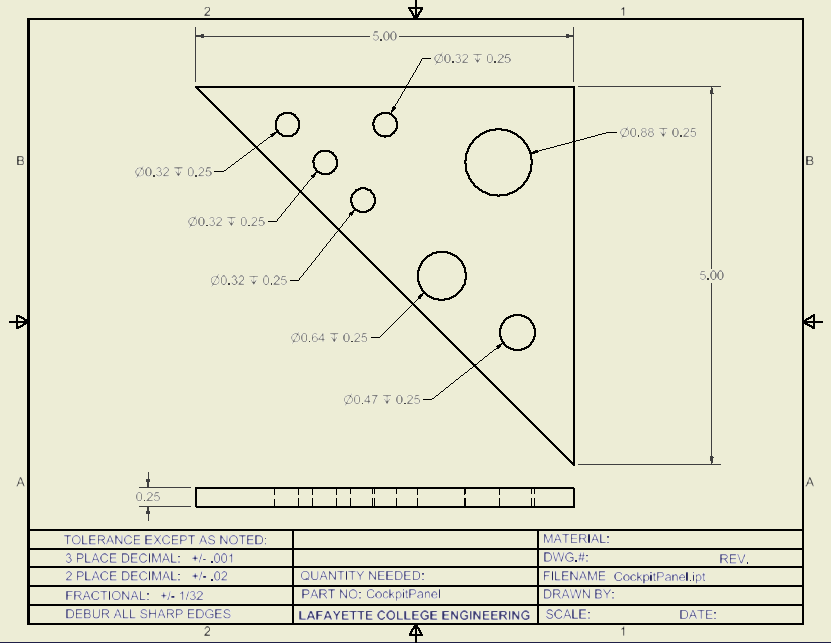 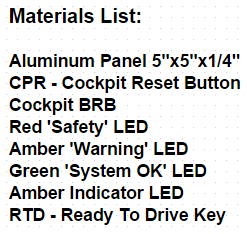 Safety Loop and Safety Circuit
Keeps high level voltage system in a safe state
Monitors status of the system and provides multiple shutdown options to both driver and surrounding personnel
Interacts with each electrical subsystem
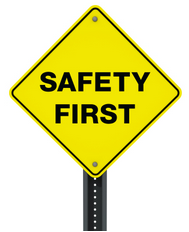 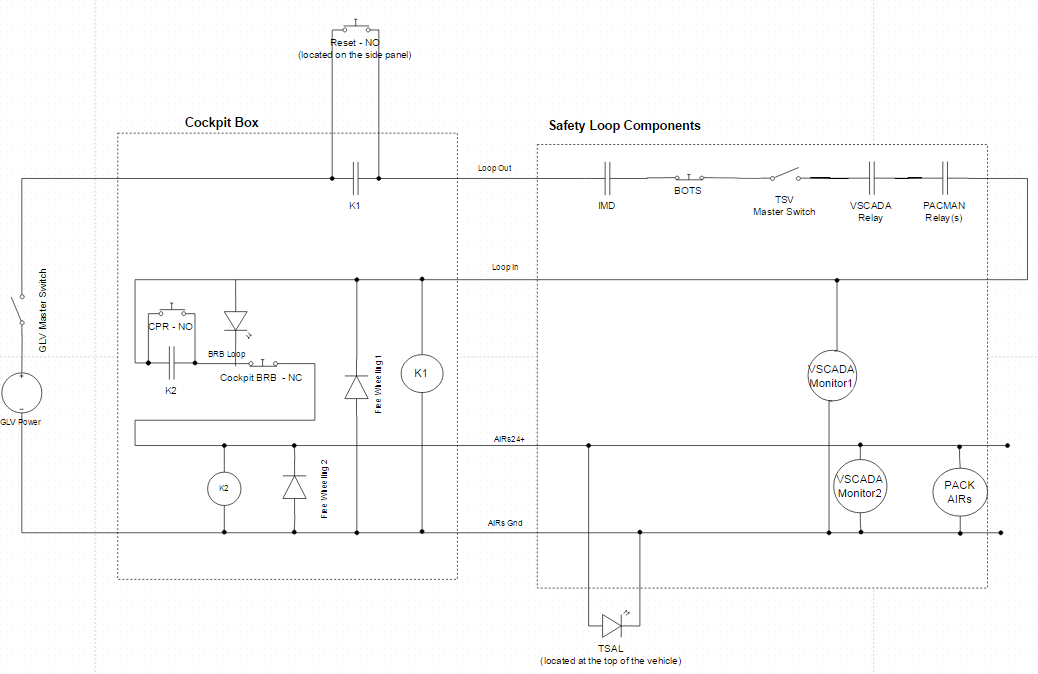 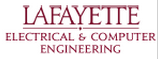 Shutdown Priority Table
Controlled Systems
Shutdown Sources
Safety Loop Summary
Safety Loop accounts for failures/faults in the 4-wire safety loop
Any failure in the safety loop will be appropriately reacted to within the time constraints provided by the Formula Hybrid Rules
Appropriate steps must be taken in order to make the car ready-to-drive in each scenario
The Test Plan for the Safety Loop does not have a threshold for any test; whether it be button/switch functionality or the shutdown circuit itself. The loop will function to the specifications provided.
Roadmap
Meet the Morning Teams
Introduction: Motivation
Interface Control
System Assemblies Layout/Interfaces (Car)
System Assemblies Layout/Interfaces (Rack)
Interconnects
Panel Drawings and Hubs
Grounded Low Voltage (GLV)
Safety Loop
GLV Power
VCI
TSI
5.  GLV BOM and Budget
GLV Power
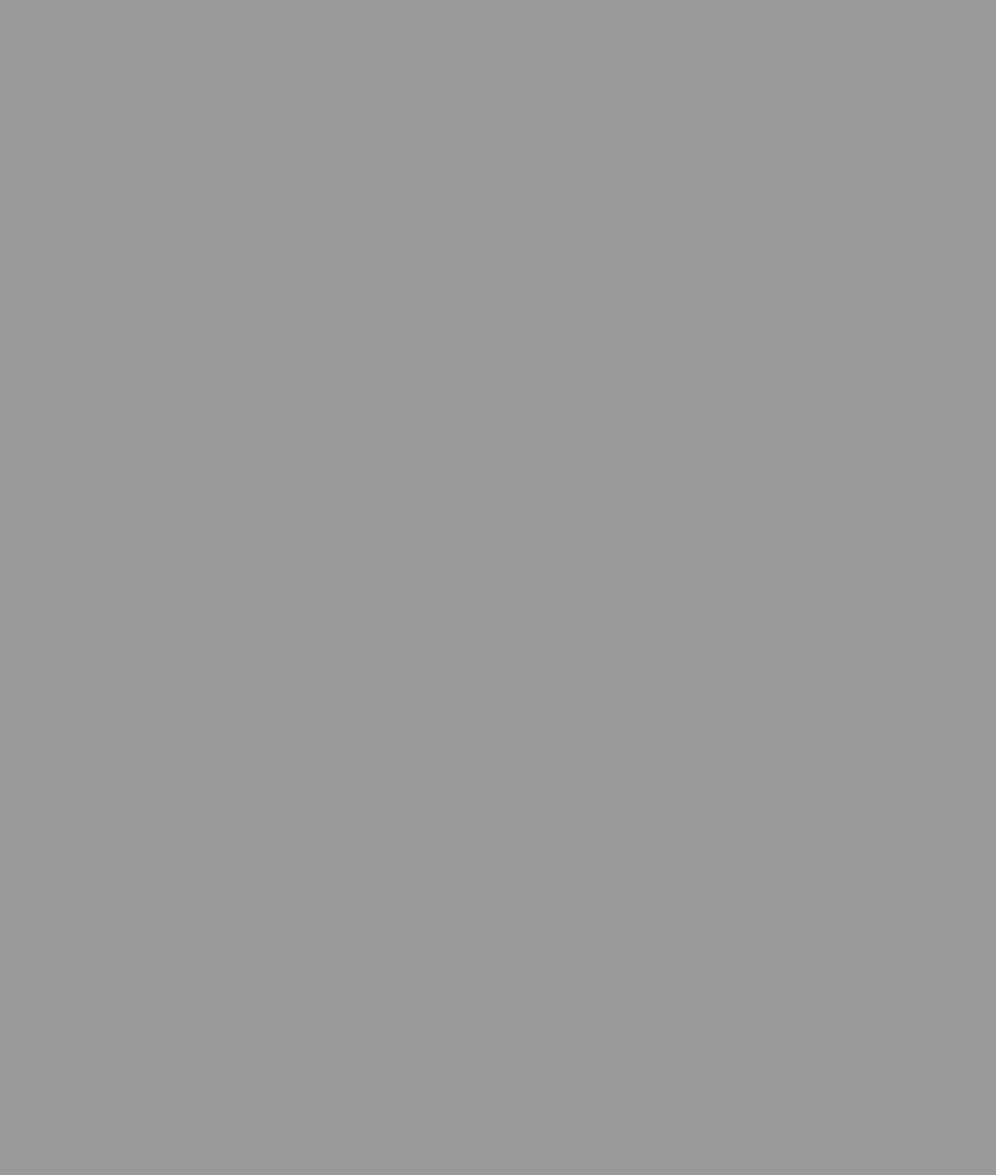 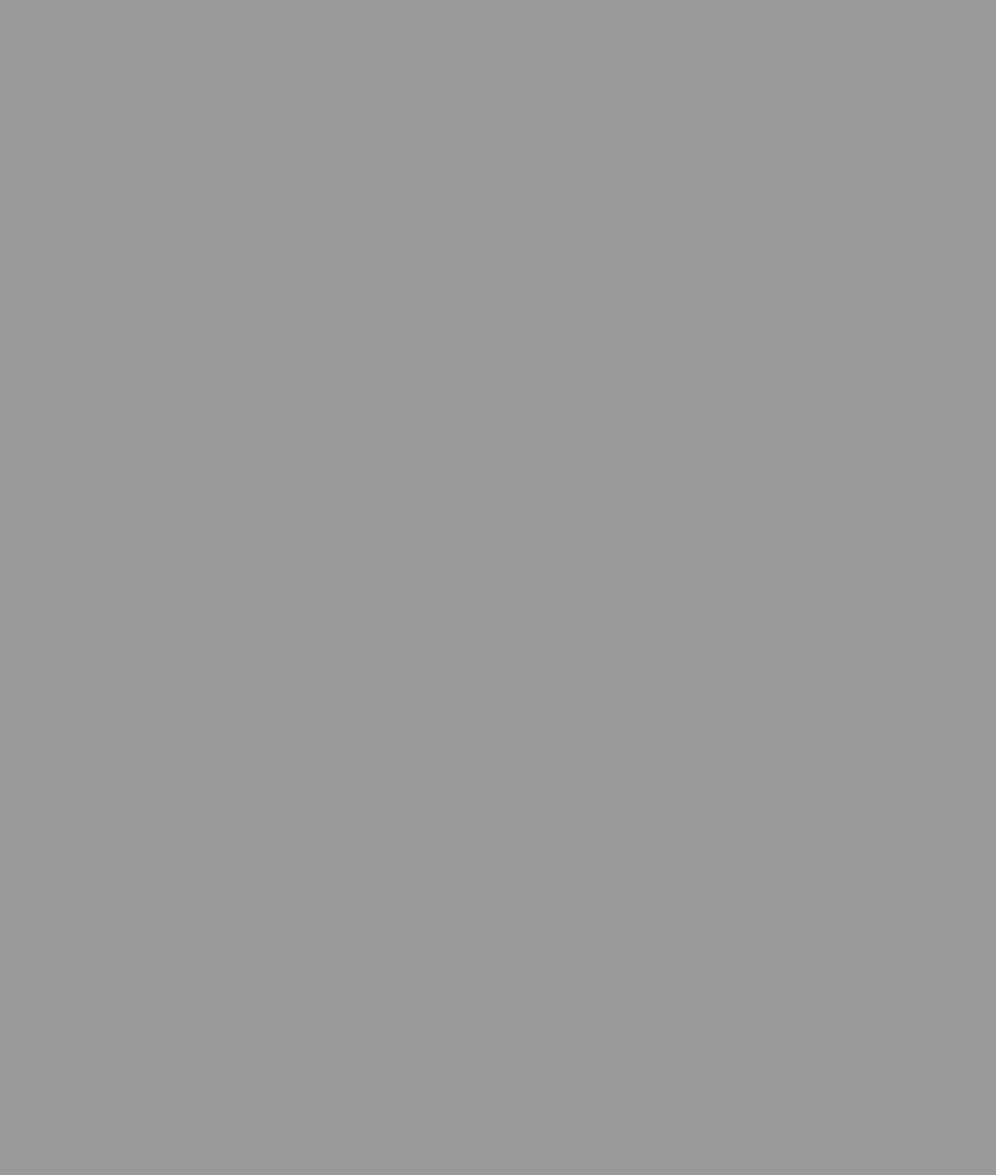 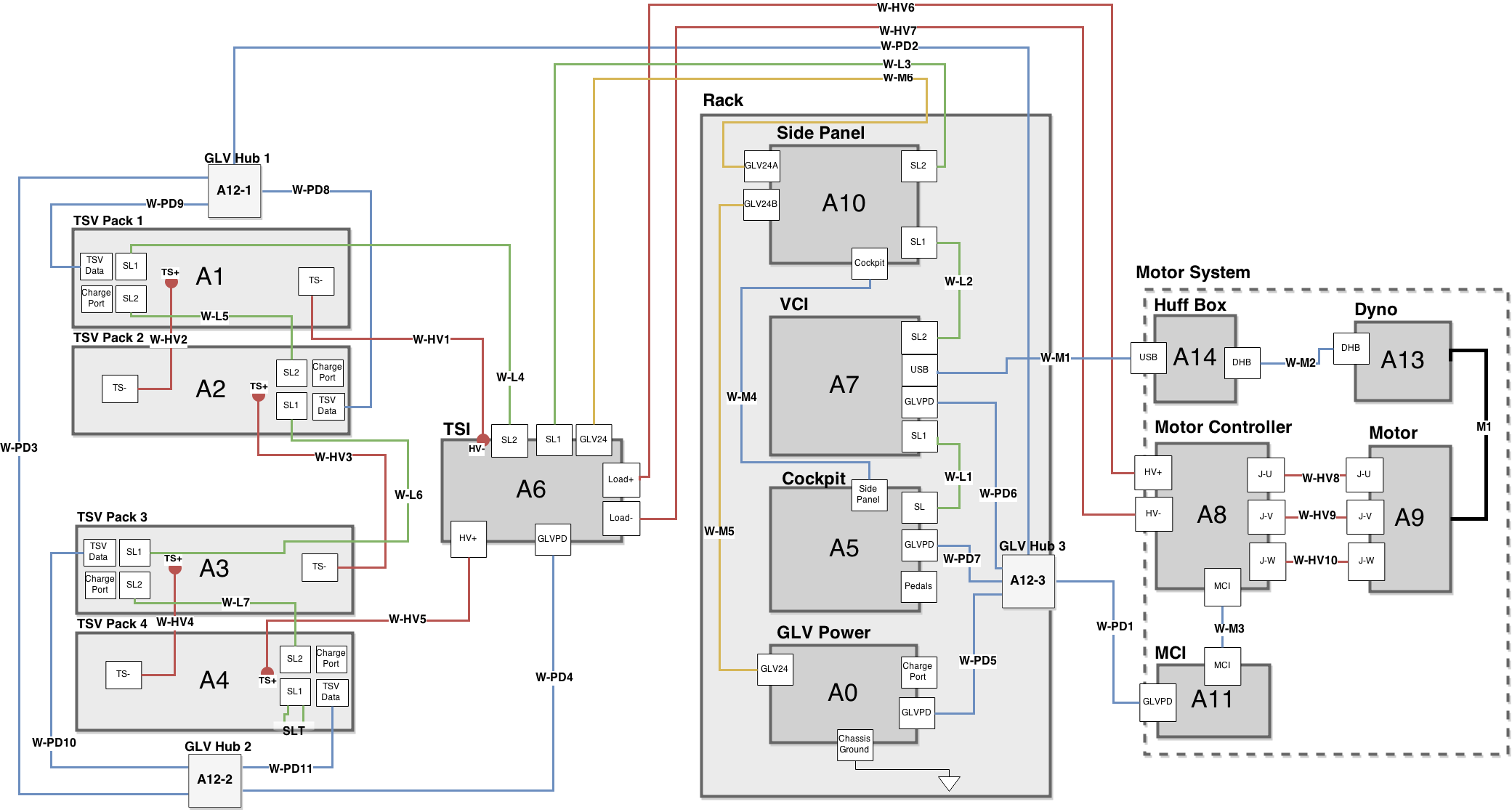 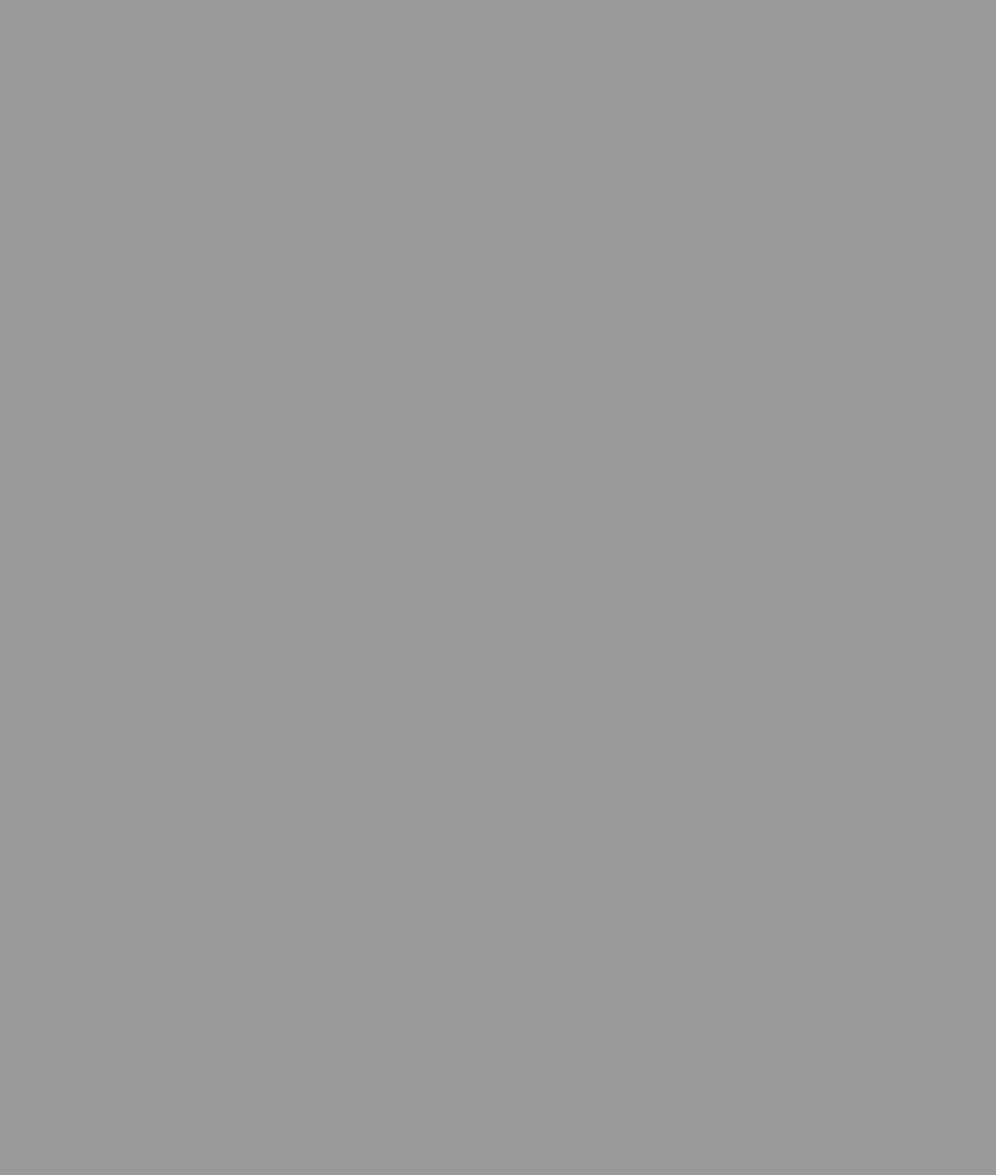 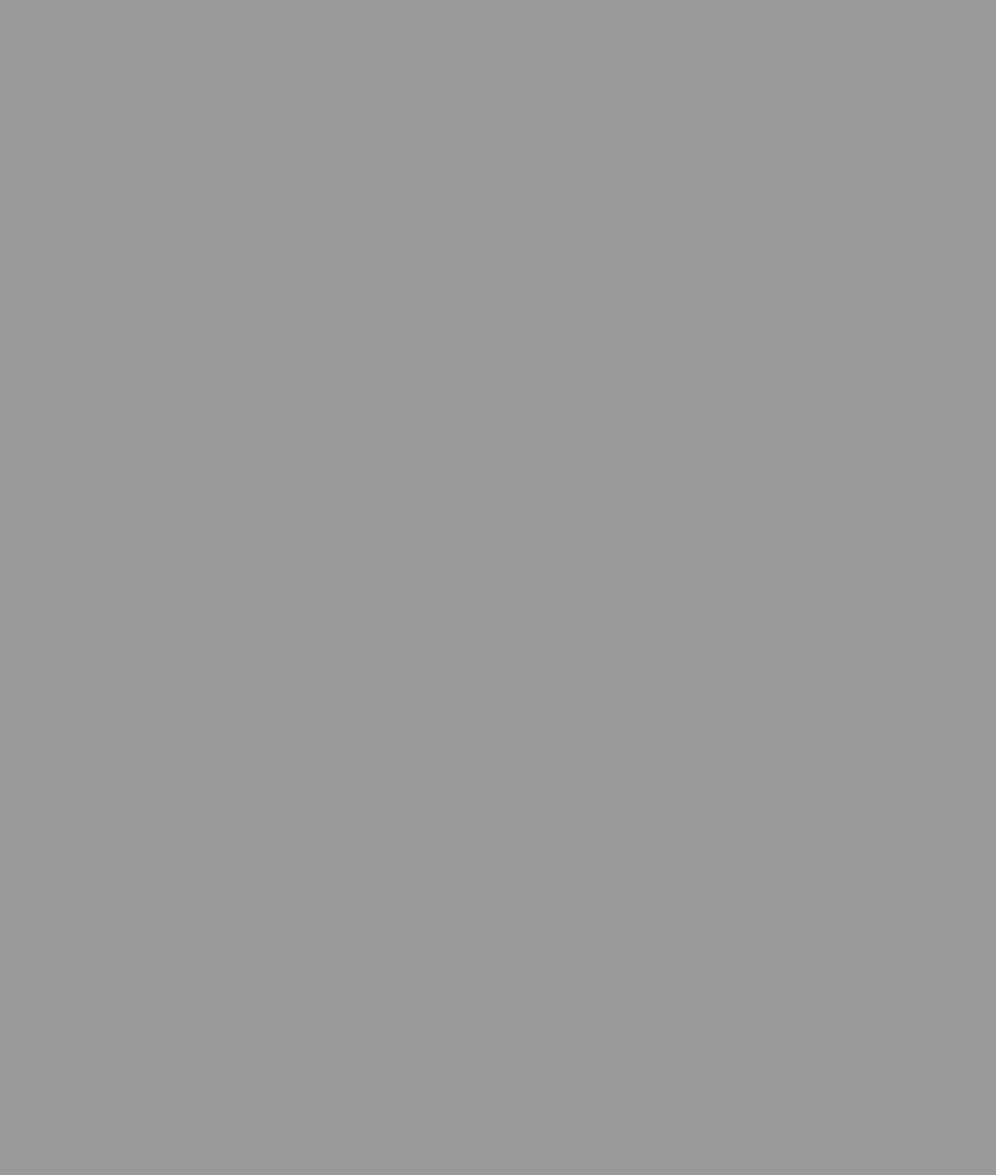 GLV Power Box and Dependents
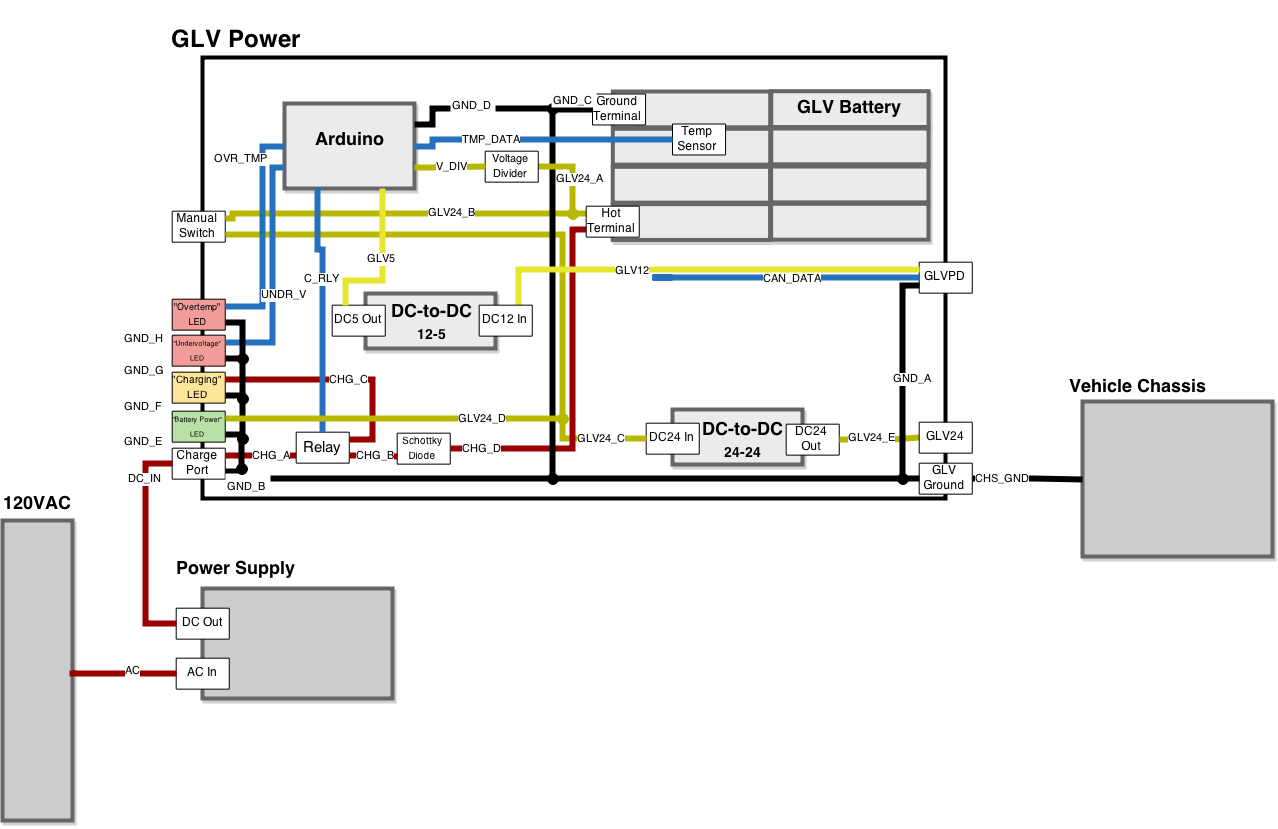 GLV Power Box
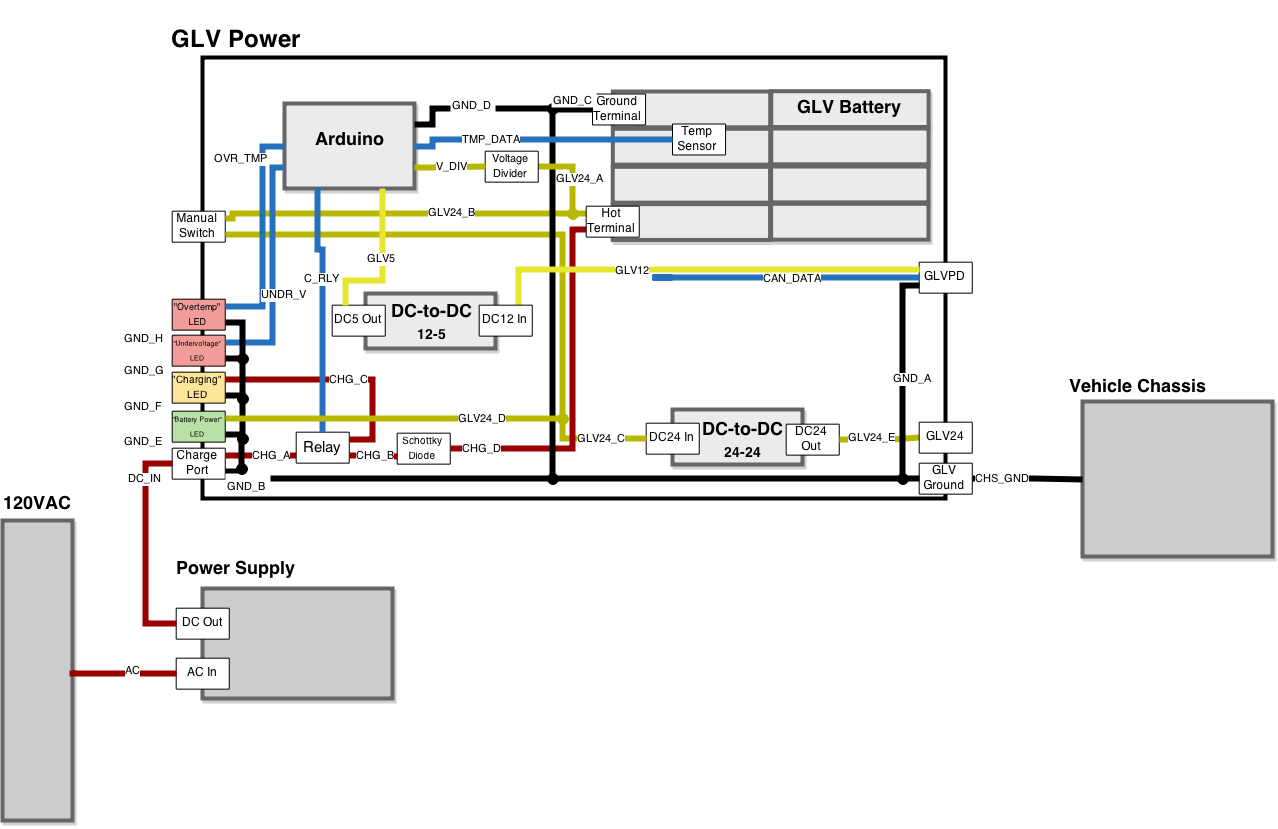 GLV Power Box - End Goal (JGB)
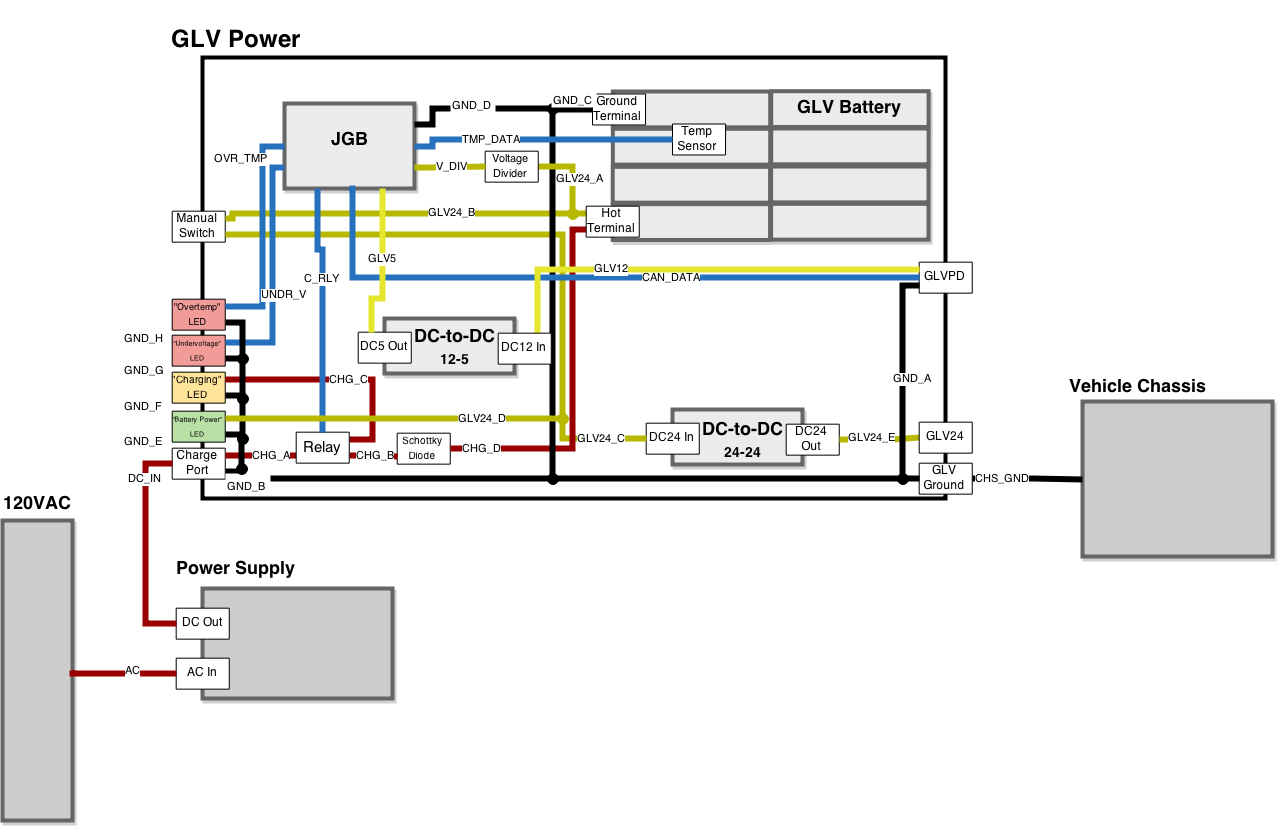 GLV Battery Cell
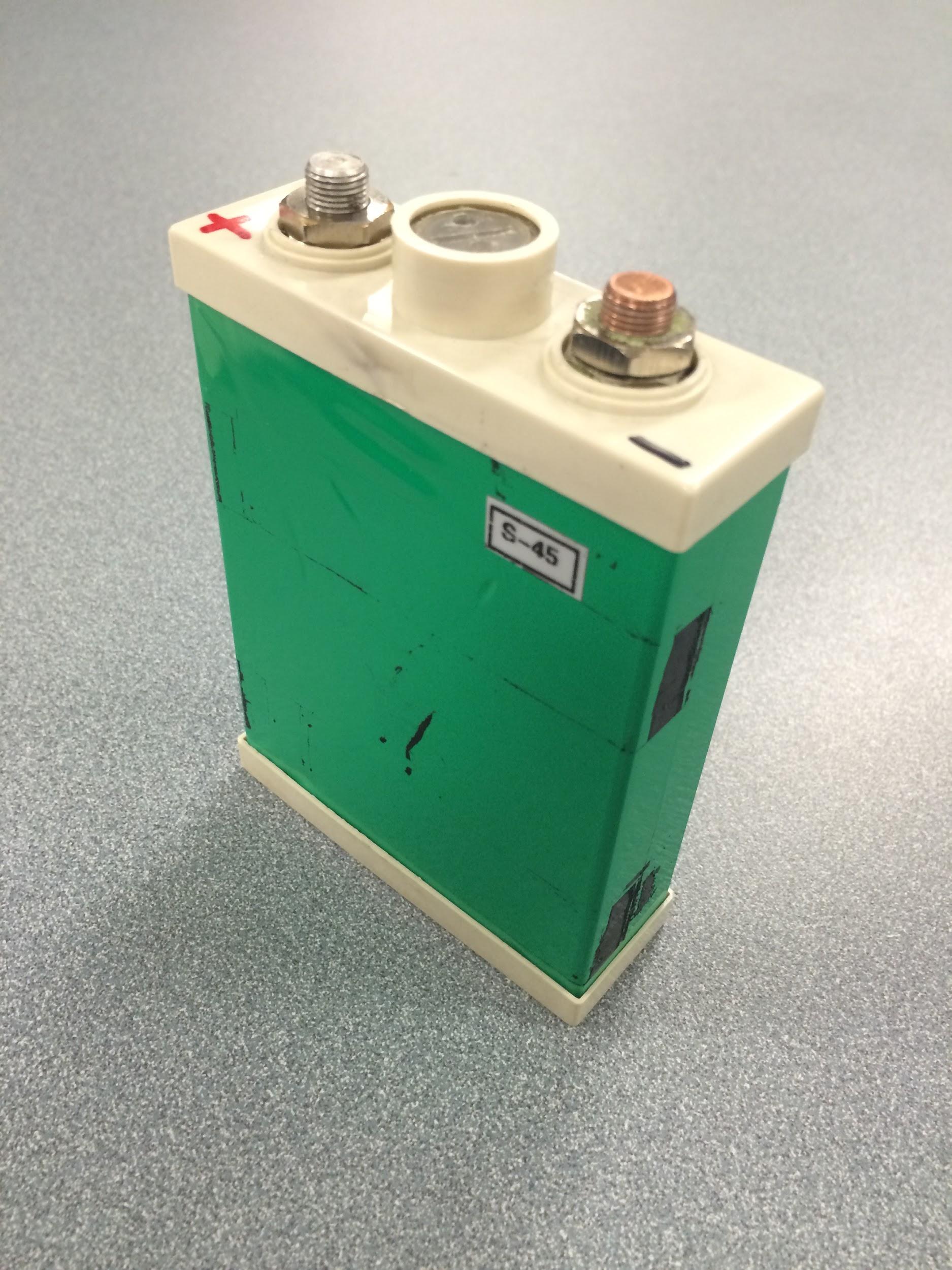 3.3V LiFePO4 10Ah
GLV Battery
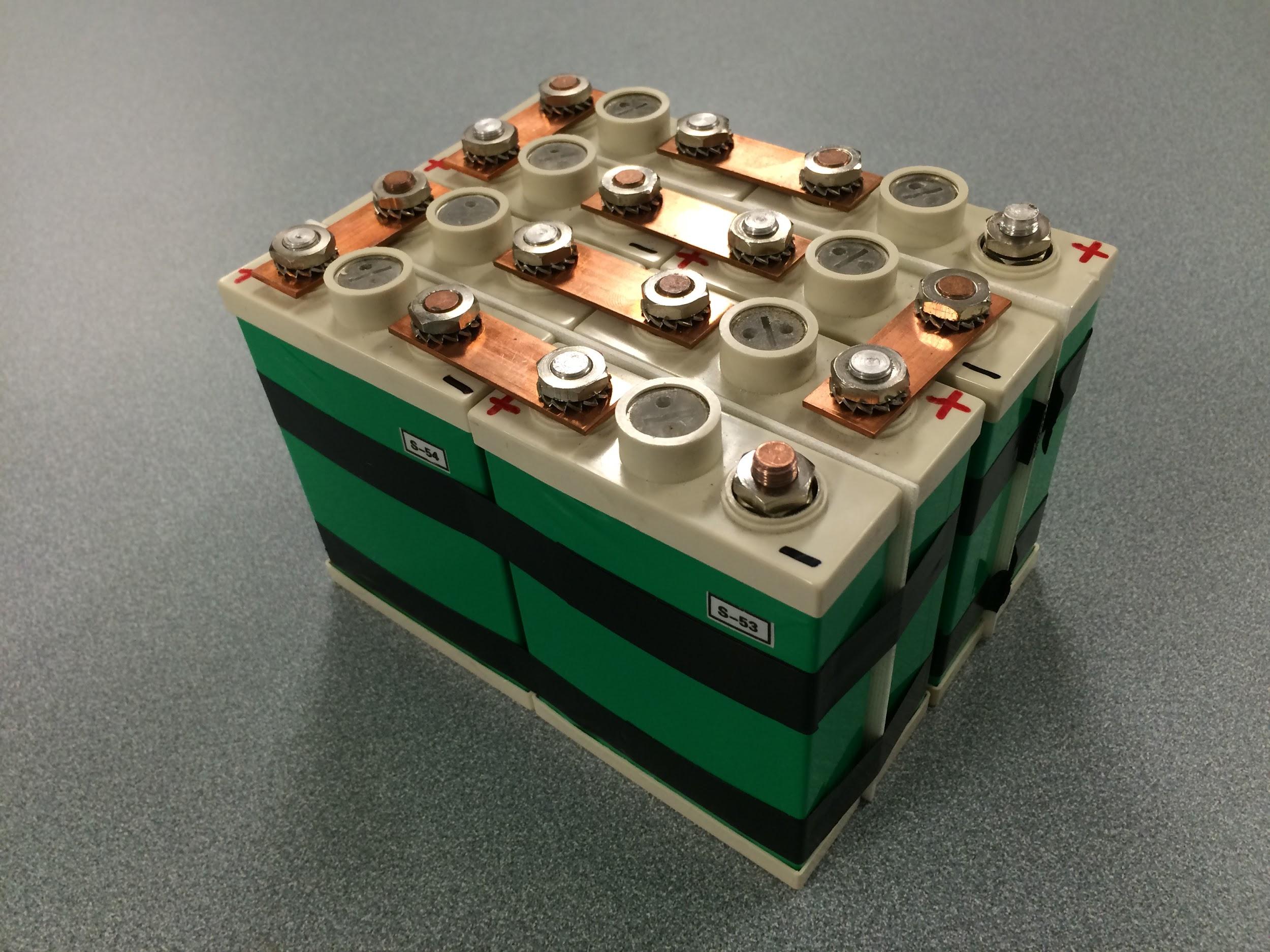 Eight cells
24V
10Ah
GLV Battery Connection
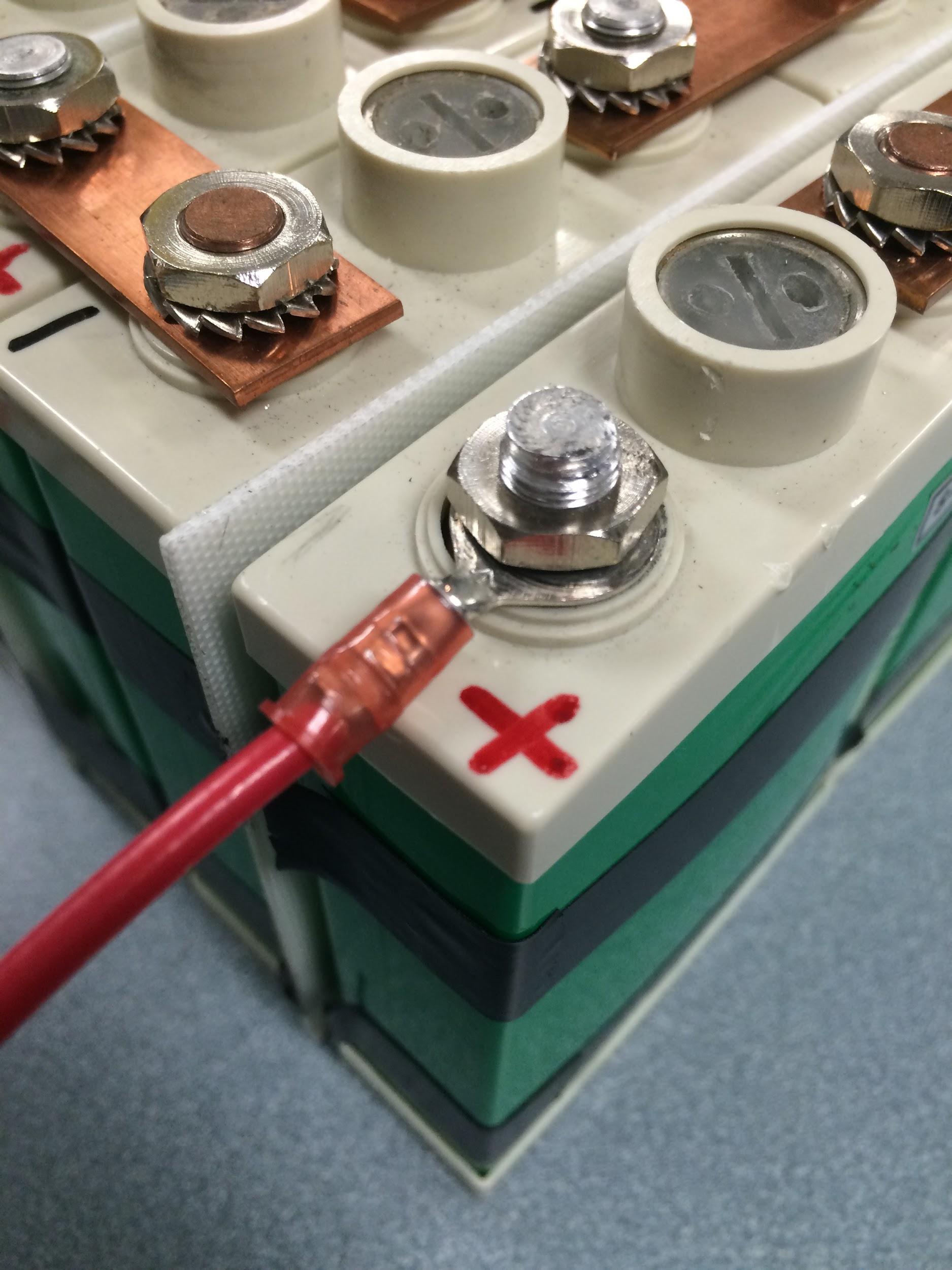 Crimped Terminal (Open Barrel)
Battery Mounting
EV3.7.1- All GLV batteries must be attached securely to the frame.
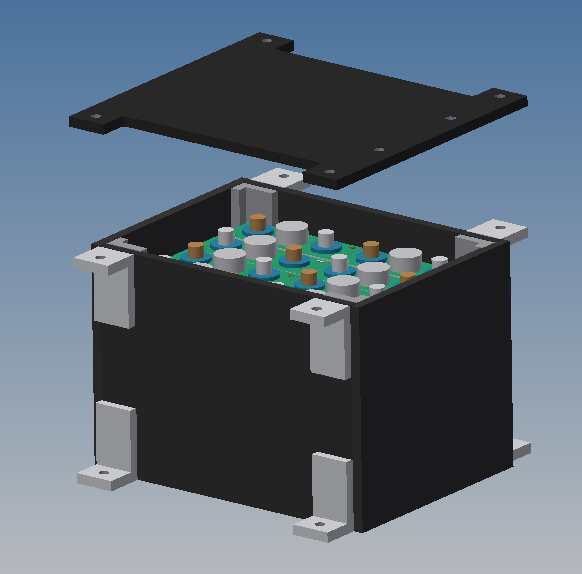 GLV Battery Capacity Calculation
R006-1 The GLV system shall contain a rechargeable battery of sufficient capacity to run the car GLV systems for at least three hours.
GLV Relays	(2.04W x 2) = 4.08W + 1W (for microcontrollers, relays)
AIRS			(2.04W x 2) = 8.16W + ~100mW (CAN transceivers)
VSCADA		2.64W computer + 2W screen
Total			17.88W / 24V = 0.745A x 1.5 =	1.1175Ah	1hr
									2.235Ah	2hr
									3.3525Ah	3hr
									4.47Ah	4hr
									5.5875Ah	5hr
Utilizes the measured power consumption of the VSCADA computer and a reasonable ceiling estimation for the screen.
GLV Battery Capacity Calculation
R006-1 The GLV system shall contain a rechargeable battery of sufficient capacity to run the car GLV systems for at least three hours.
GLV Relays	(2.04W x 2) = 4.08W + 1W (for microcontrollers, relays)
AIRS			(2.04W x 2) = 8.16W + ~100mW (CAN transceivers)
VSCADA		5.28W computer + 4W screen
Total			25.52W / 24V = 1.06A x 1.5 =	1.595Ah	1hr
									3.19Ah	2hr
									4.785Ah	3hr
									6.38Ah	4hr
									9.57Ah	5hr
Utilizes the peak power consumption of the VSCADA computer and a higher ceiling estimation for the screen.
GLV Power and Battery Duration Test
R006-0 The GLV system shall provide DC supply voltage with sufficient current to supply all the power needs of the GLV systems and other non-tractive systems.
R006-1 The GLV system shall contain a rechargeable battery of sufficient capacity to run the car GLV systems for at least three hours.
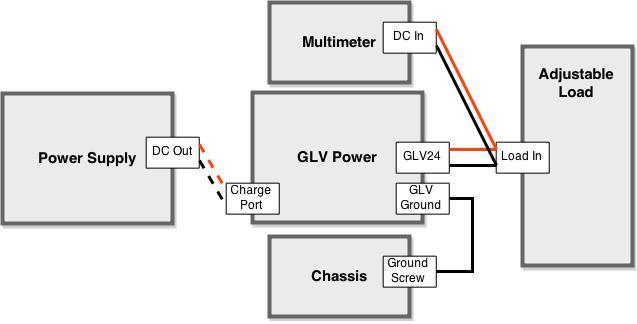 Simplified Procedure:
Fully charge the battery.
Attach the Power Box to the adjustable load and set the current to simulate appropriate power consumption.
Record voltage at timing intervals.
Voltage must remain above designated value (21V) for three hours.
Charging Circuit
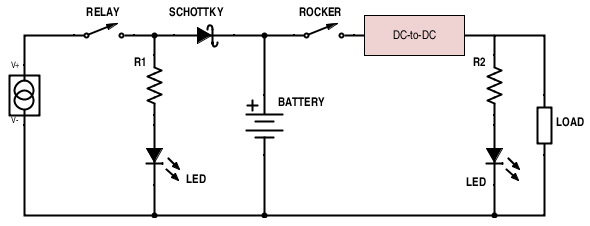 Charging Circuit - Charging
R006-2ii The charging system shall be capable of powering the GLV system indefinitely as it simultaneously charges the GLV battery in a plug and forget functionality.
24V<1.06A
~0.745A
+ < 0.46V -
(0.46V @ 15A)
+ 2V -
30V
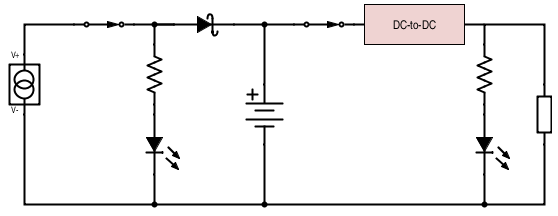 27K
27K
~5A
32.5V
5.7A
“Battery Power” LED On
“Charging” LED On
24V
28.5V max
Charging Circuit - Discharging
24V<1.06A
~0.745A
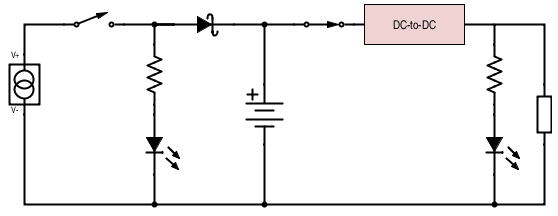 ~0.745A
27K
~24V
“Battery Power” LED On
“Charging” LED Off
GLV Power - Charger
R006-2i The GLV system shall be rechargeable by means of a UL listed charging device that plugs into the 120 VAC mains.
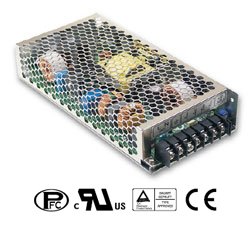 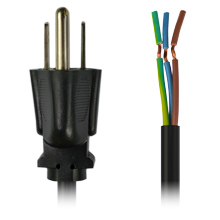 www.trcelectronics.com
www.powergatellc.com
Battery Protection
R006-2iii It shall be possible to charge a fully discharged GLV battery without disassembly or special actions.
R006-2v The GLV battery shall be protected from full discharge, overcharge, overcurrent, and overvoltage.


Full Discharge:
The 24-24 DC-to-DC Converter has an under voltage shutdown of 15.7 VDC.
The solid-state relay controlling the charge circuit will be the normally closed type.

Overcharge:
Discussed on previous slides.

Overcurrent:
The 24-24 DC-to-DC Converter has a current limitation of 110% its typical, which is 2.5A for this device.
2.5A x 1.1 = 2.75A… Well above the expected range and below battery capabilities.

Overvoltage:
The 24-24 DC-to-DC Converter has an overvoltage protection trigger point of <42V.
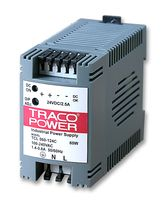 uk.farnell.com
Voltage Sensing
R006- The GLV battery shall be protected from overcharge.
GLV voltage shall be measured by VSCADA.
< 28V
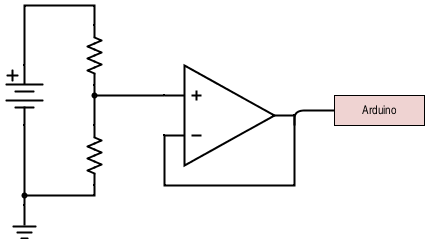 112K
< 5V
28K
GLV Power Software
R006- GLV voltage, current, temperature, and SOC shall be measured by VSCADA.
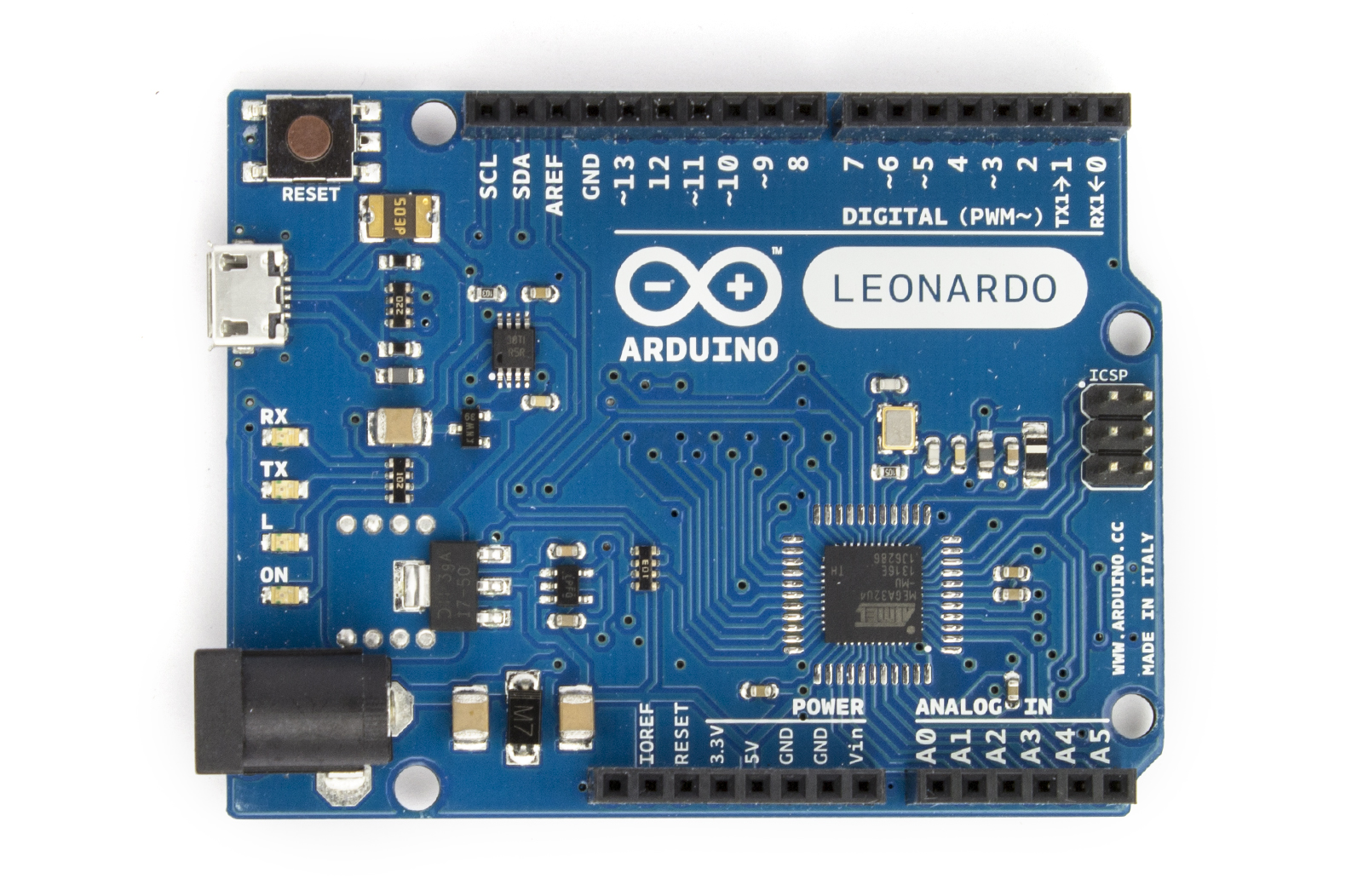 GLV Power Arduino

Maintainability:
Code will be written in C which is not going extinct in the near future.
Files will be uploaded to the website containing the source code and Arduino ID.
www.arduino.cc
Roadmap
Meet the Morning Teams
Introduction: Motivation
Interface Control
System Assemblies Layout/Interfaces (Car)
System Assemblies Layout/Interfaces (Rack)
Interconnects
Panel Drawings and Hubs
Grounded Low Voltage (GLV)
Safety Loop
GLV Power
VCI
TSI
5.  GLV BOM and Budget
Vehicle Computer Interface
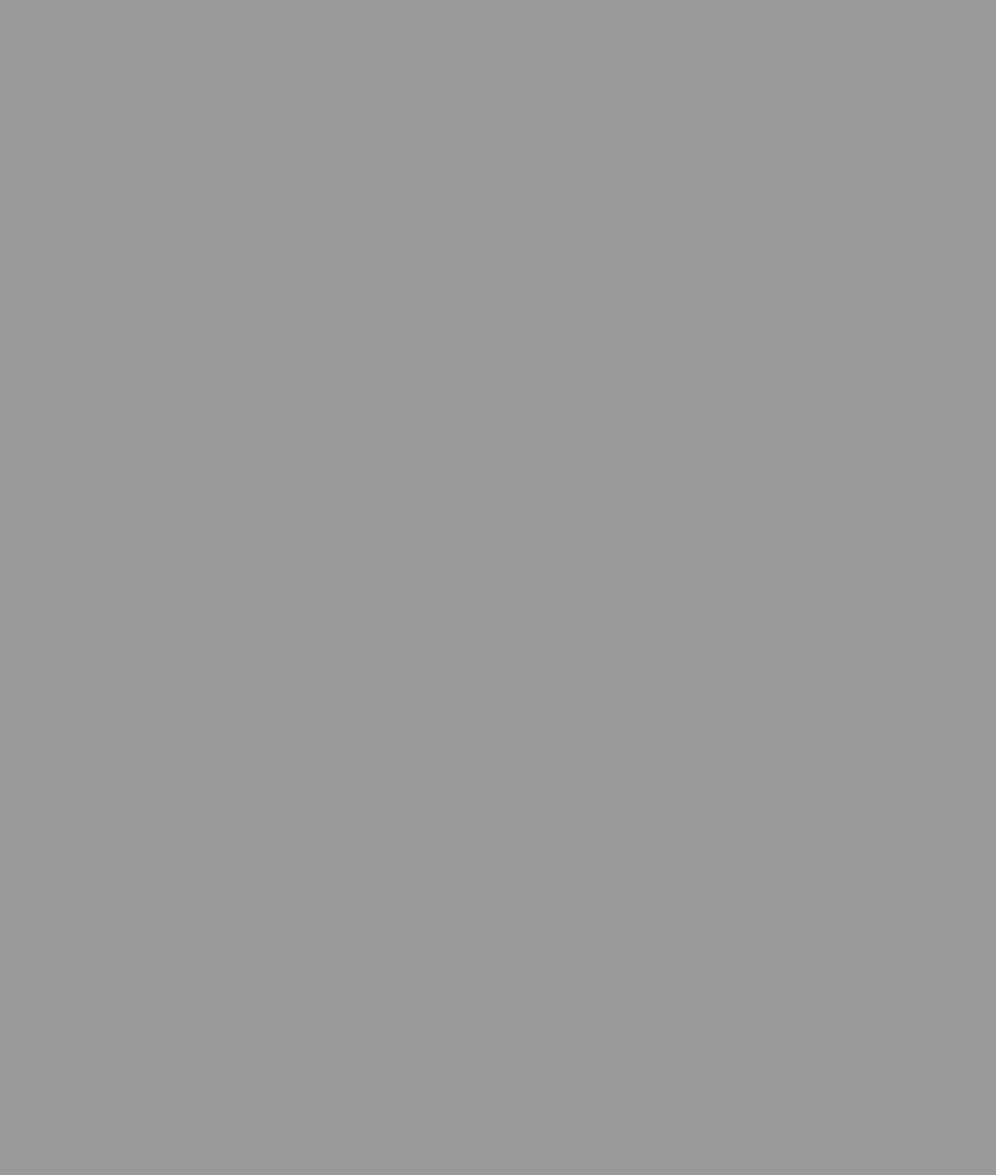 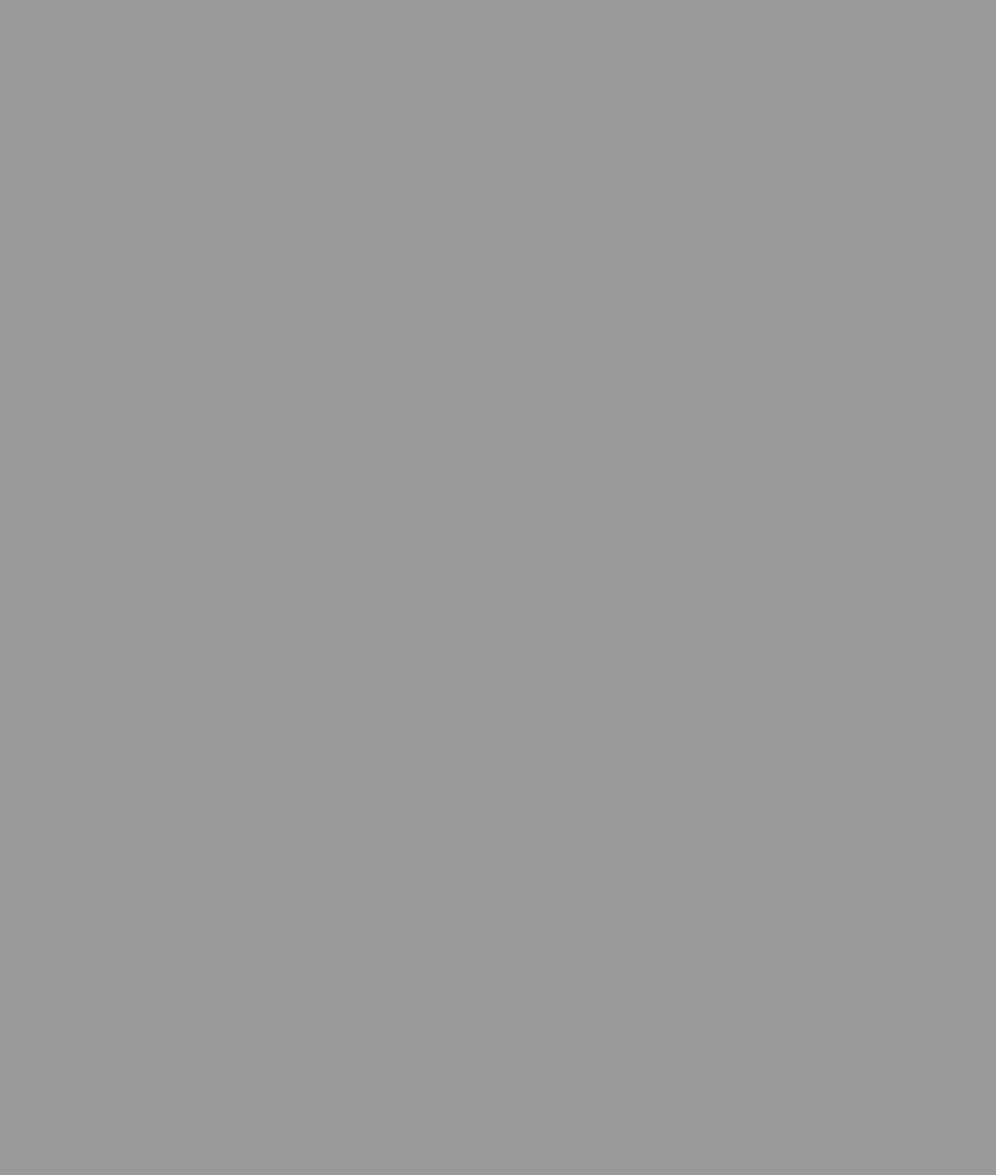 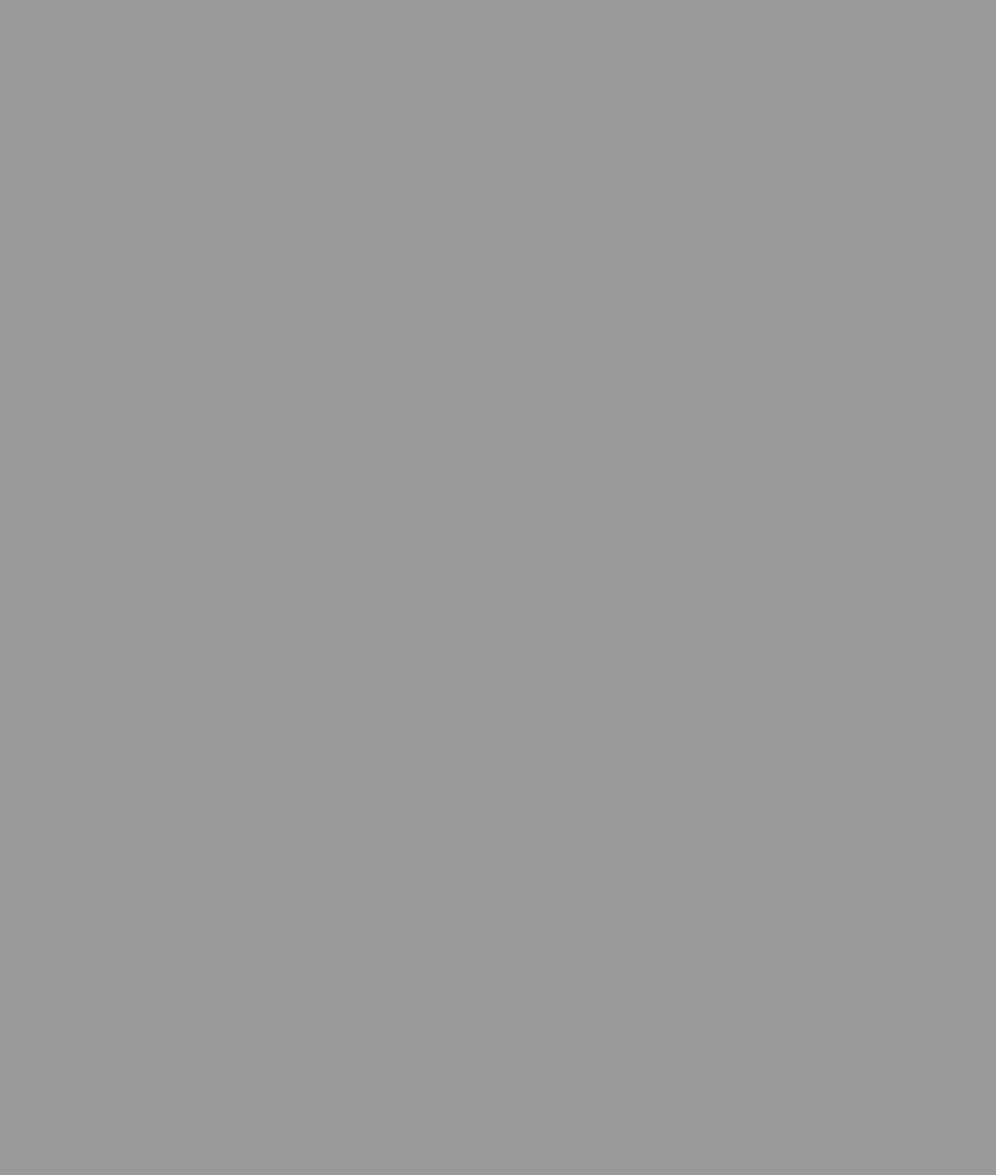 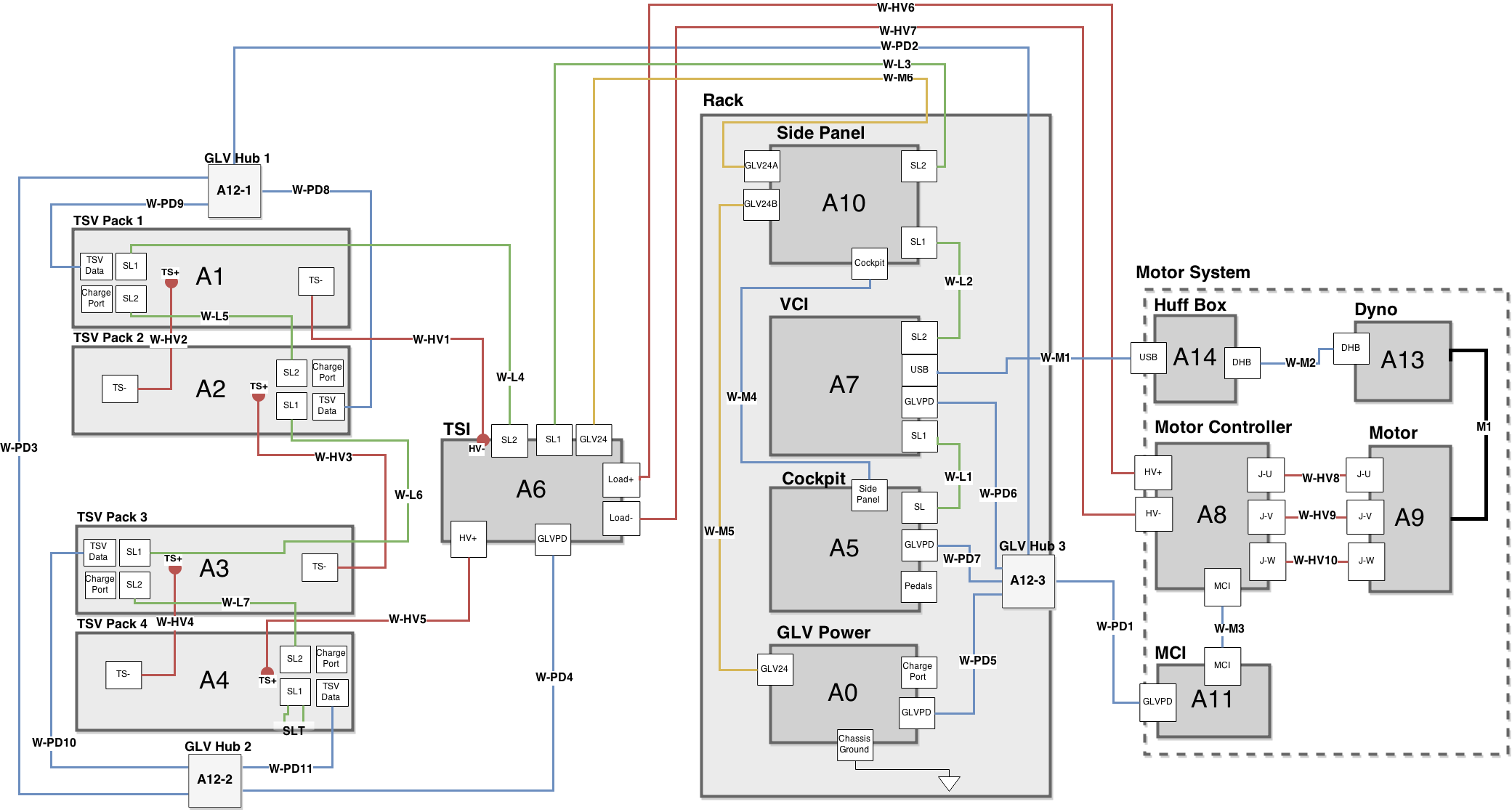 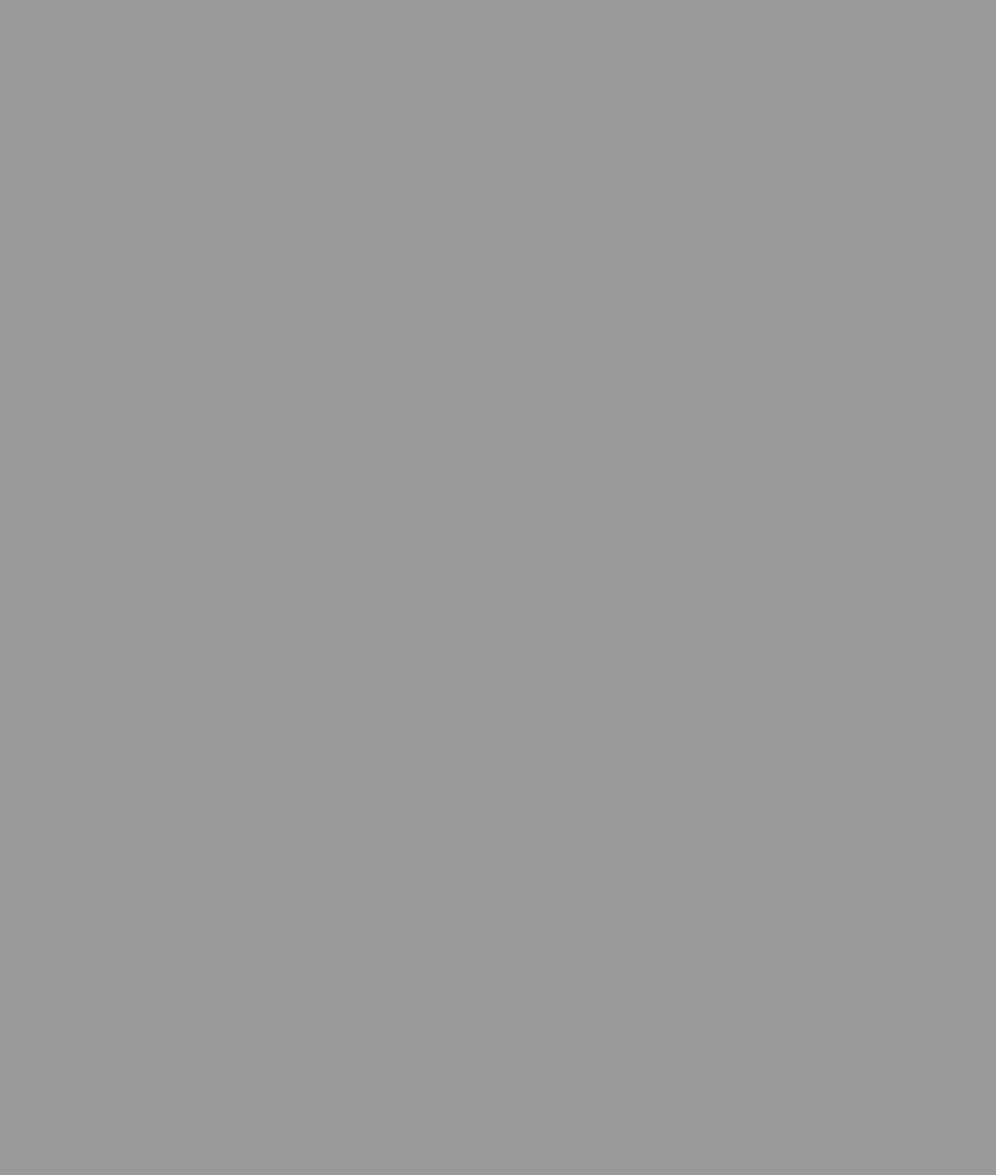 VCI
Contains:
VSCADA Computer
Maintenance Panel Display
Safety Loop Control and Monitors
TSAL Circuit
RTD Sound Control
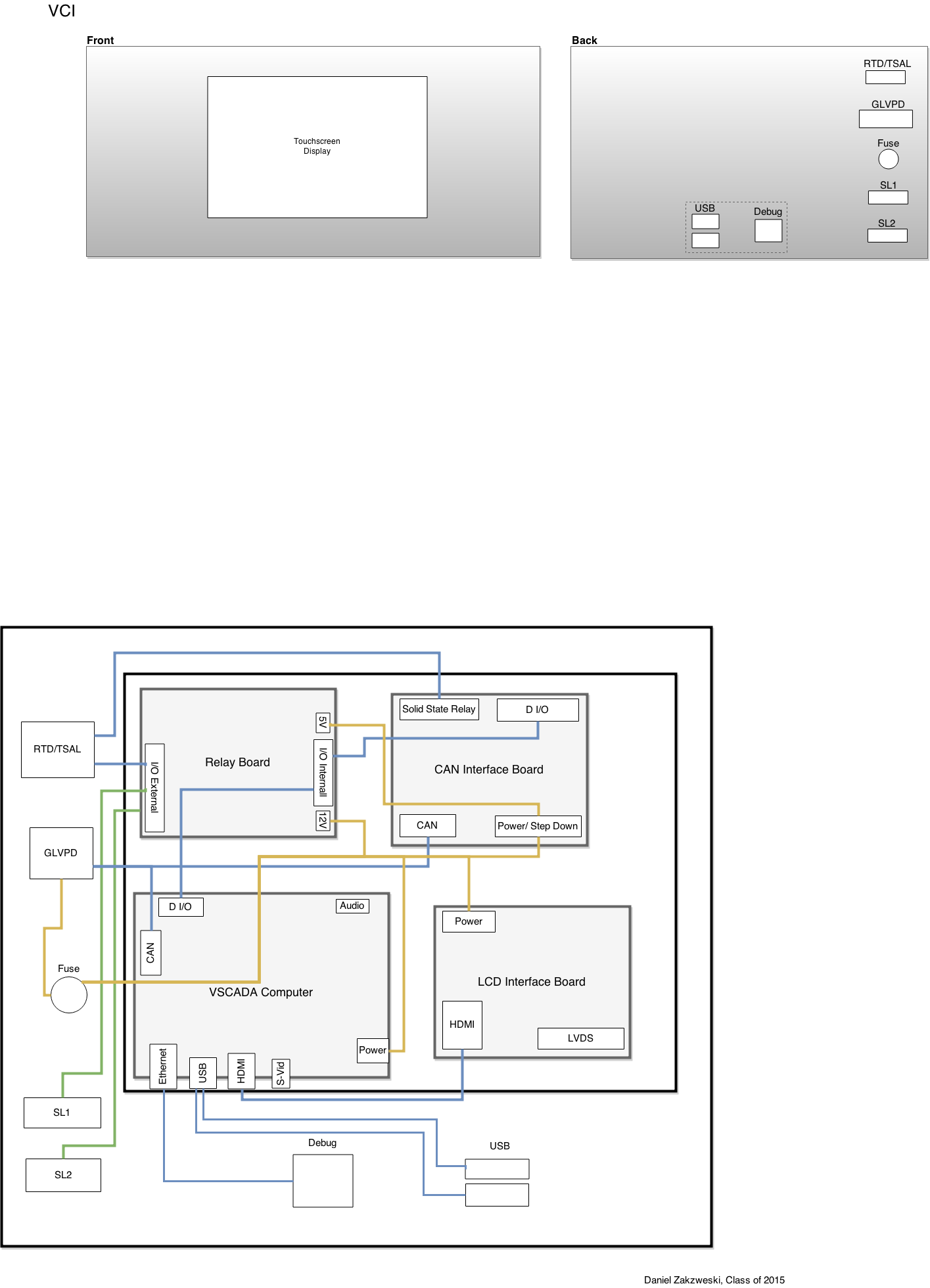 VCI
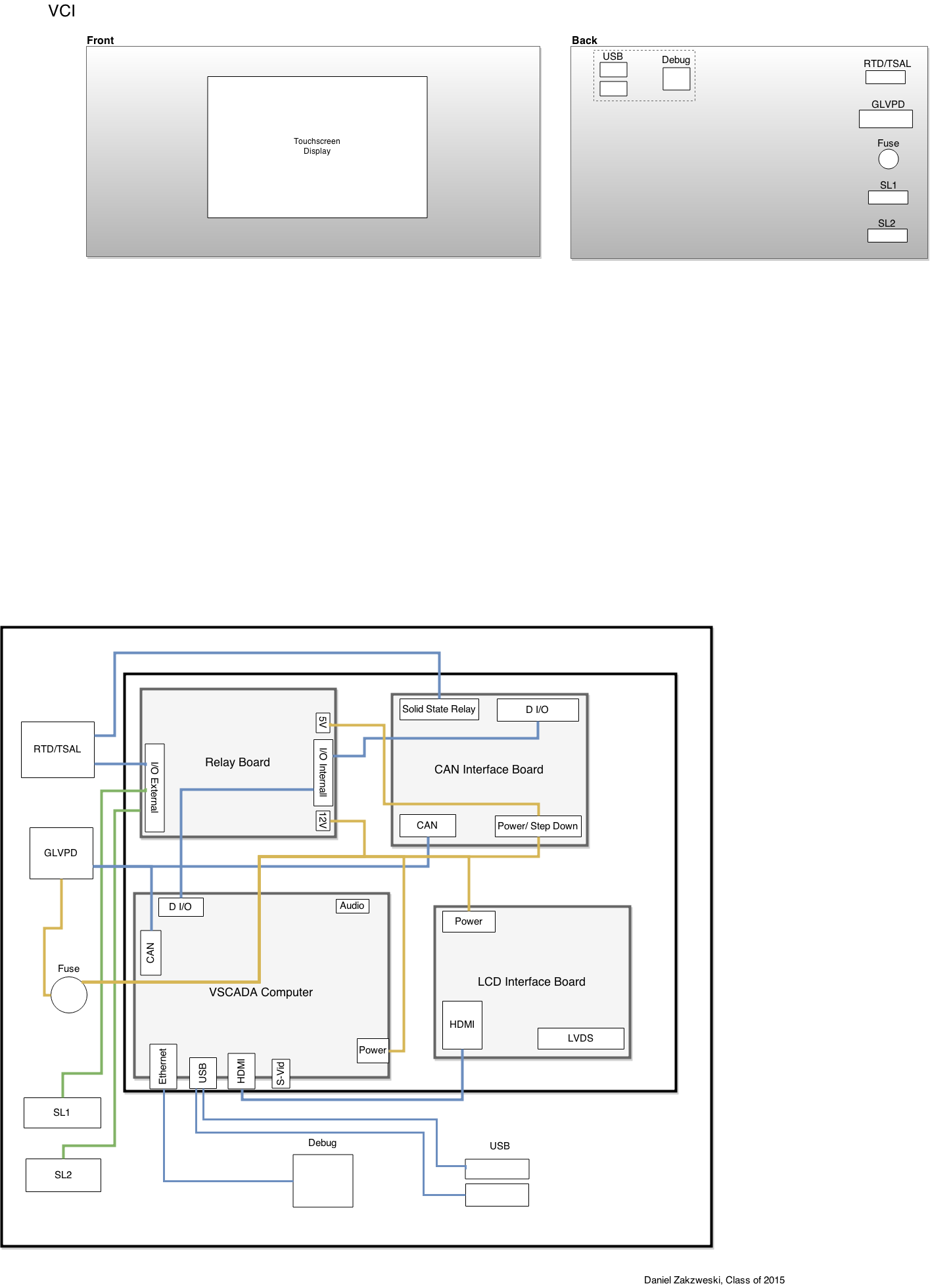 Contains:
VSCADA Computer
Maintenance Panel Display
Safety Loop Control and Monitors
TSAL Circuit
RTD Sound Control
VCI
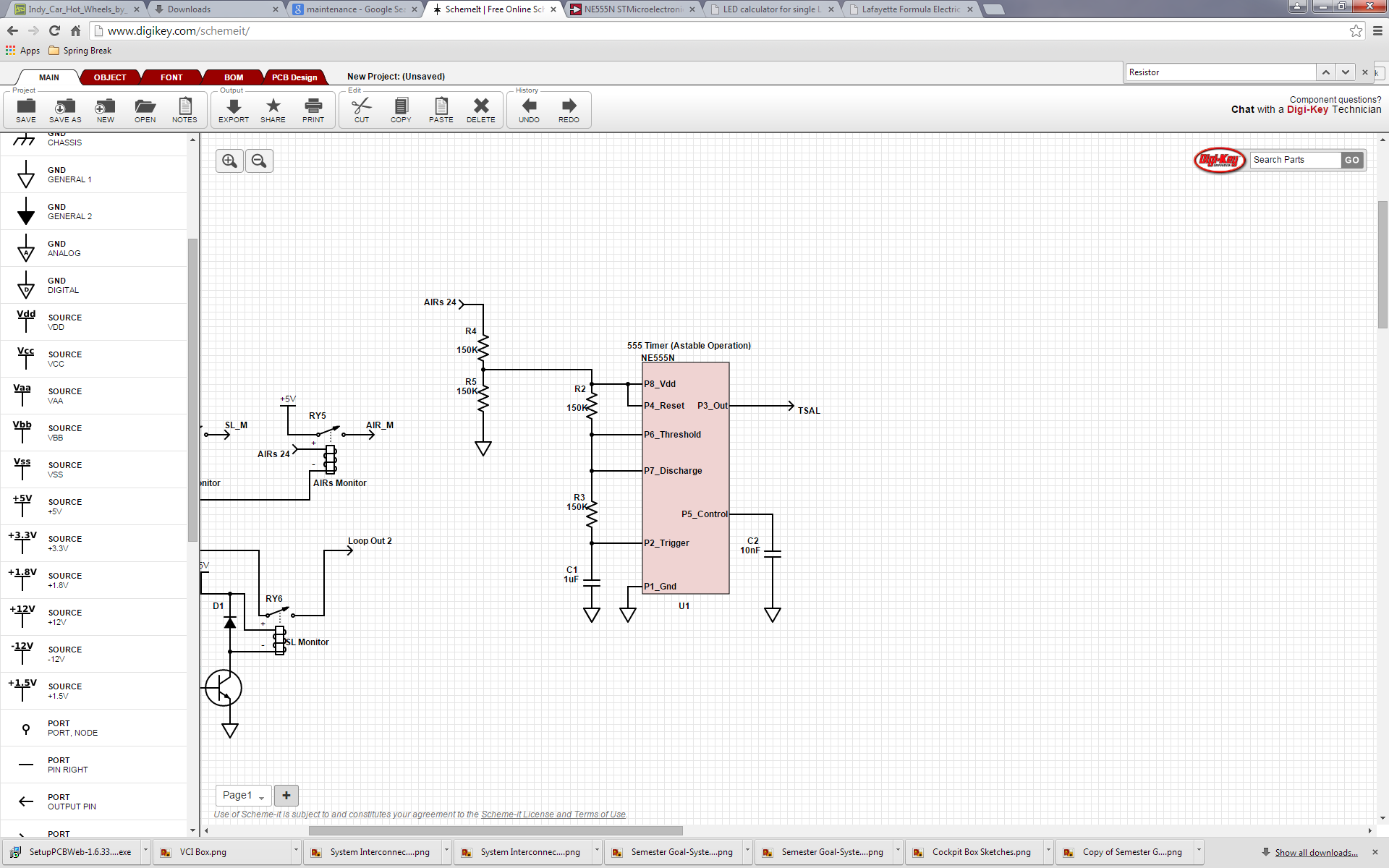 TSAL
555 Timer in astable configuration
Active whenever the AIRs is open
Set for a frequency of 3.2 Hz
Physical TSAL Lamp not included
Tested using DDM
Expected output: 
12V
50% duty cycle
0.3125 second period
VCI
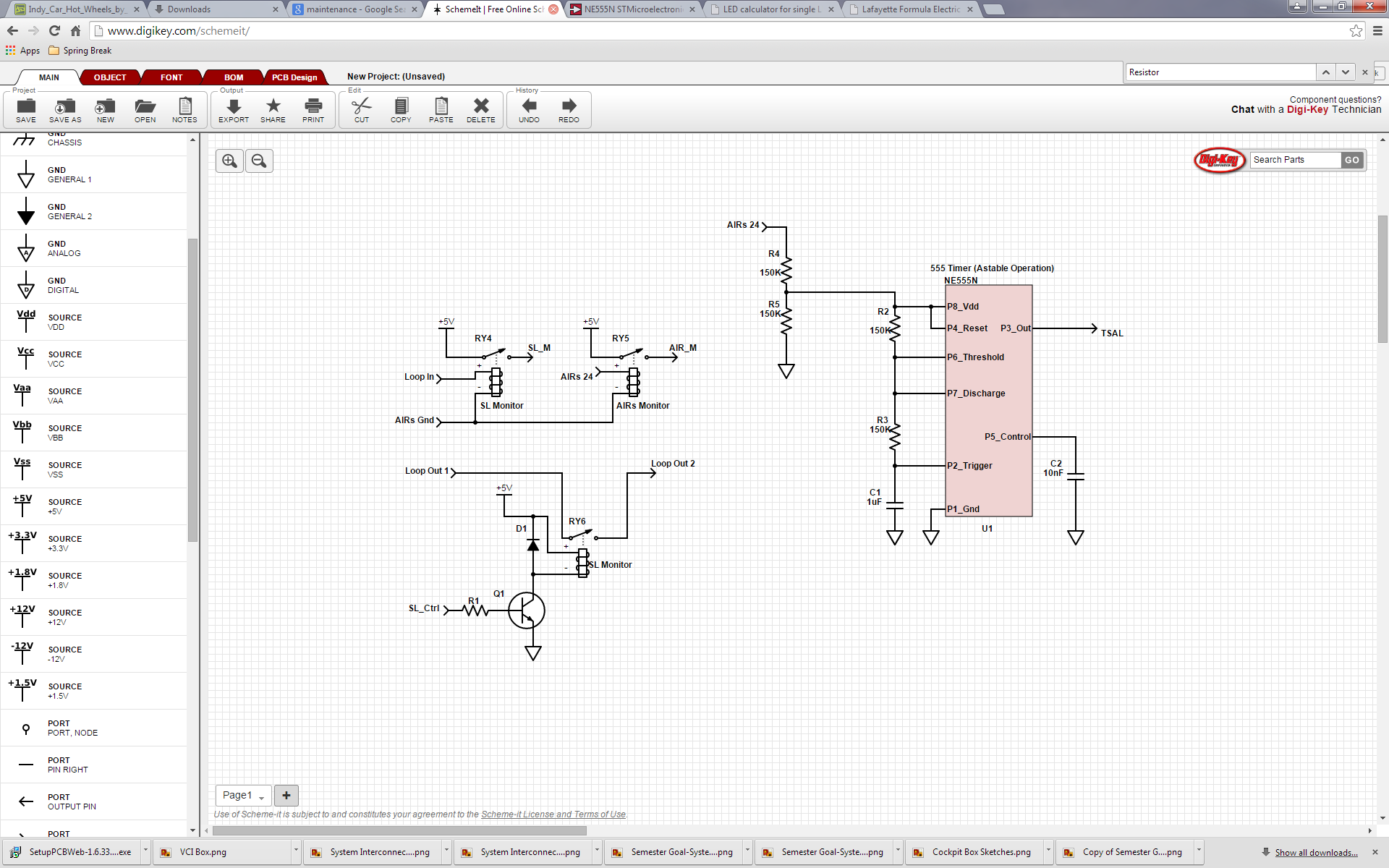 Safety Loop Monitoring
Interfaced to the CAN Controller board
Safety Loop Monitor
AIRs State Monitor
Safety Loop Control
Controlled by VSCADA digital I/O
Gives Safety Loop control to system software
Roadmap
Meet the Morning Teams
Introduction: Motivation
Interface Control
System Assemblies Layout/Interfaces (Car)
System Assemblies Layout/Interfaces (Rack)
Interconnects
Panel Drawings and Hubs
Grounded Low Voltage (GLV)
Safety Loop
GLV Power
VCI
TSI
5.  GLV BOM and Budget
Tractive System Interface (TSI)
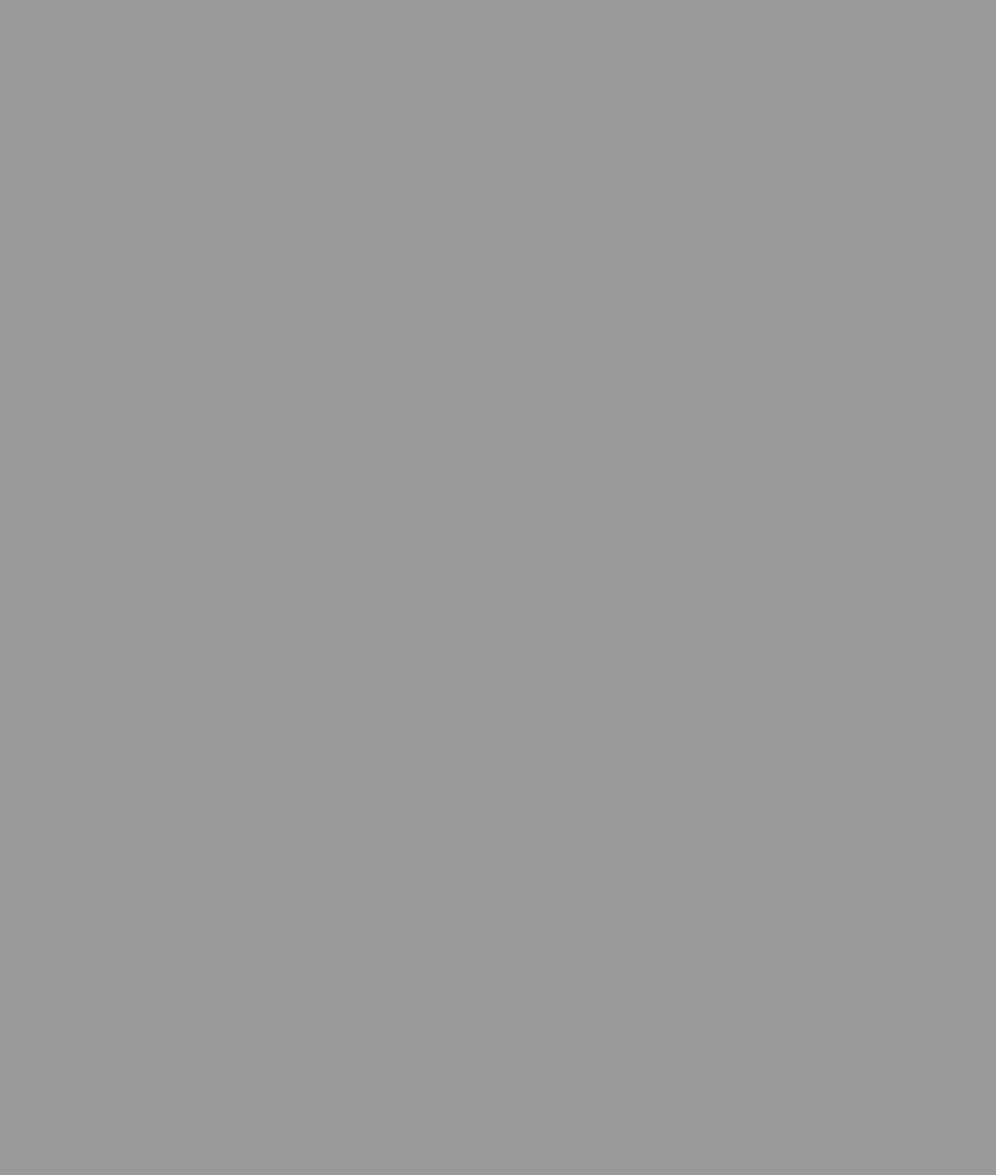 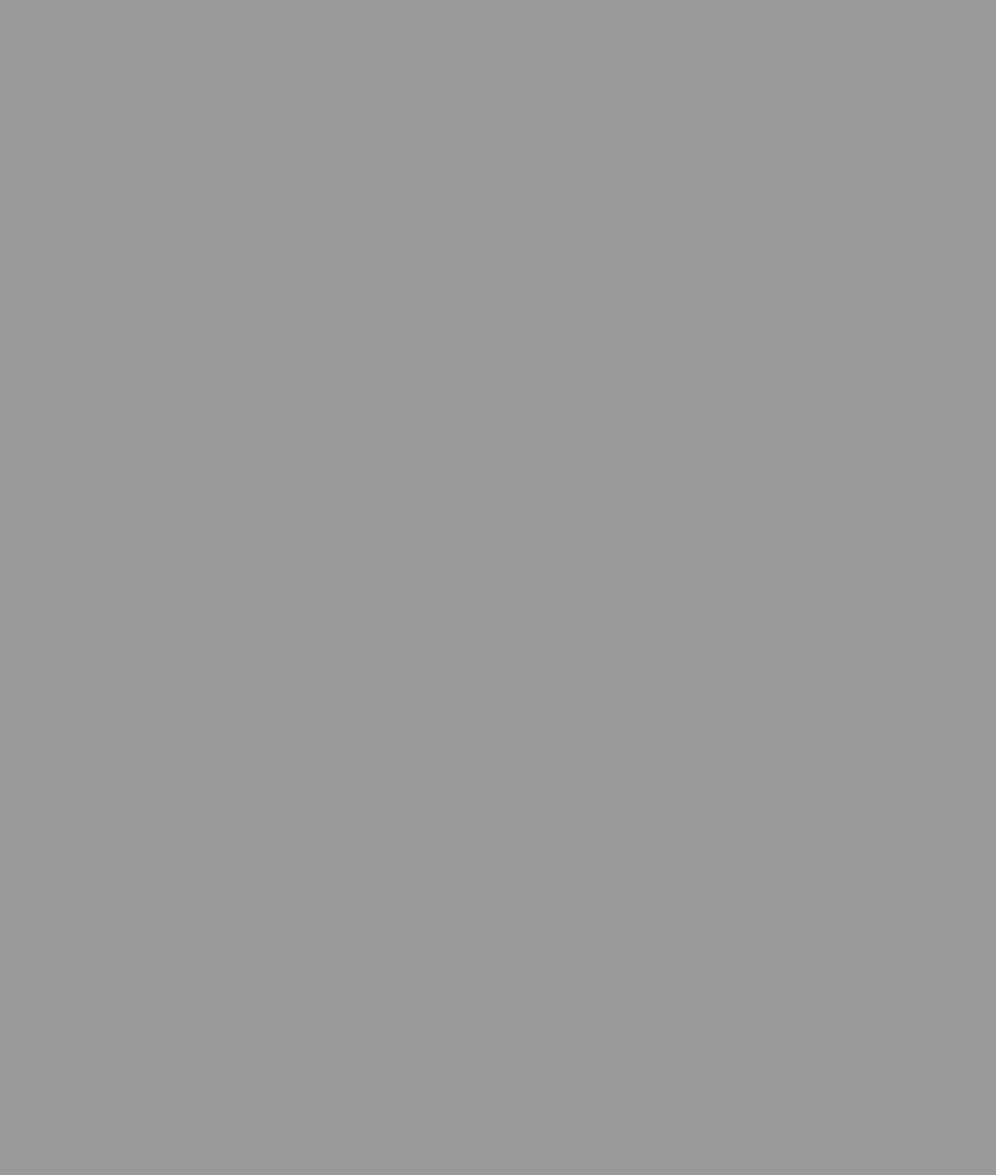 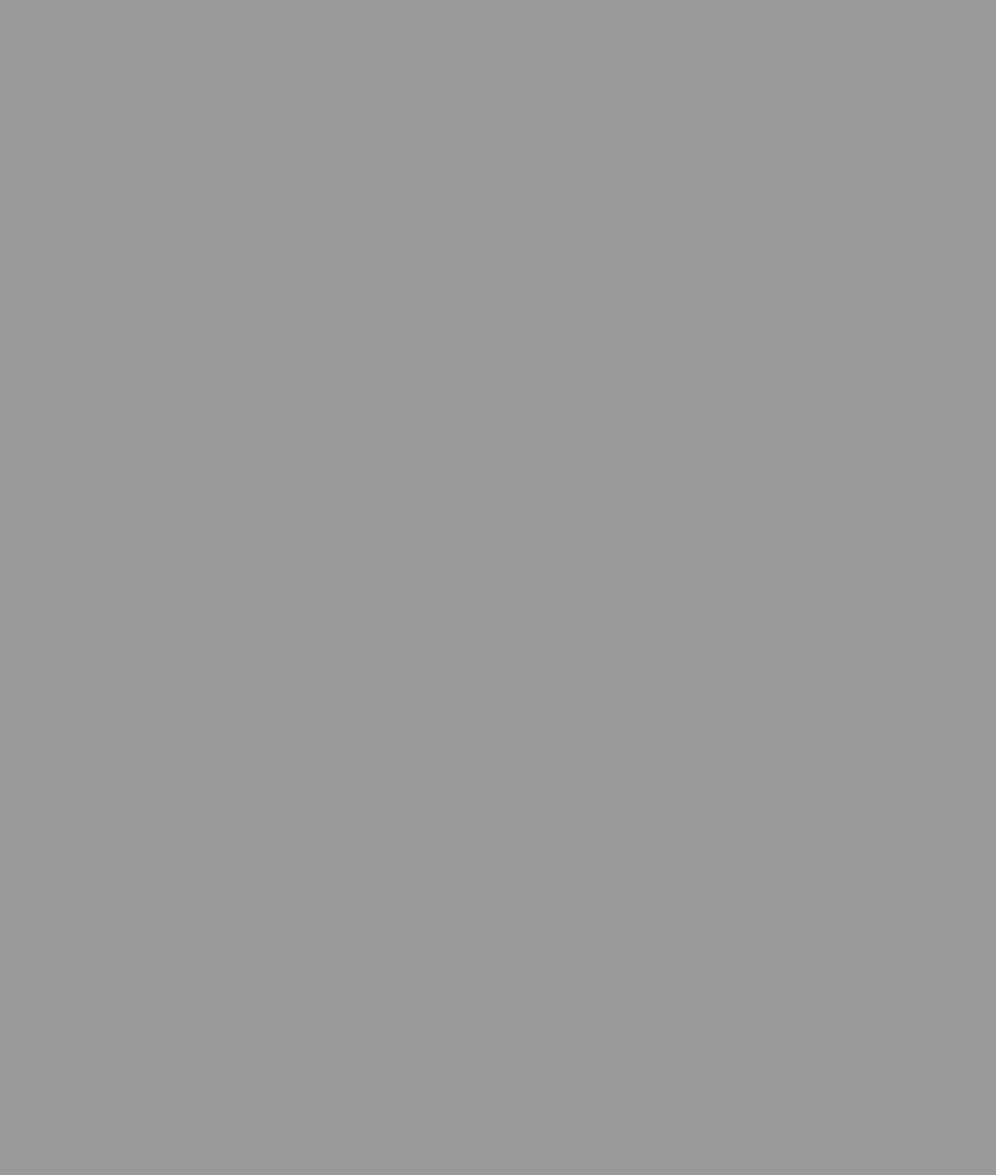 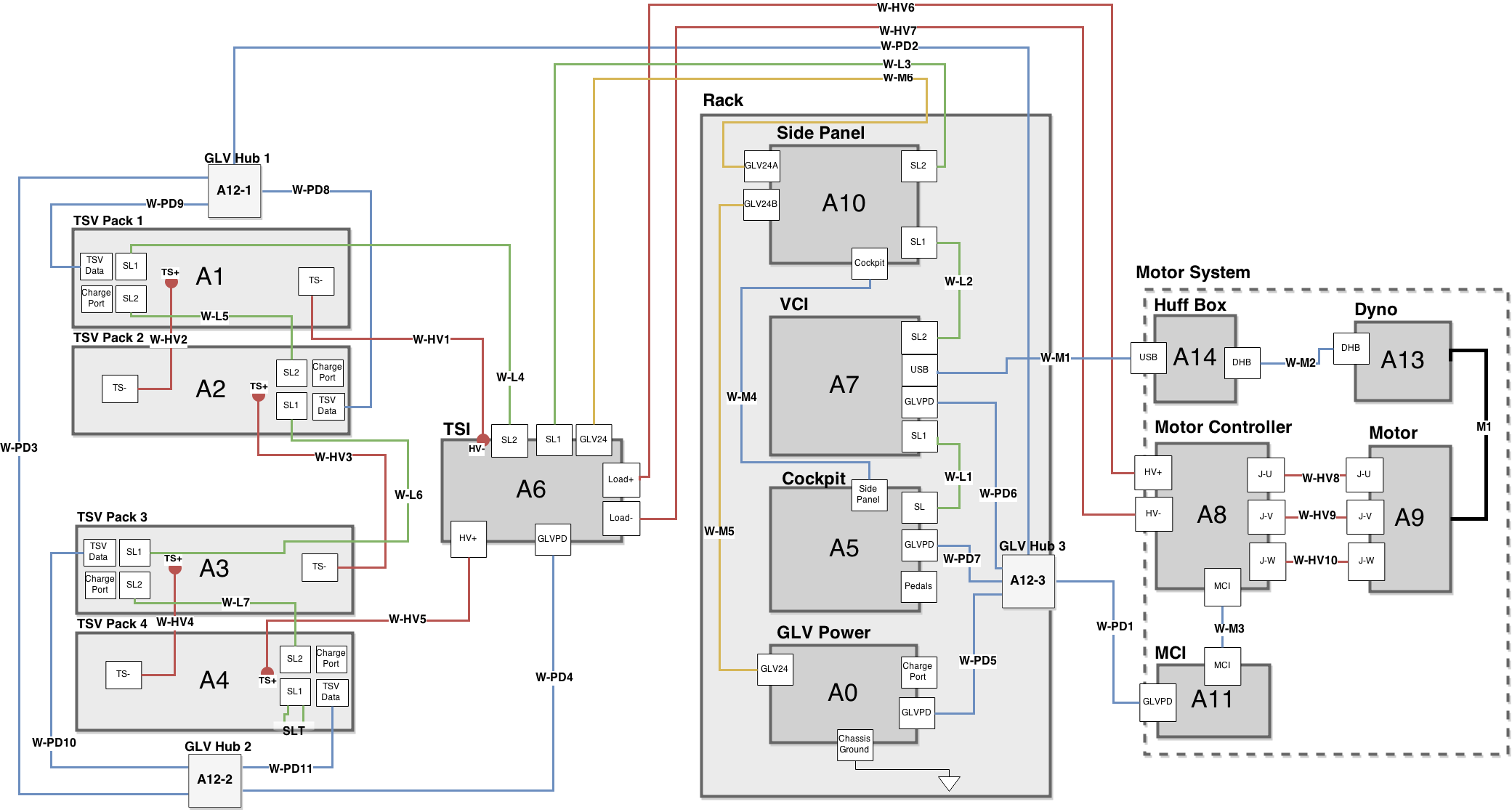 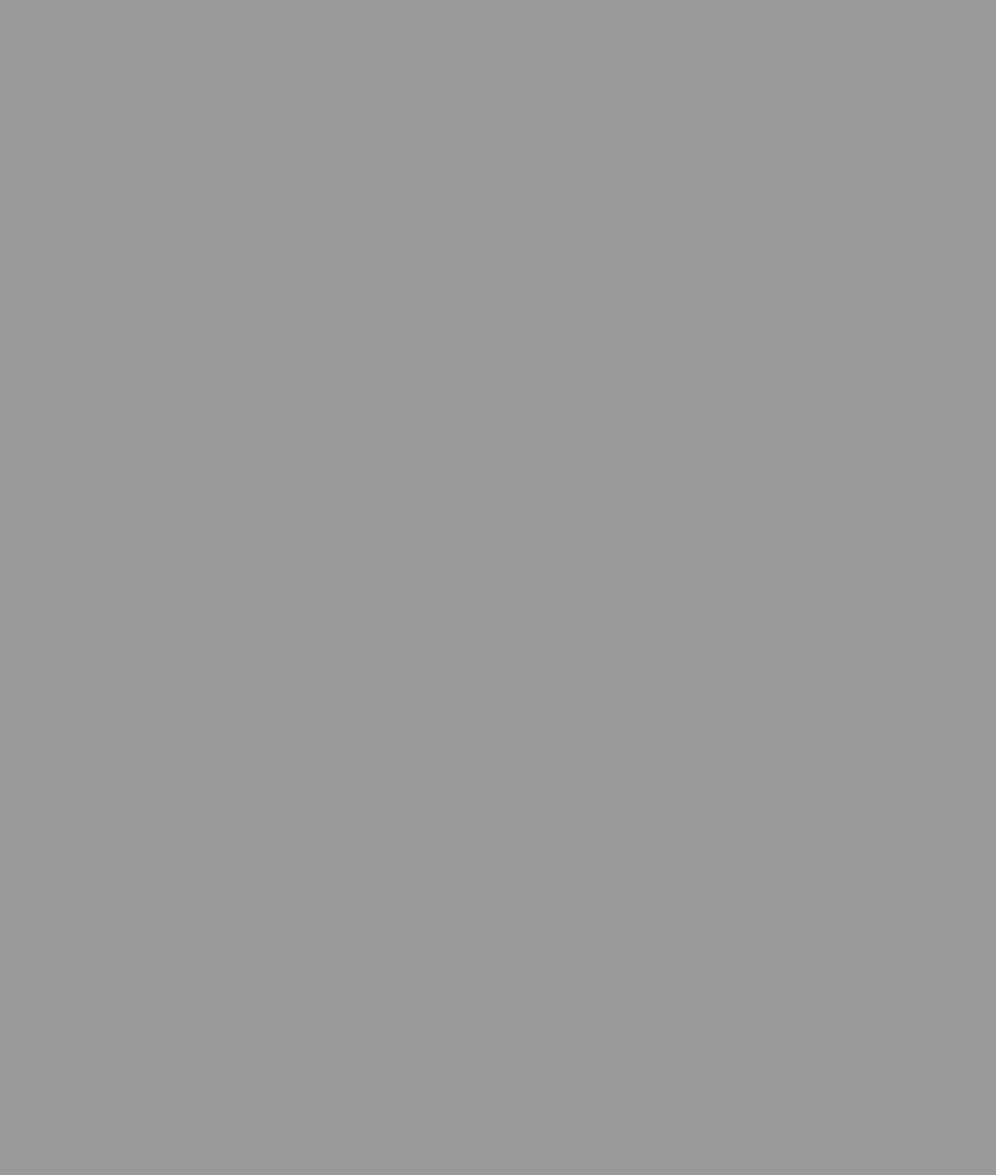 TSI - Overview
High Voltage Relay Control
Precharge Protection
Tractive System Voltage Present Light (TSVP)
Insulation Monitoring Device (IMD)
GLV PD 24 to 12 stepdown
TSMP
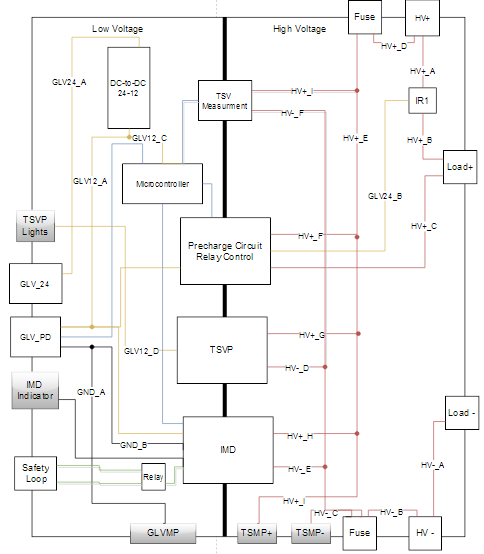 TSI
TSI - Pre-Charge/Relay Control
Precharge circuit prevents inrush current and damage to relay contacts
This configuration will take about 4 seconds for the motor controller to reach 96V
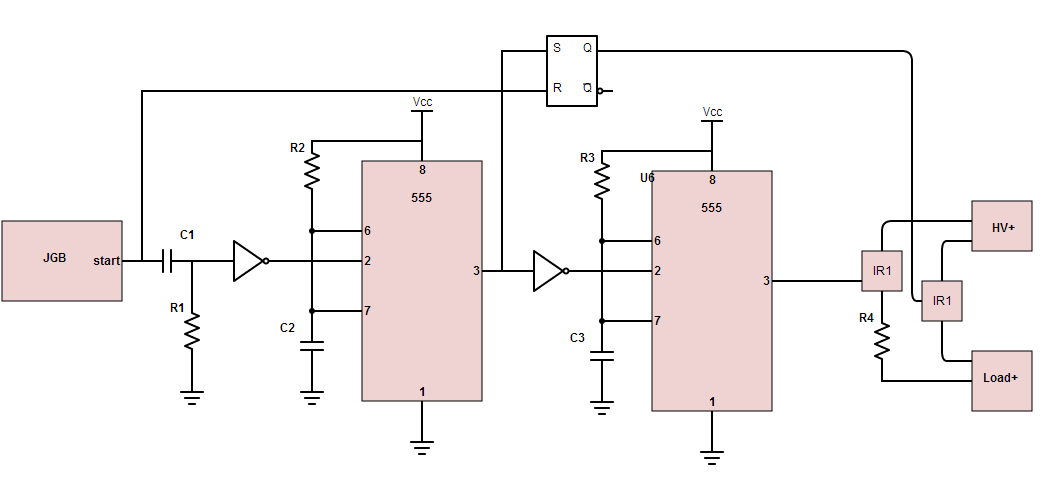 TSI - TSVP
Must be powered by TSV and grounded to GLV ground
Use a DC DC converter to satisfy this requirement and maintain isolation
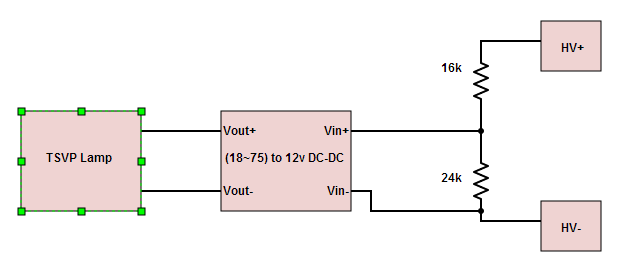 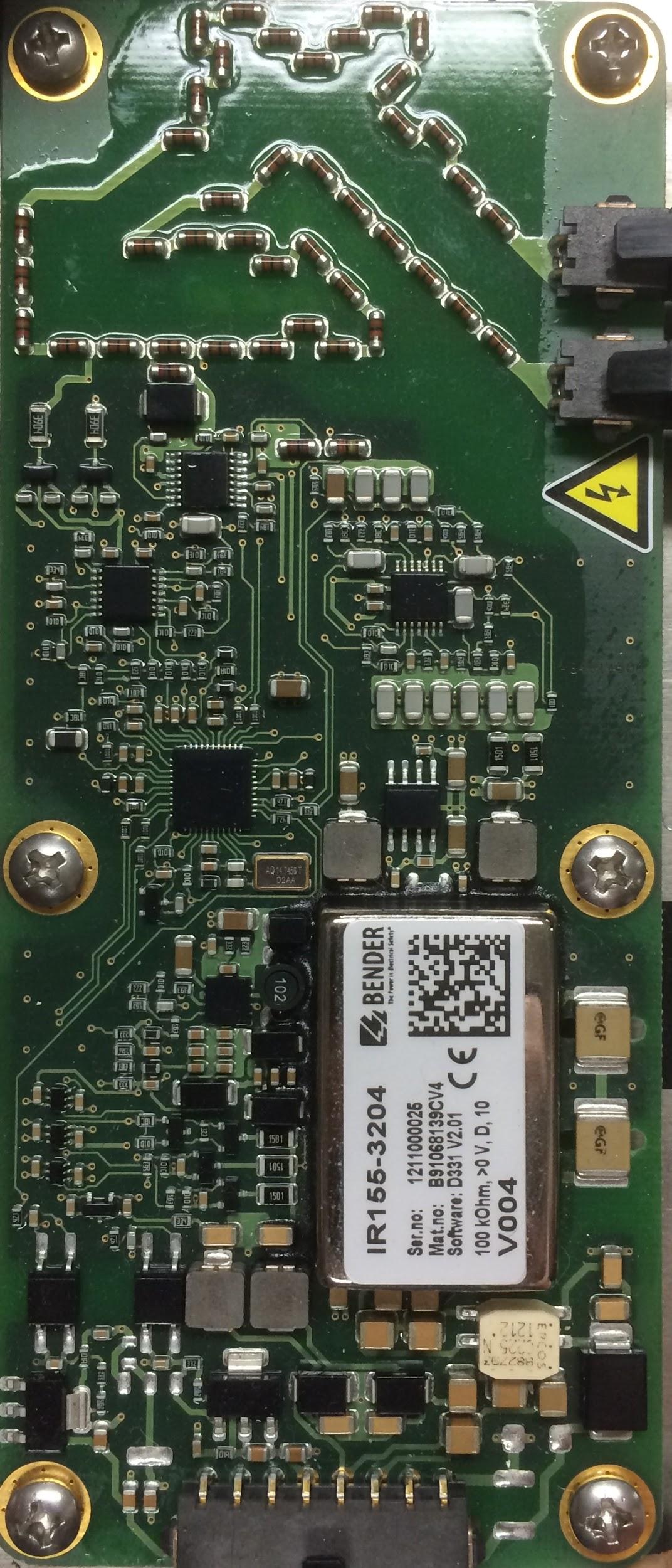 TSI - IMD
Pin 8 - Status Output High
Feeds directly to a relay on Safety Loop
Pin 8 output change opens Safety Loop (High → Low)
TSI - Other Components
GLV Power
24V to 12V DC-DC converter steps down the voltage from GLV24 to power the GLVPD at 12 Volts
TSMP
TSMP+ is a direct contact to the HV+ terminal
TSMP- is a direct contact to the HV- terminal
GLV GMP provides a reference to GLV ground
TSI - QA Configuration
Connect high voltage terminals to a high voltage power source
Connect the high voltage load terminals to the motor controller
Connect the GLV24 terminal to a low voltage power supply
TSI - QA Test Plan
TSVP Test
Apply 30 volts to high voltage power supply and check the TSVP output with a multimeter
Pre-charge/Relay Test
Put start signal high and measure time it takes relays to close
IMD Test
Using a multimeter, check for connection across the relay after shorting the ground
Roadmap
Meet the Morning Teams
Introduction: Motivation
Interface Control
System Assemblies Layout/Interfaces (Car)
System Assemblies Layout/Interfaces (Rack)
Interconnects
Panel Drawings and Hubs
Grounded Low Voltage (GLV)
Safety Loop
GLV Power
VCI
TSI
5.  GLV BOM and Budget
GLV Bill of Materials
GLV Budget
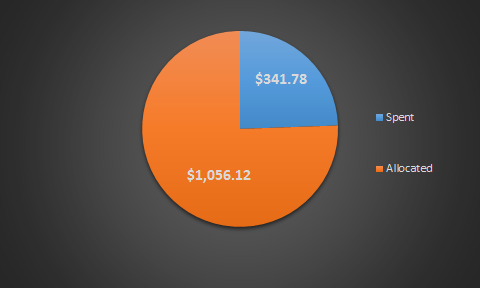 Total Allocated Funds - $1397.90
Roadmap Cont.
Tractive System Voltage (TSV)
Overview
Safety
Mechanical
PacMan System
Charging
AMS
BoB
Acceptance Testing
Maintenance
6.  Out of Scope: LFEV-2016
7.  Conclusion
Tractive System Voltage
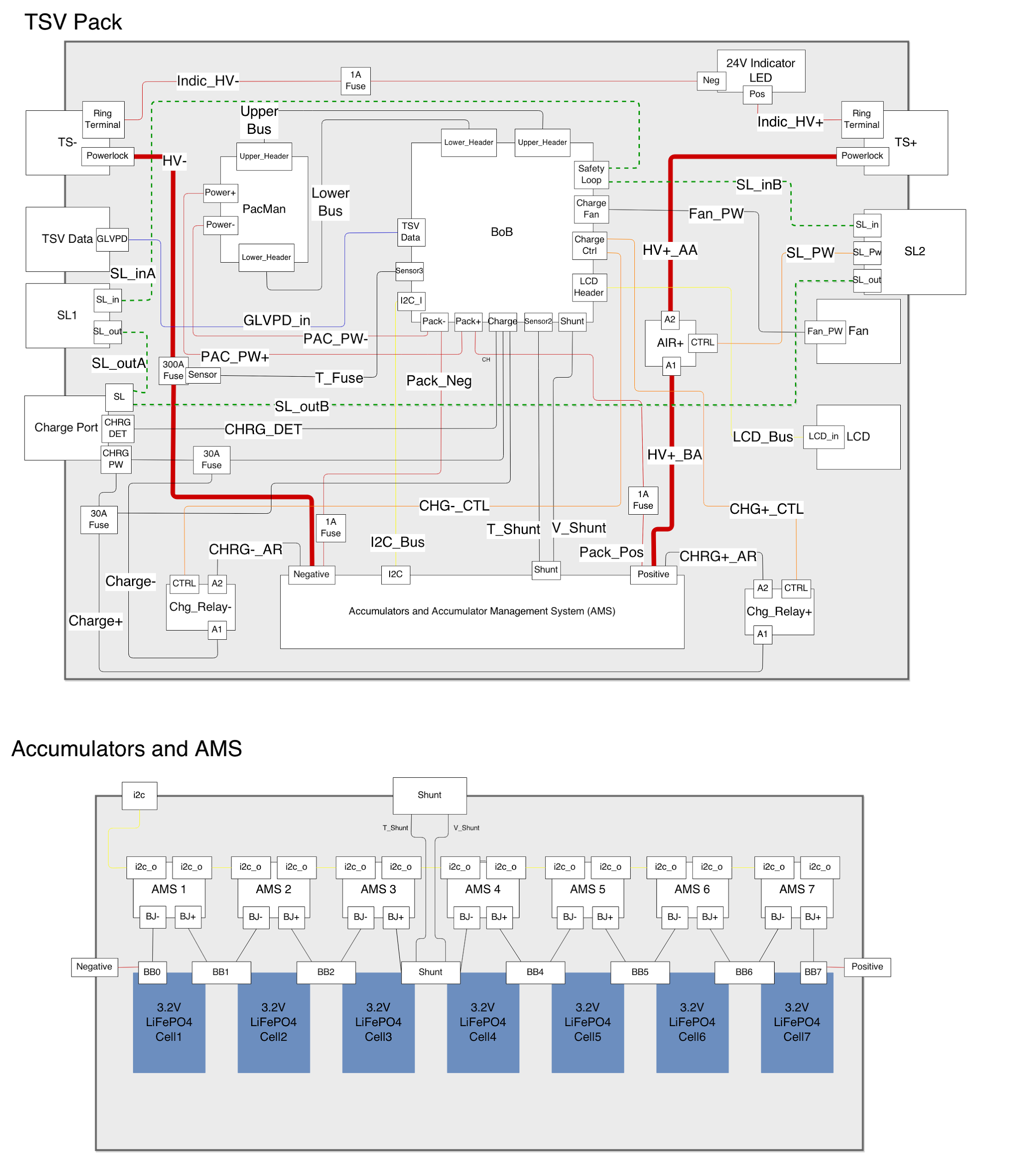 Main subsystems
Accumulator Managment System (AMS)
Breakout Board (BoB)
Pack Manager (PacMan)
7 3.2V 60A-hr LiFePO4 Cells
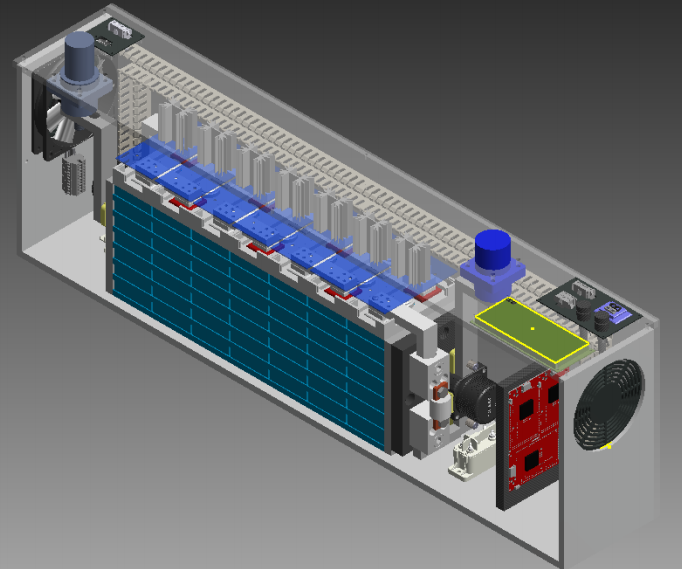 Roadmap Cont.
Tractive System Voltage (TSV)
Overview
Safety
Mechanical
PacMan System
Charging
AMS
BoB
Acceptance Testing
Maintenance
6.  Out of Scope: LFEV-2016
7.  Conclusion
TSV - Safety
Fusing
2 fuses for BoB
1 fuse for voltage present LED
1 large fuse for pack main current path
2 fuses for charge relay
Voltage present LED
turns on when voltage > 20V DC present at poles
can sustain voltage up to 96V
works even when a cell fails with all other packs connected
Safety protocols
Pack Safety Loop
One port at each end of the pack
Each contains safety loop and SL 24V/GND
SL 24V/GND used to power AIR
Safety path:
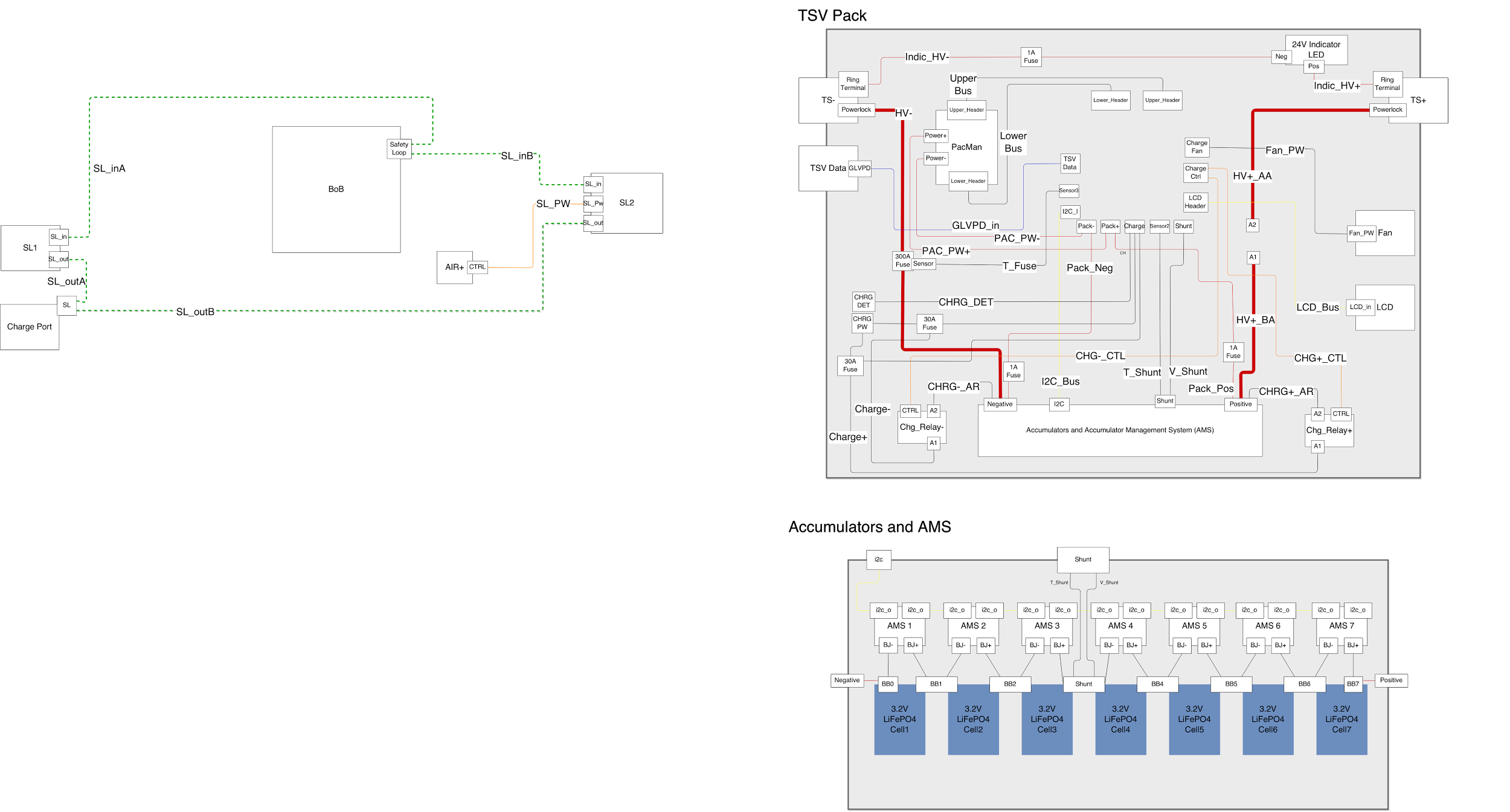 High Voltage Interfaces
4 “Danglies” one per pack
400A rated Newark 44W4352
Source Hangs off of pack with cable to + terminal
4 Panel mount female connectors
400A rated Newark 44W4361
Connected to - terminal bus bar
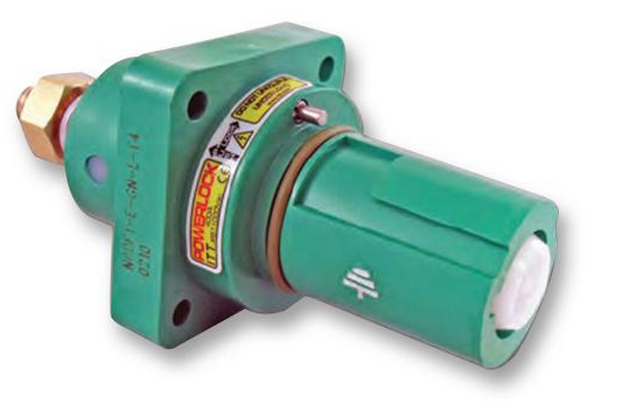 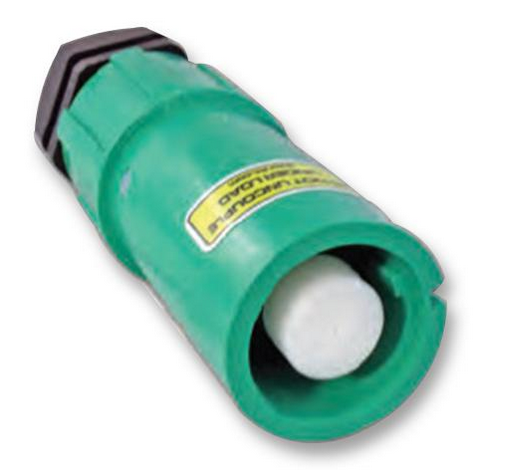 http://www.newark.com/itt-cannon/nls-3-gy-s120-m40a/line-source-line-3-grey-400a/dp/44W4352
http://www.newark.com/itt-cannon/npdft-3-gy-l-t4/panel-drain-line-3-grey-400a/dp/44W4361
Roadmap Cont.
Tractive System Voltage (TSV)
Overview
Safety
Mechanical
PacMan System
Charging
AMS
BoB
Acceptance Testing
Maintenance
6.  Out of Scope: LFEV-2016
7.  Conclusion
Mechanical Objectives
acceleration requirements
splash proof
internal wall
vibration
galvanic isolation
Mechanical- Frame/External Casing
Rigid 8020 Aluminum External Frame
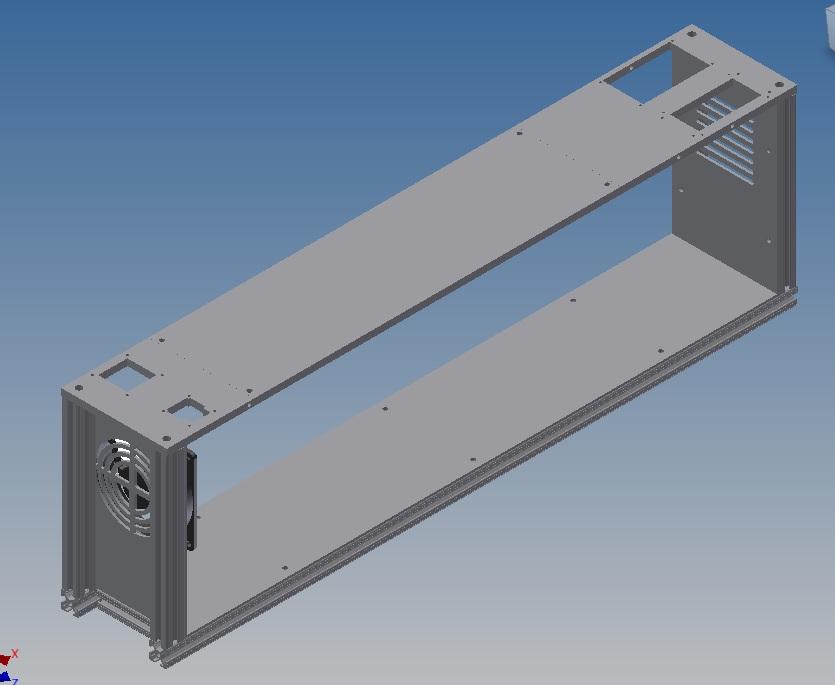 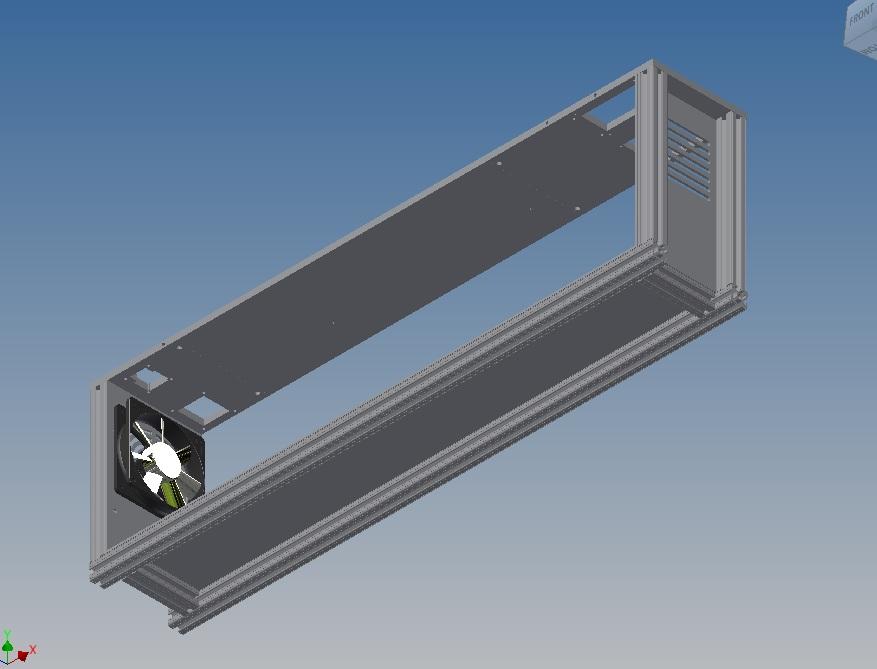 Mechanical- Frame/External Casing
-Removable Top For Quick Battery/BMS Access
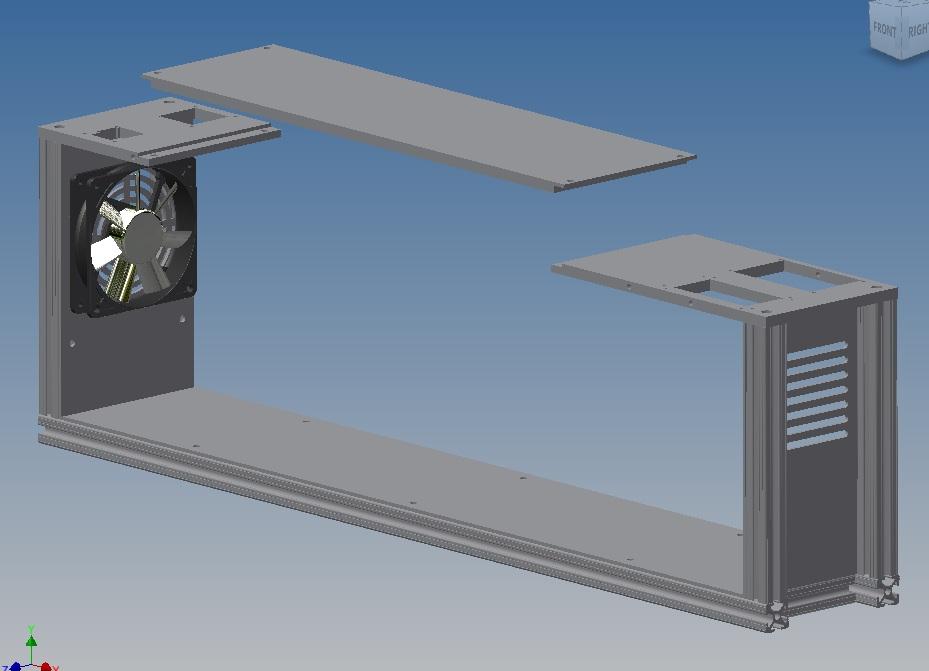 Mechanical- Frame/External Casing
-Splash Resistant Ventilation
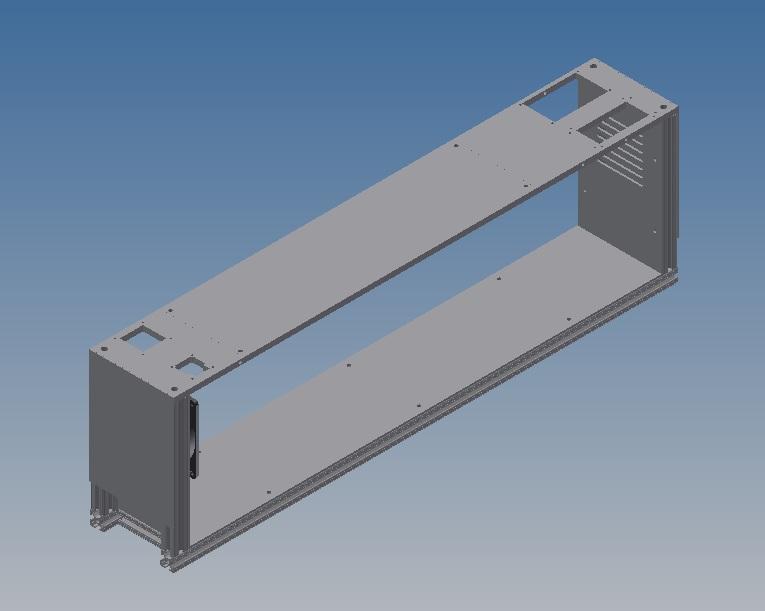 Cell Restraint
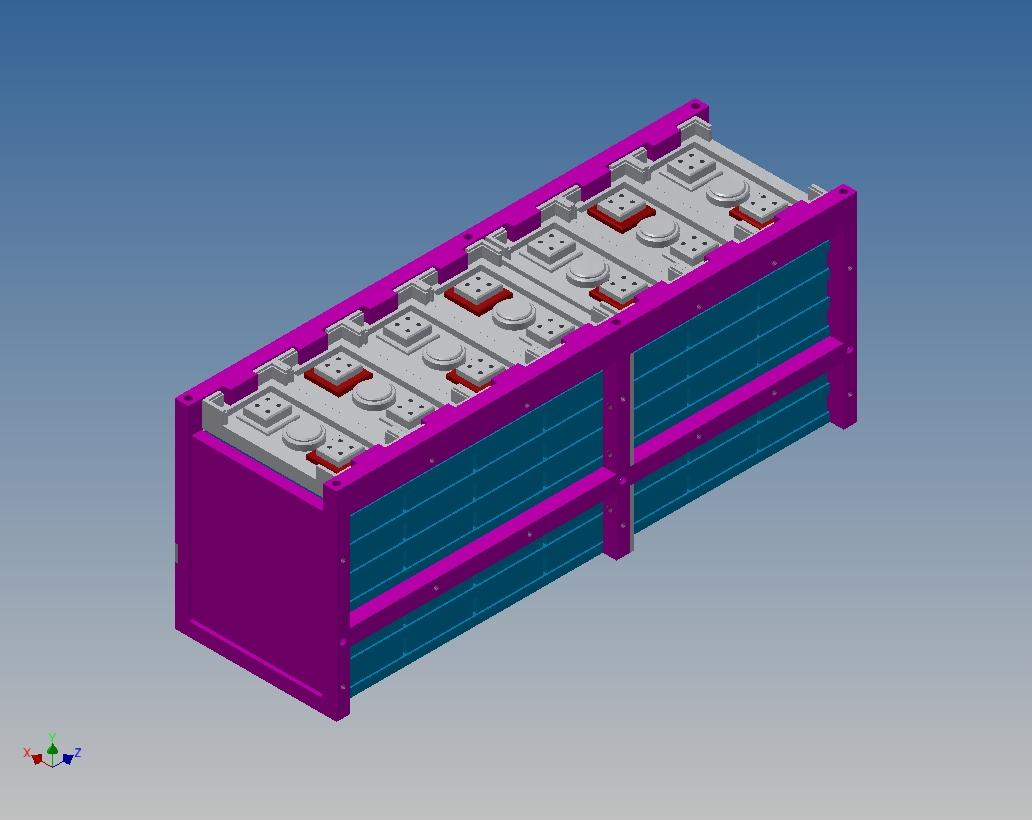 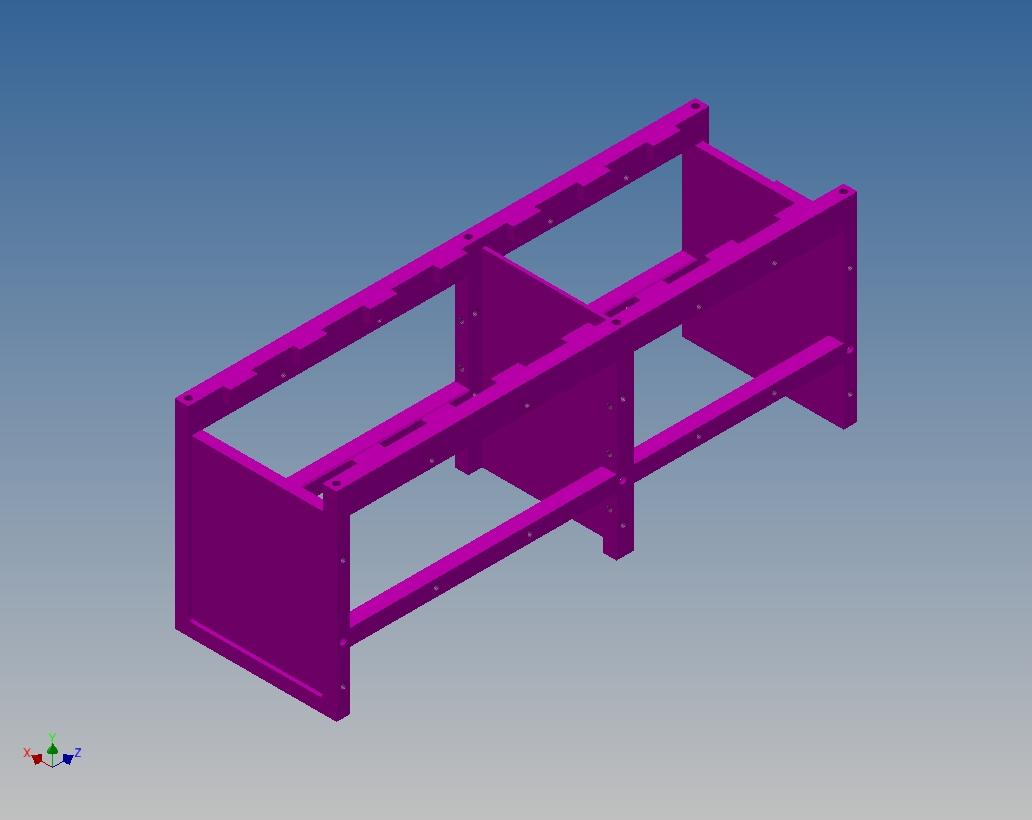 Top Bars
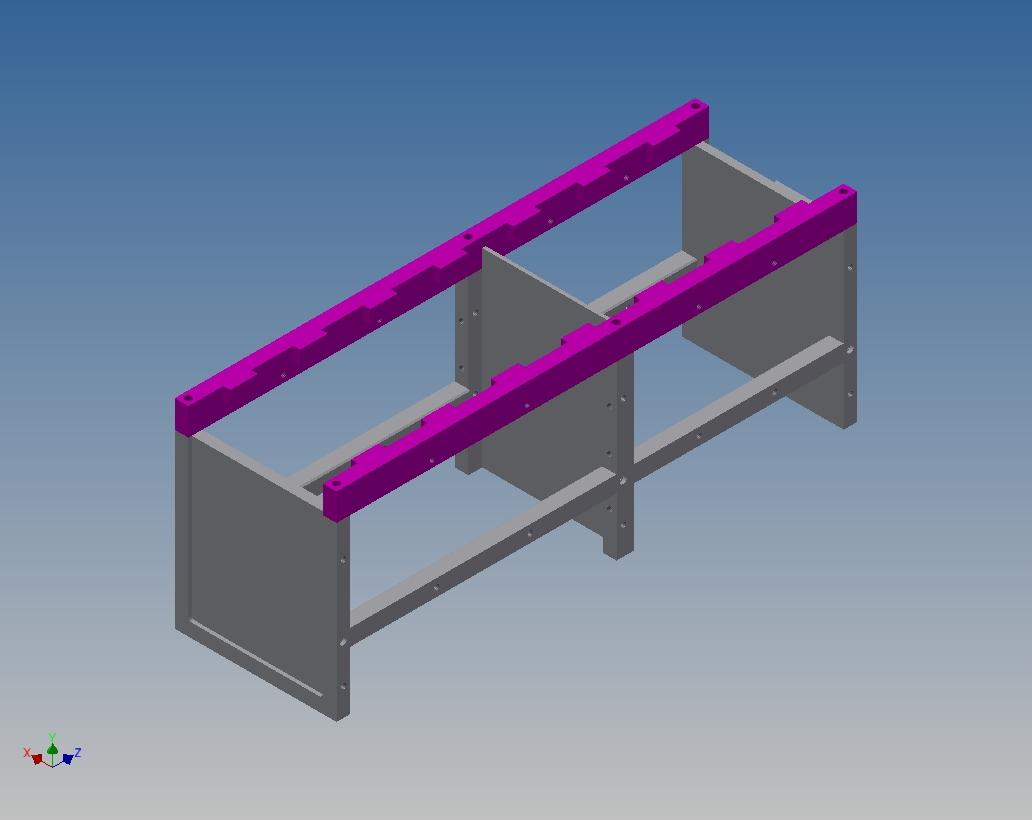 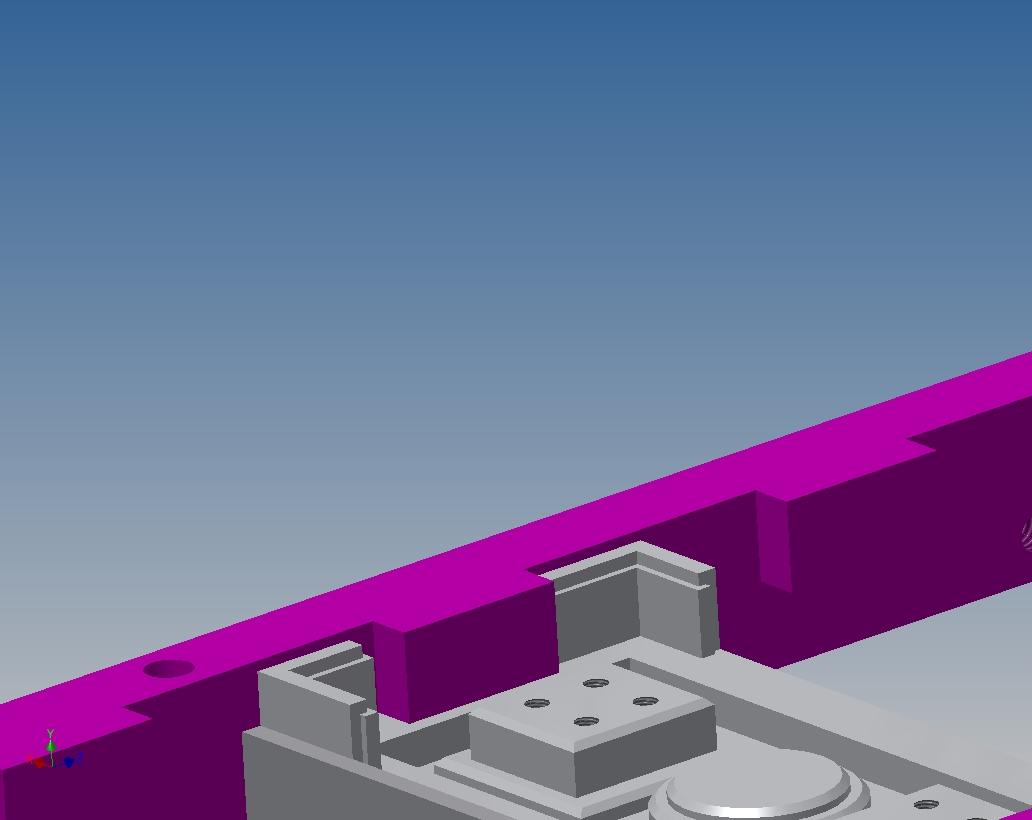 Side Bars
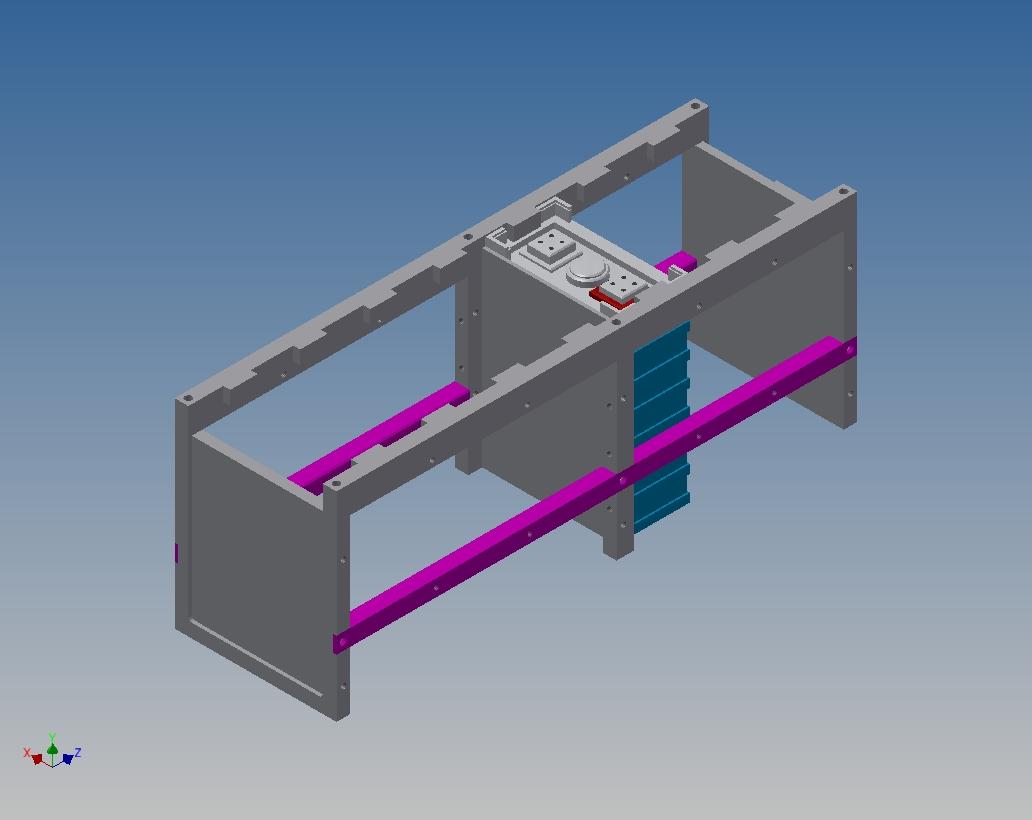 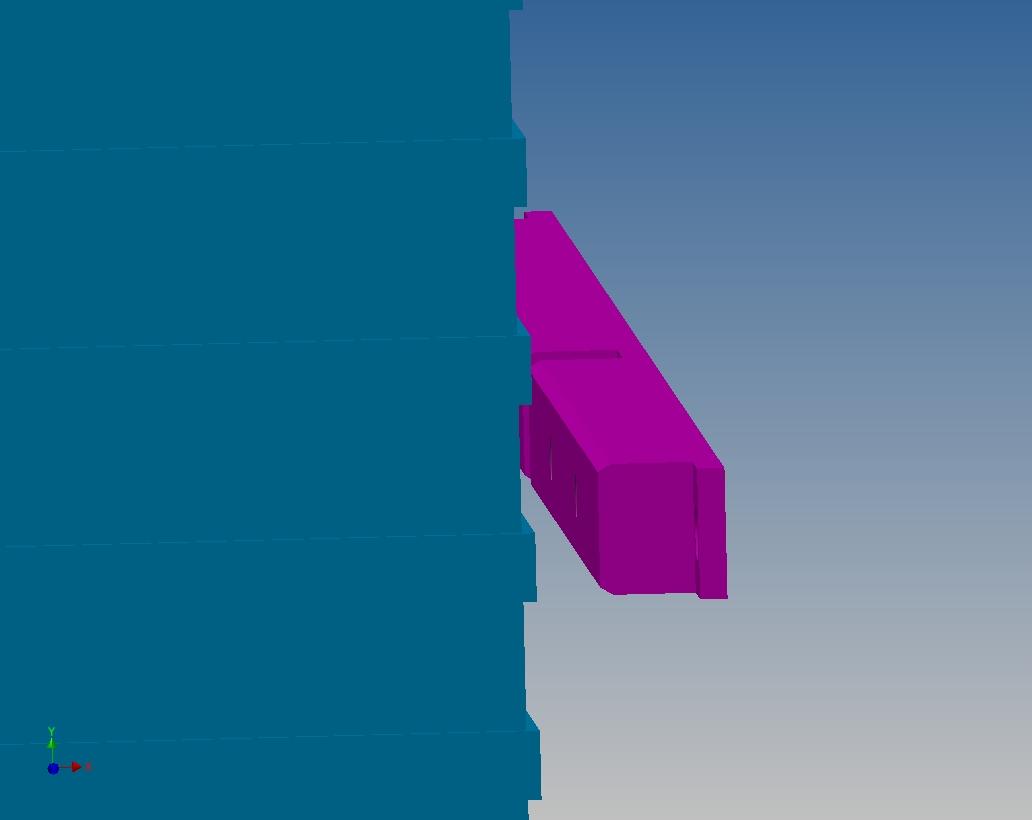 End Plates
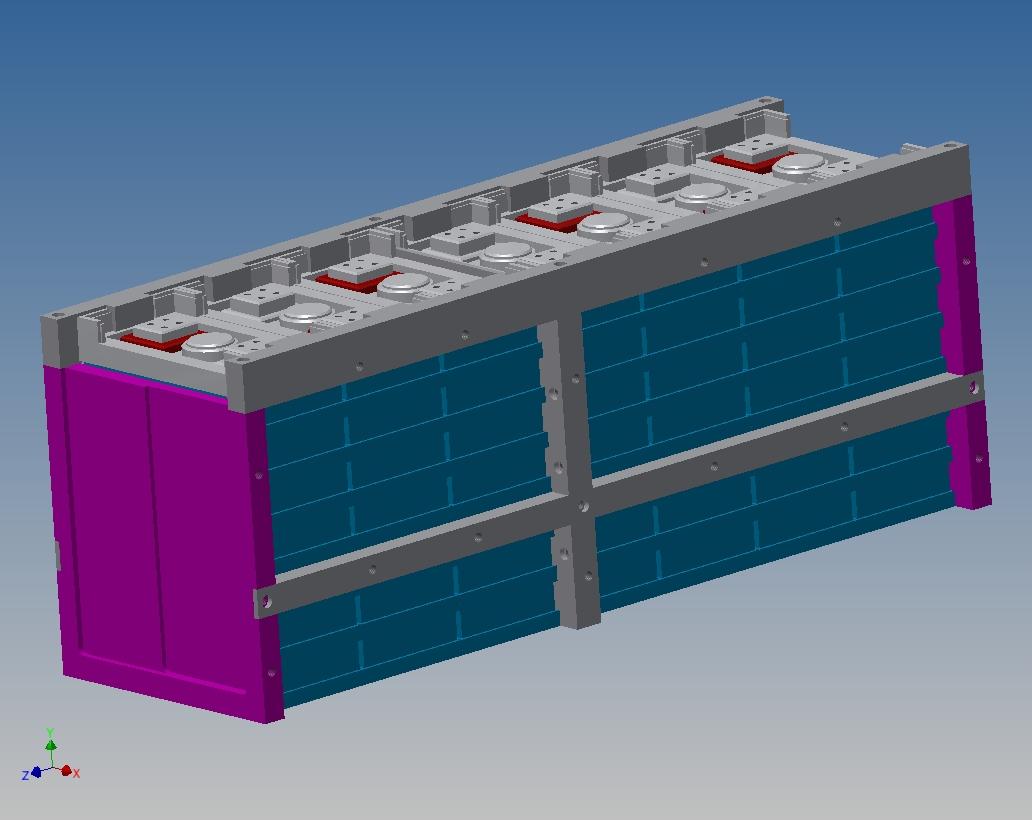 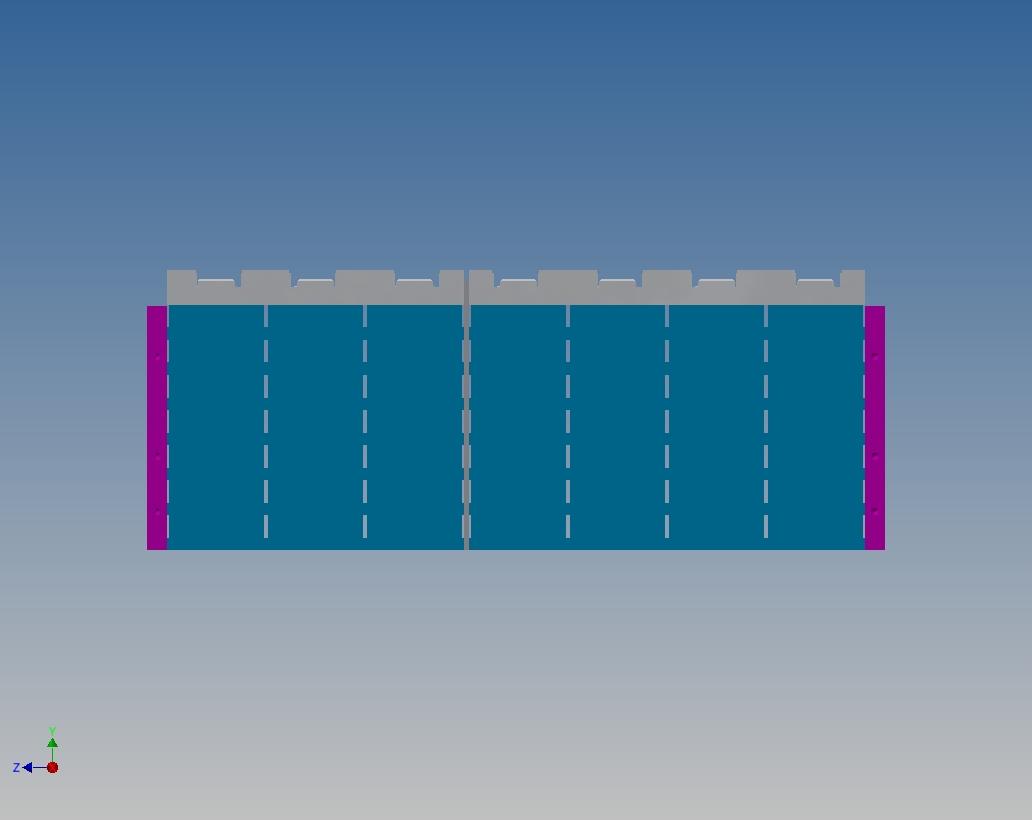 Integration with Container
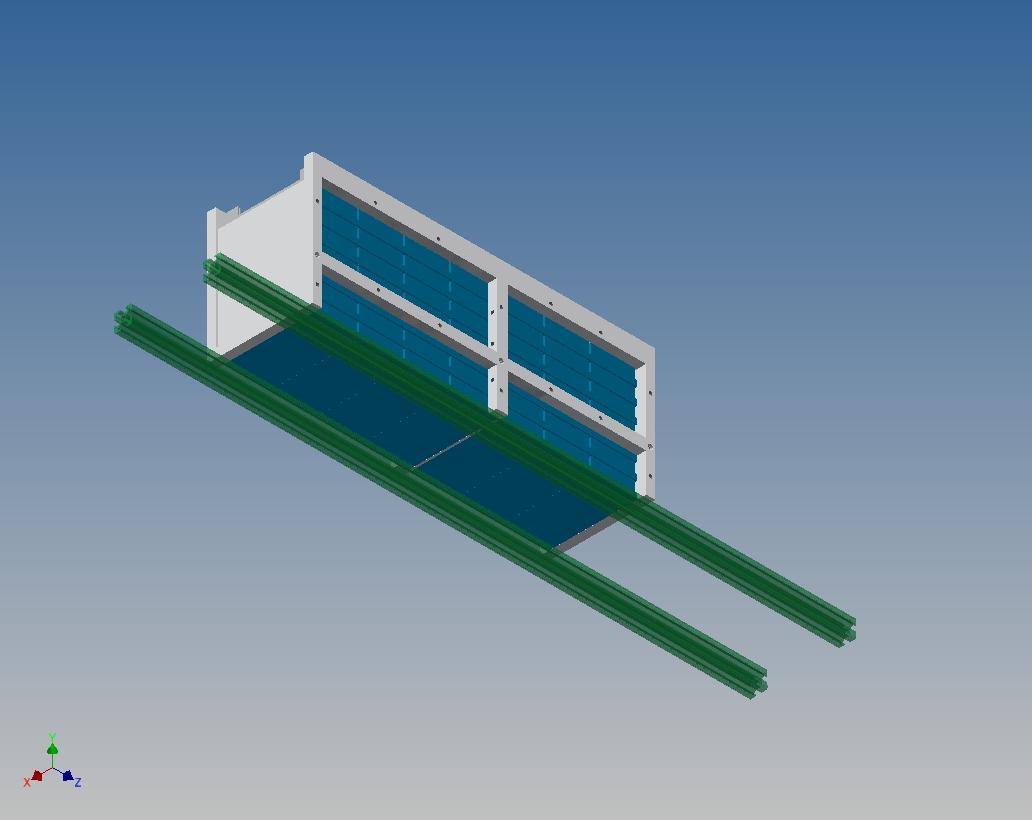 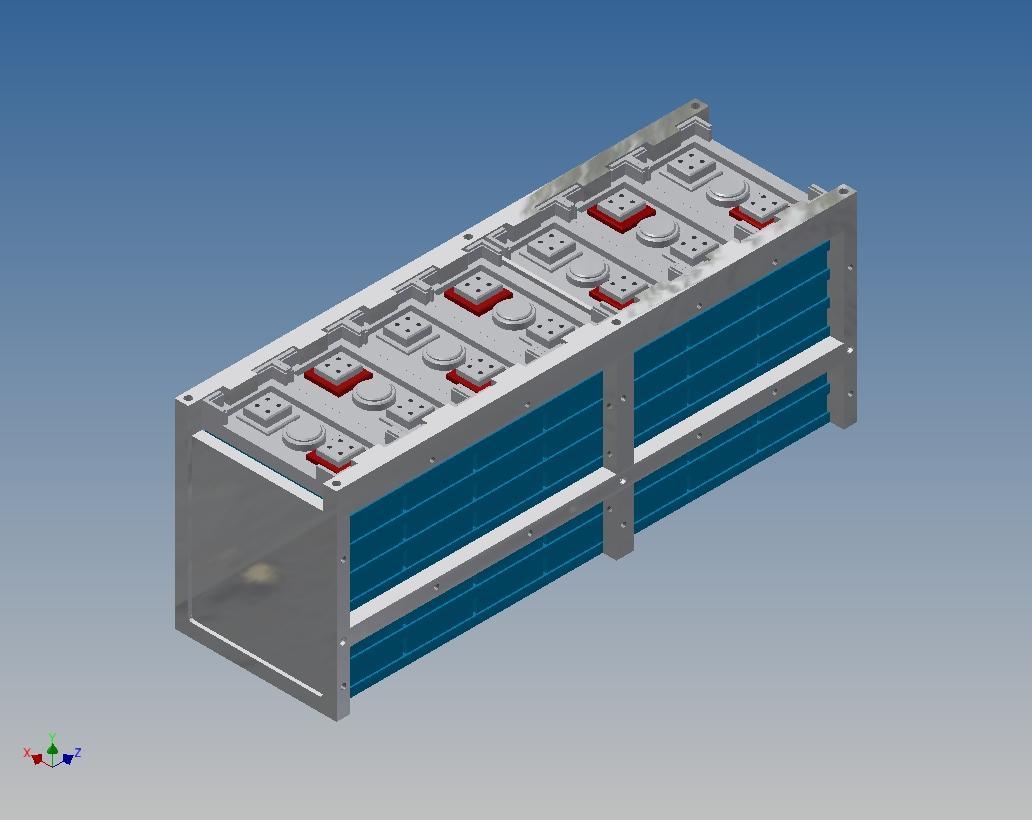 BMS Restraint
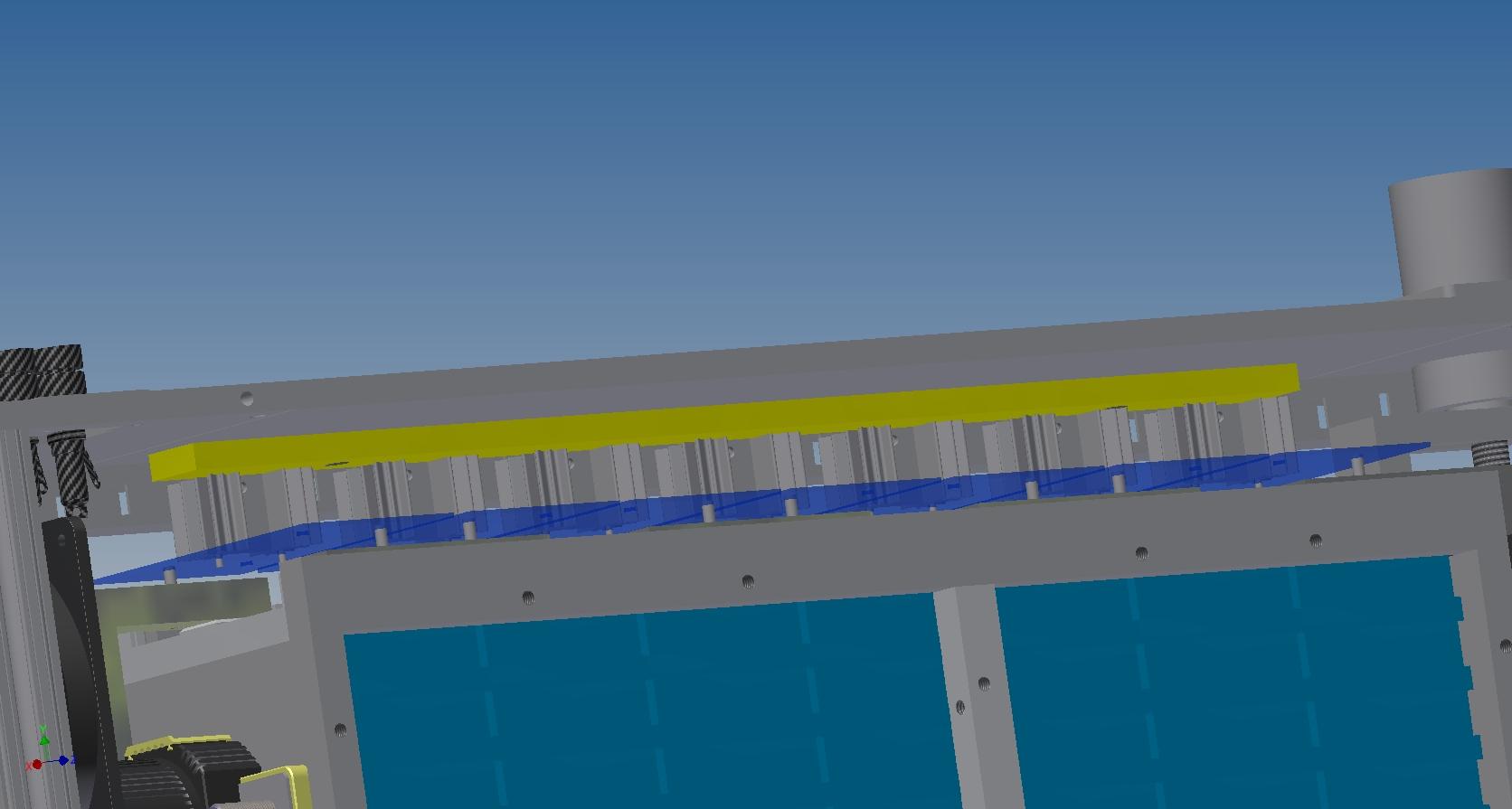 BMS Removal
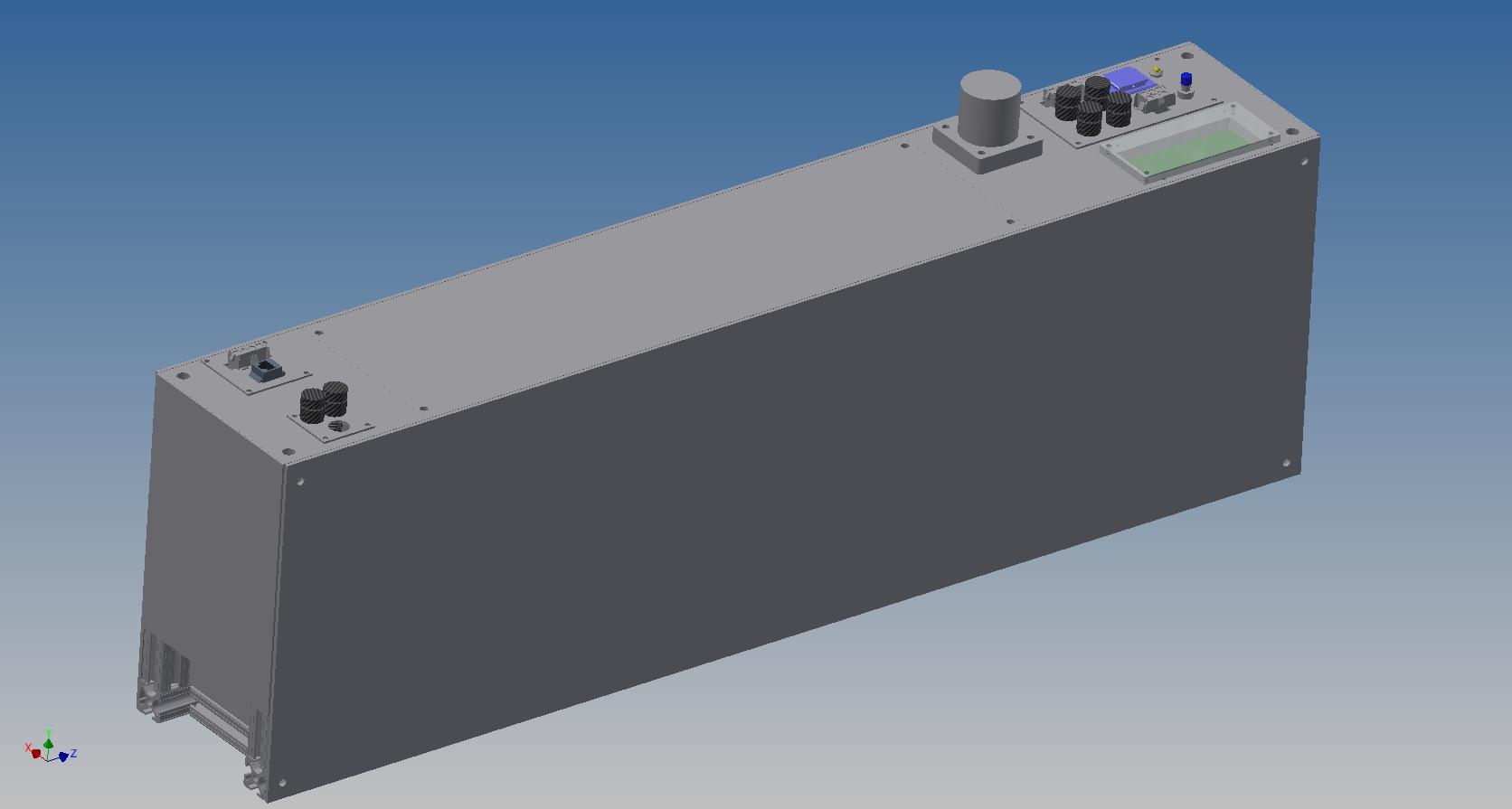 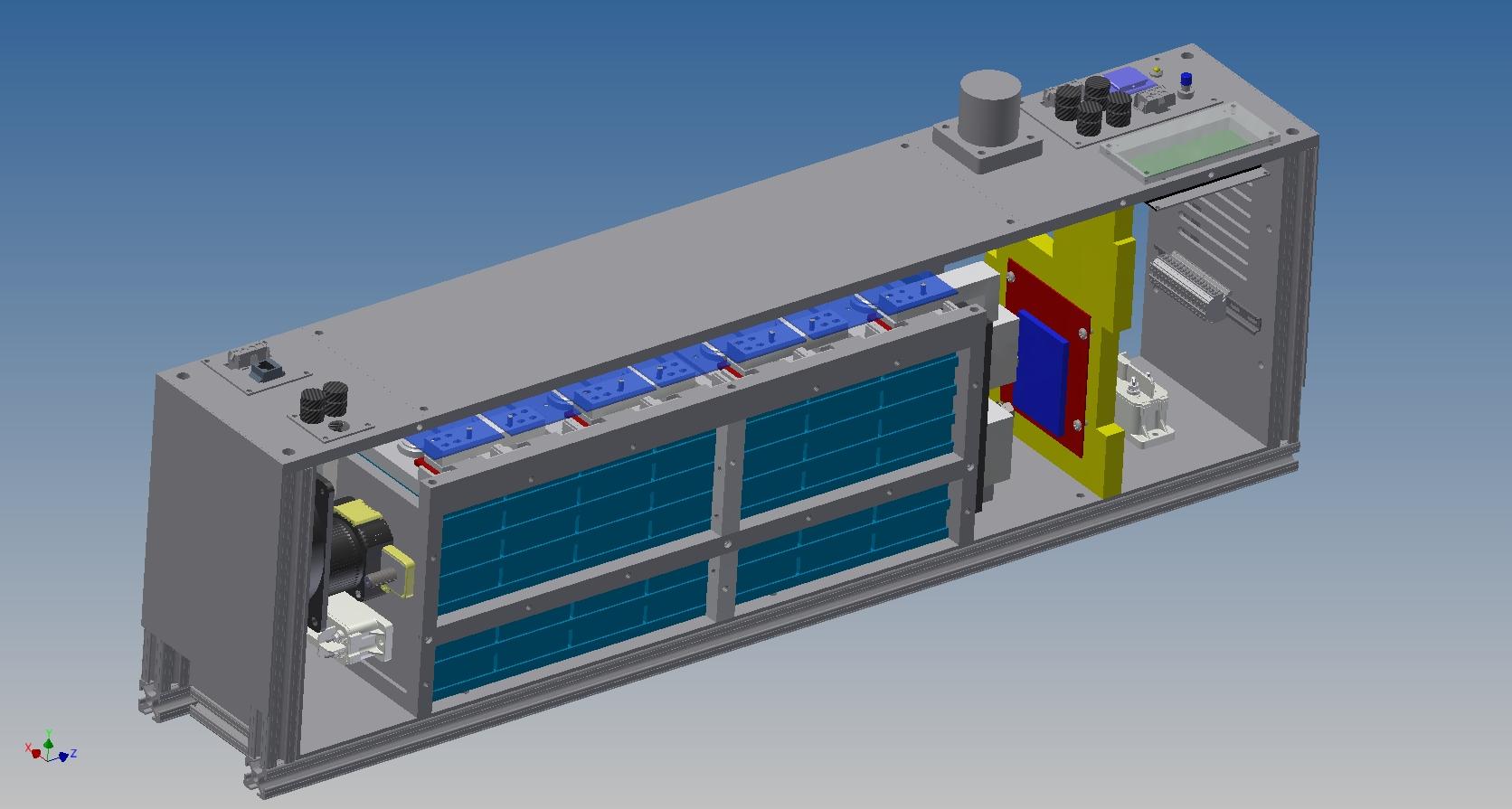 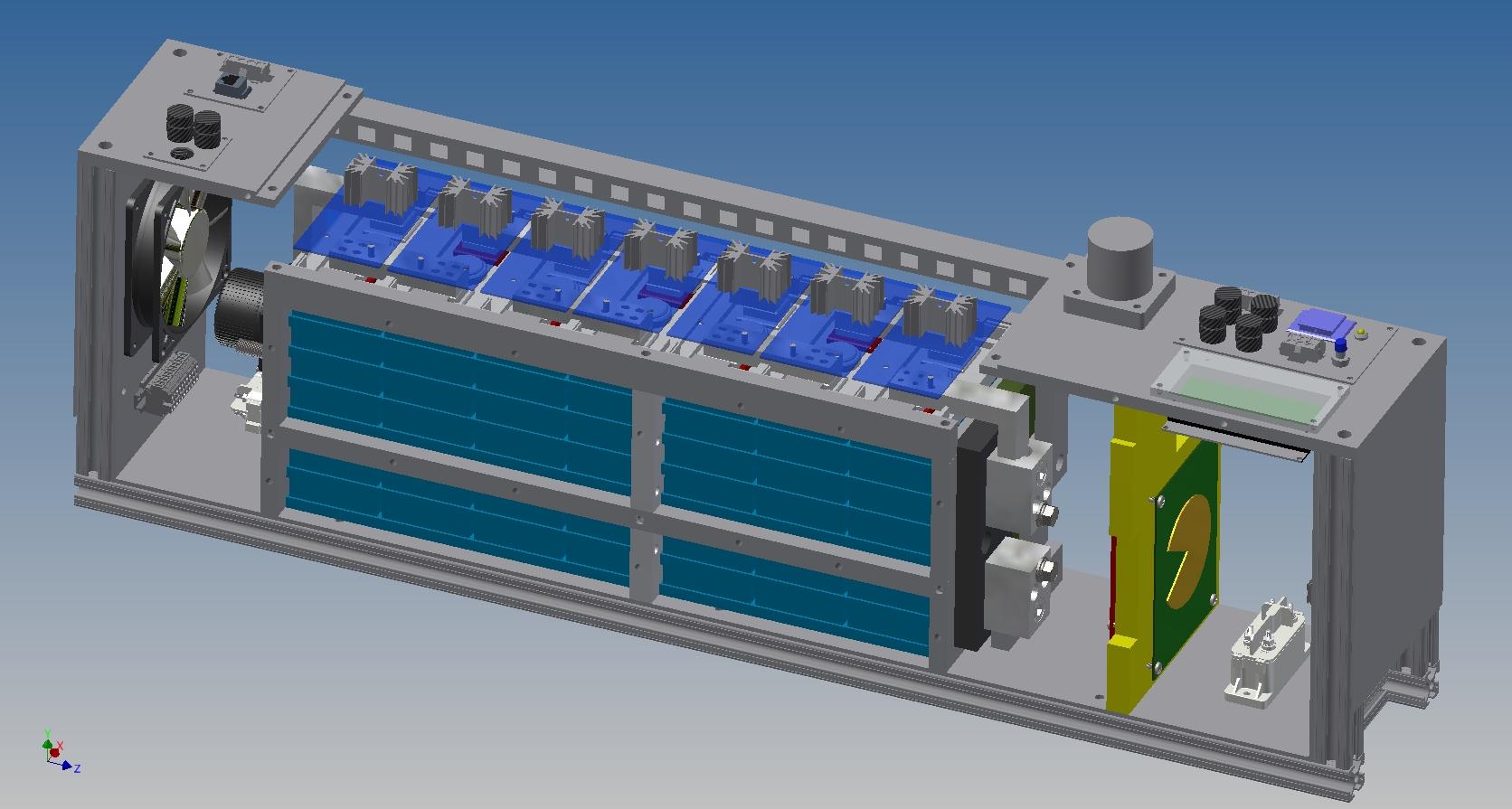 Added Components
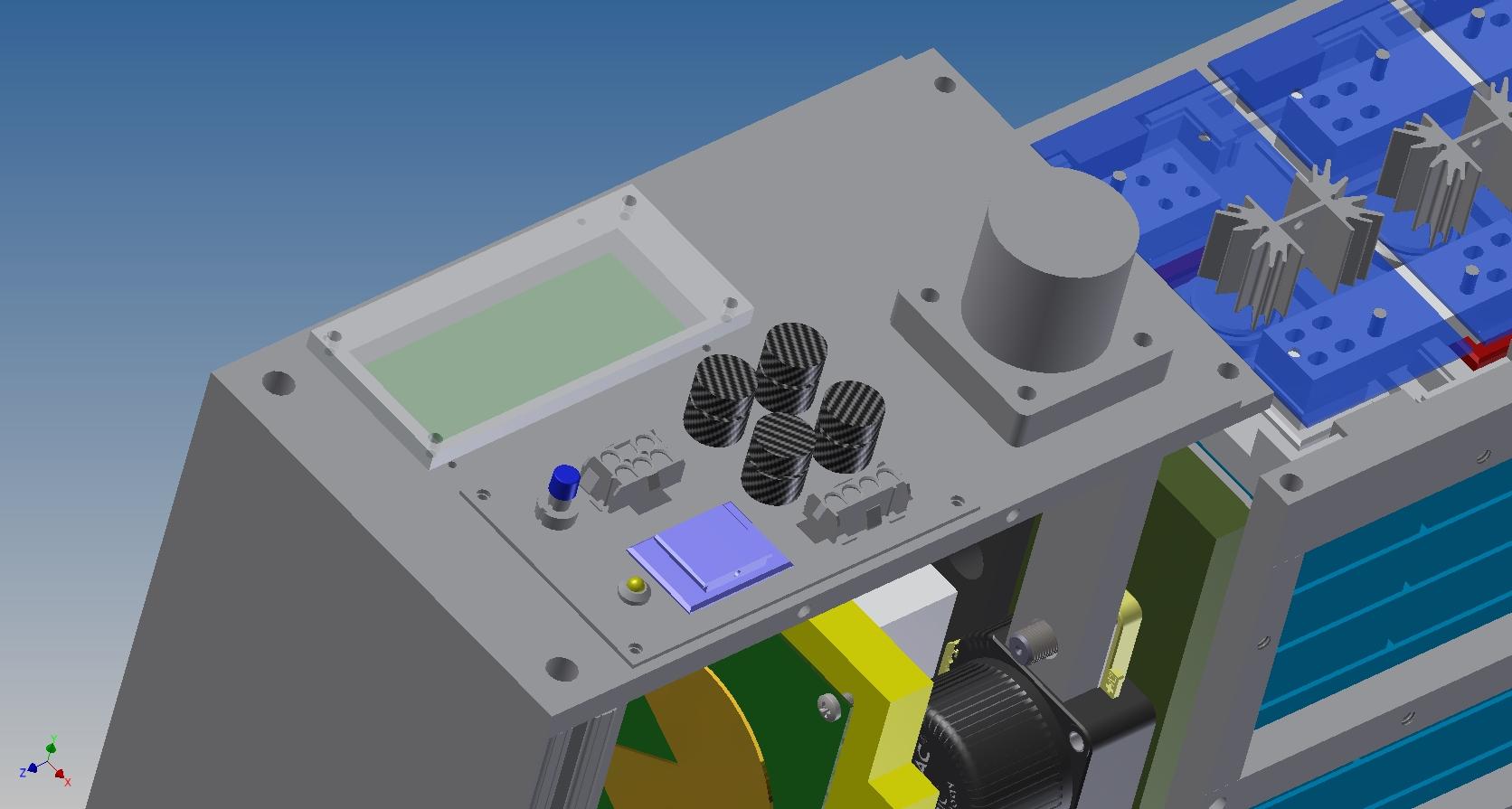 Free Terminal
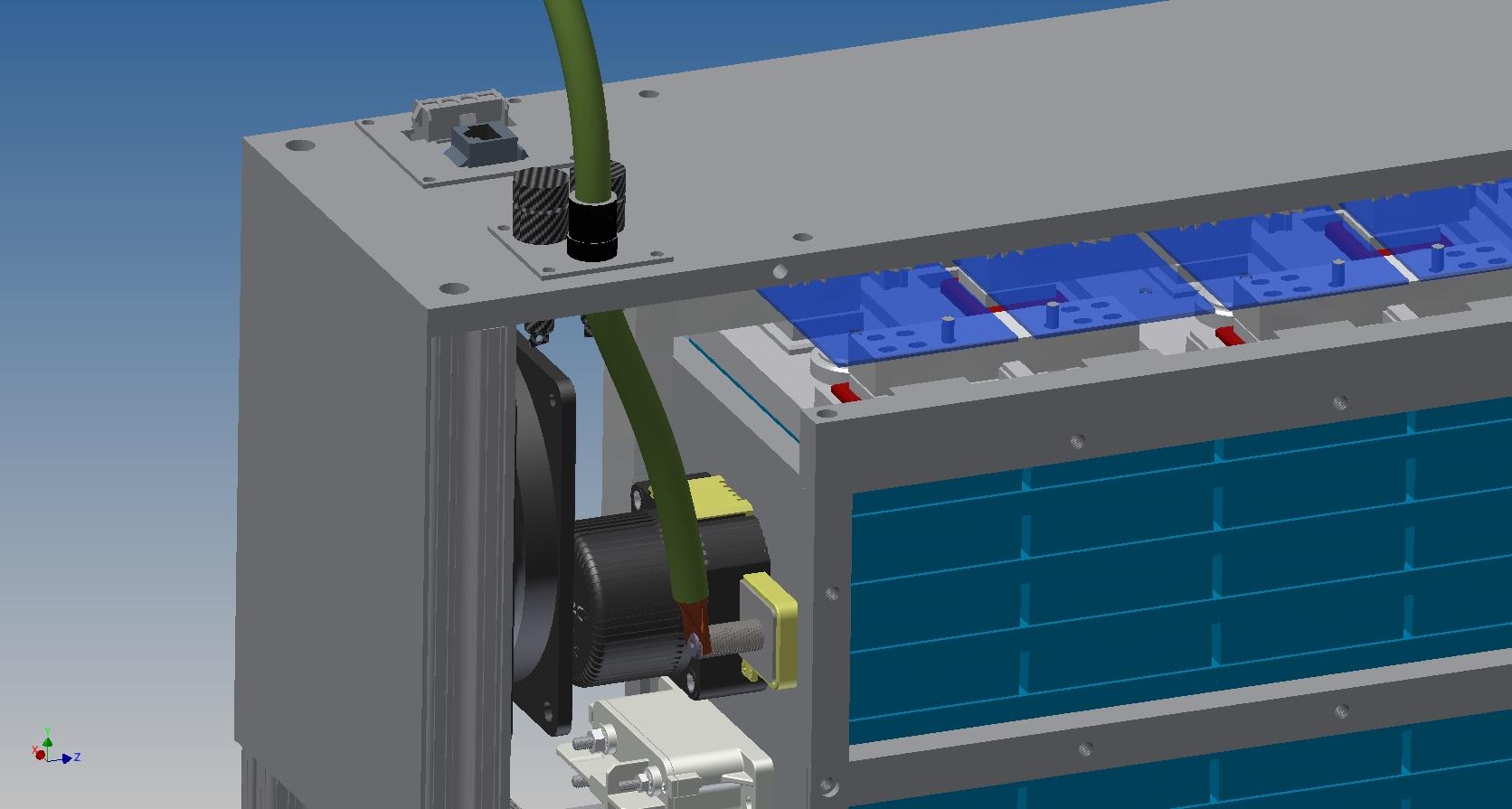 Mechanical - Conductor Bars
Carries large current
Low resistance
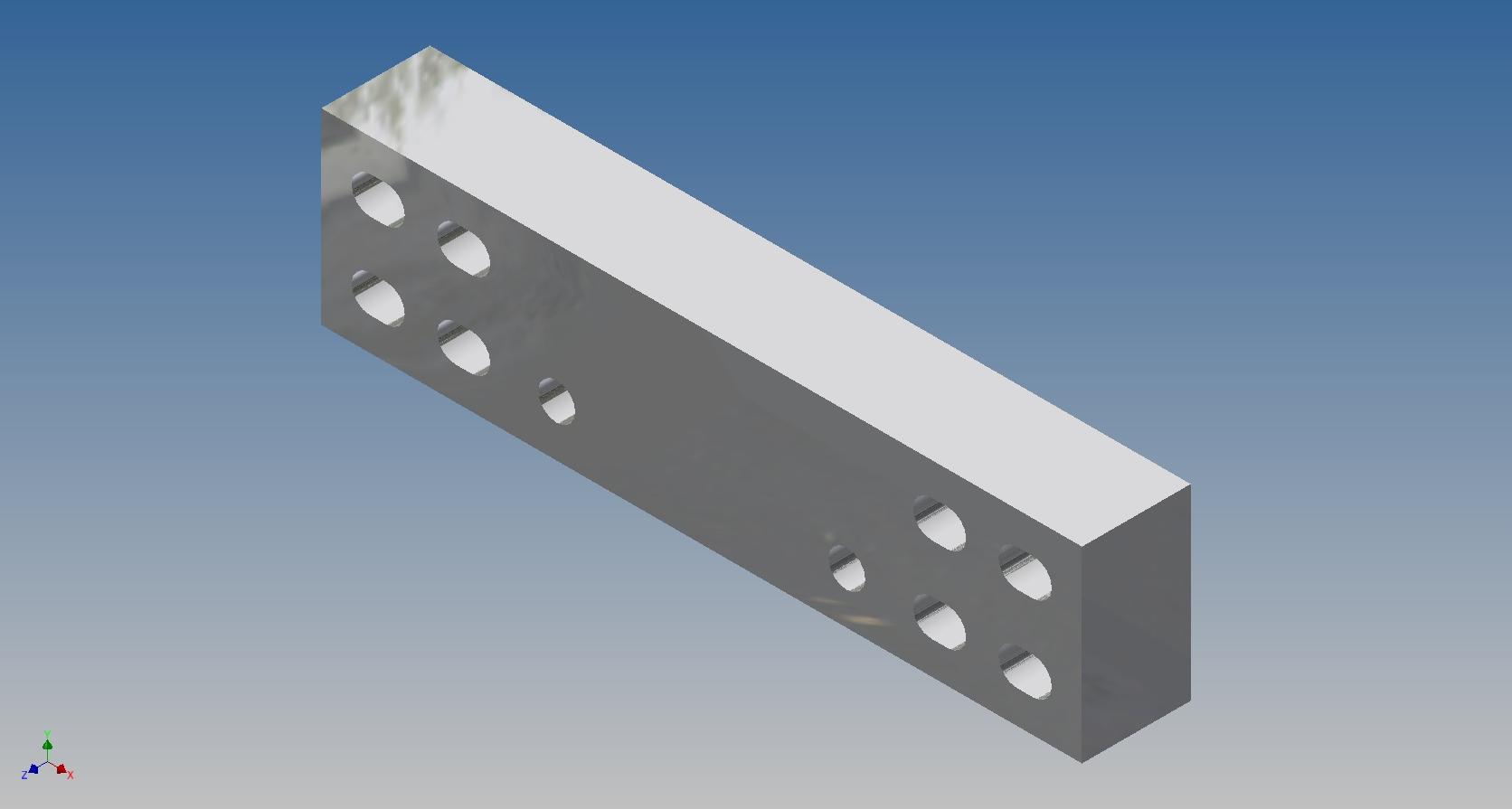 Mechanical - Current Measuring Shunt
Special conductor used to measure current
118μΩ at STP
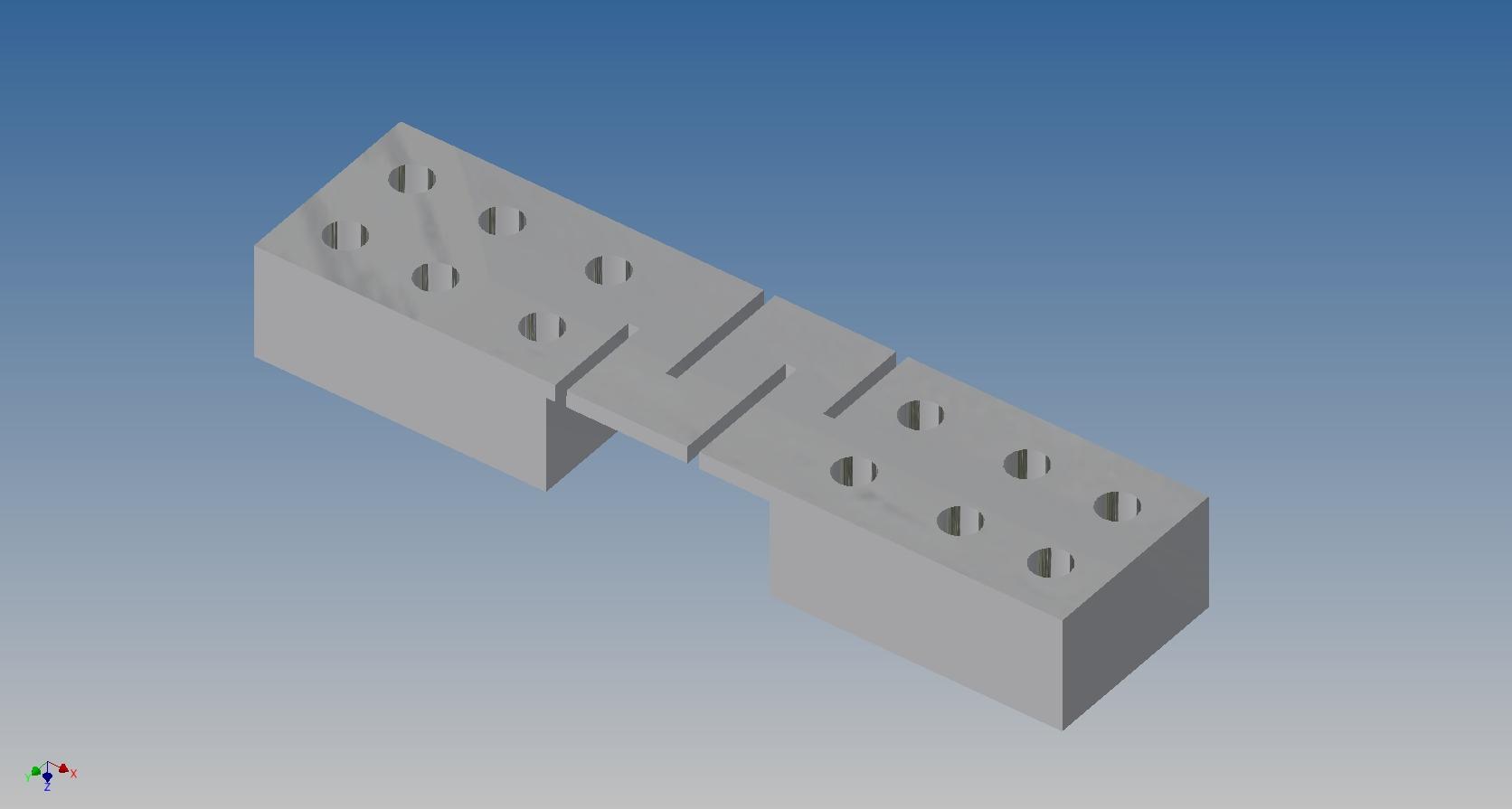 Roadmap Cont.
Tractive System Voltage (TSV)
Overview
Safety
Mechanical
PacMan System
Charging
AMS
BoB
Acceptance Testing
Maintenance
6.  Out of Scope: LFEV-2016
7.  Conclusion
PacMan System
Receives and processes data from AMS
Receives and processes pack sensor data
Opens BoB safety loop
CAN communication with VSCADA and LCD
Implement charge and forget charging
PacMan Computer
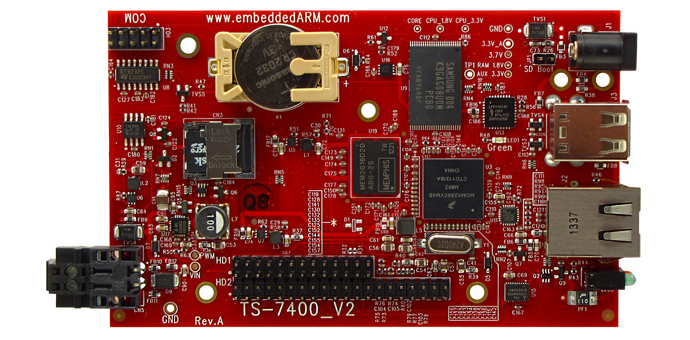 https://www.embeddedarm.com/products/board-pictures.php?product=TS-7400-V2
Technologic Systems TS-7400-V2
PacMan Computer Hardware Specs
1.2W Typical power usage
6.67 Weeks for each pack
10mW sleep mode
15.35 years for each pack
I2C bus for AMS and LCD communication
CAN bus for VSCADA interface
4 ADC inputs for pack sensors
39 DIO ports for logic functions
PacMan Computer - Connections
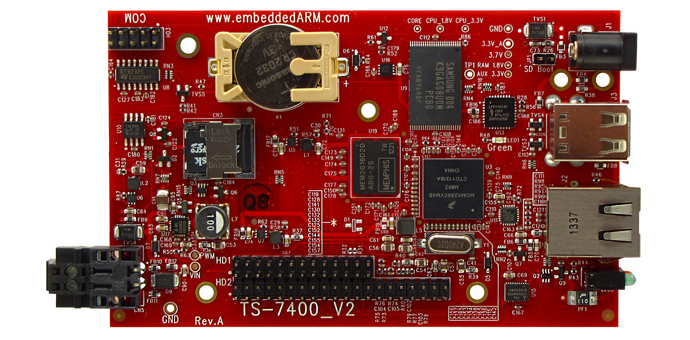 5-28V DC Power
https://www.embeddedarm.com/products/board-pictures.php?product=TS-7400-V2
PacMan Computer - Connections
I2C Data
GND
I2C CLK
CPU 3.3V
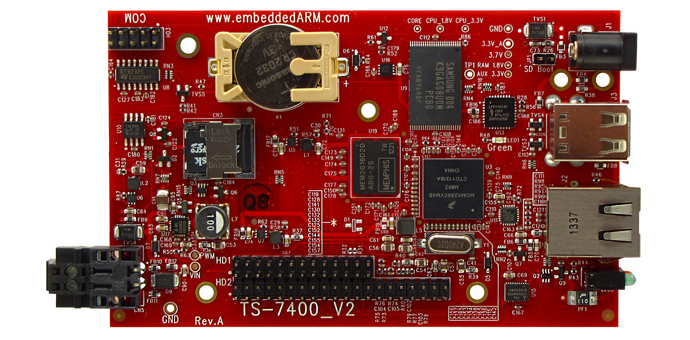 Reboot
Reg 5V
GND
GND
Upper Header Pins
https://www.embeddedarm.com/products/board-pictures.php?product=TS-7400-V2
PacMan Computer - Connections
DIO_00
CPU 3.3V
DIO_01
DIO_02
DIO_03
DIO_04
DIO_05
DIO_02
DIO_07
DIO_04
GND
DIO_09
CAN_Rx1
CAN_Rx0
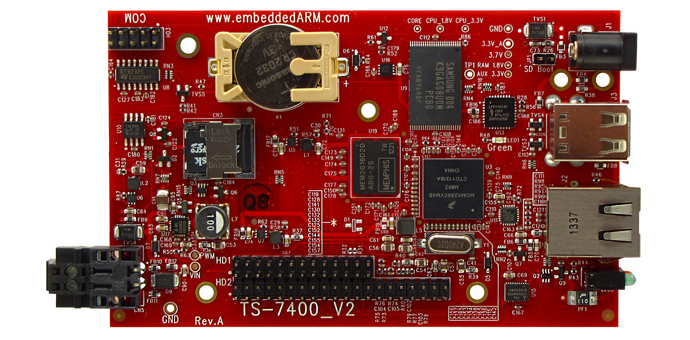 CAN_Tx1
CAN_Tx0
Reg 5V
ADC0
ADC1
ADC3
ADC2
GND
Lower Header Pins
https://www.embeddedarm.com/products/board-pictures.php?product=TS-7400-V2
PacMan Software
Debian 'Wheezy' Linux (Kernel 2.6.36)
Updates from 2014 team’s code
Correct State of Charge algorithm
Reboot should not invalidate state of charge
Temperature adjustment for current-measuring shunt
CAN communication with VSCADA
PacMan Safety Loop Control
Safety loop opened in 3 different ways
Charger plugged
Watchdog timeout
CPU DIO02 pin for software control
Watchdog fed by CPU DIO03 pin
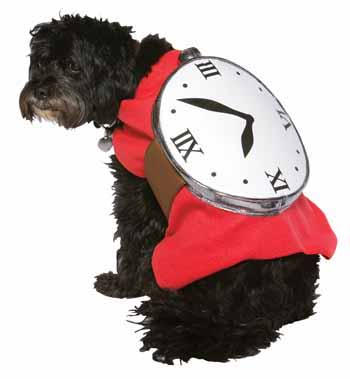 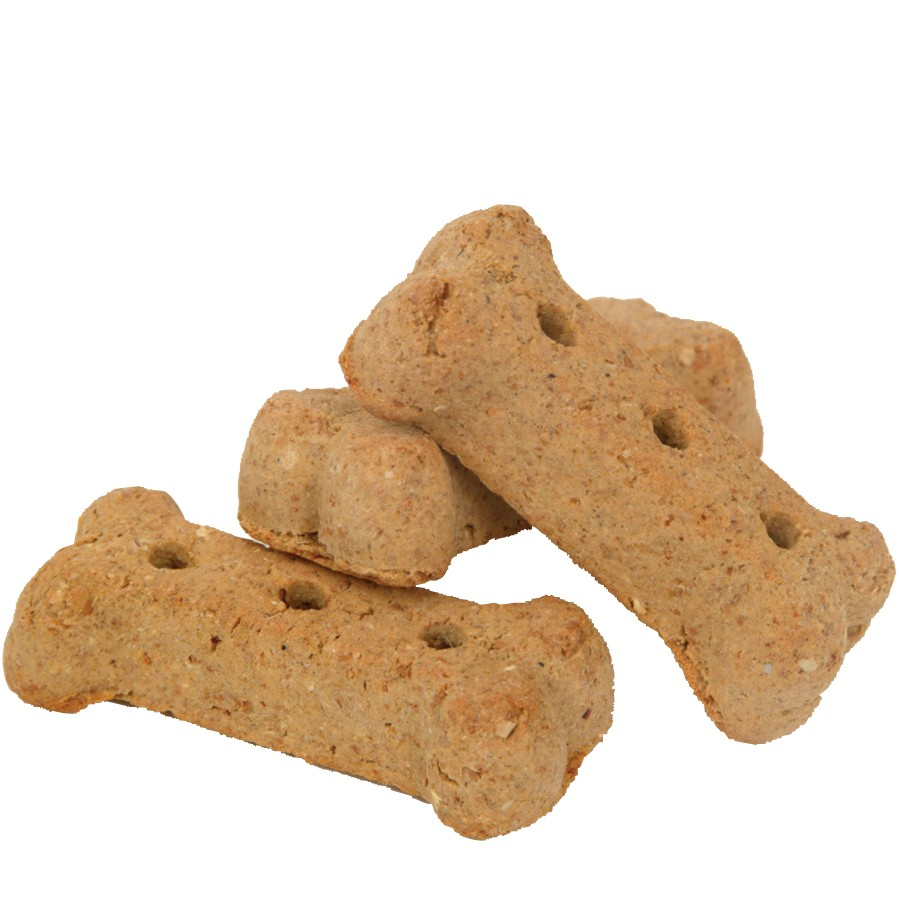 VSCADA CAN Interface
No longer RS-485, new isolated chip
All 4 packs on the same main CAN line
When address prompted, will return all relevant data to VSCADA
CAN H
GLV 12V
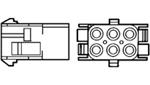 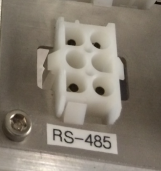 CAN L
GLV GND
CAN
http://www.mouser.com/ProductDetail/TE-Connectivity-AMP/1-480705-0/?qs=OSEowtgdlxJxrUuPTLeZpA%3D%3D
Roadmap Cont.
Tractive System Voltage (TSV)
Overview
Safety
Mechanical
PacMan System
Charging
AMS
BoB
Acceptance Testing
Maintenance
6.  Out of Scope: LFEV-2016
7.  Conclusion
Charger-GENESYS 750W Half-Rack
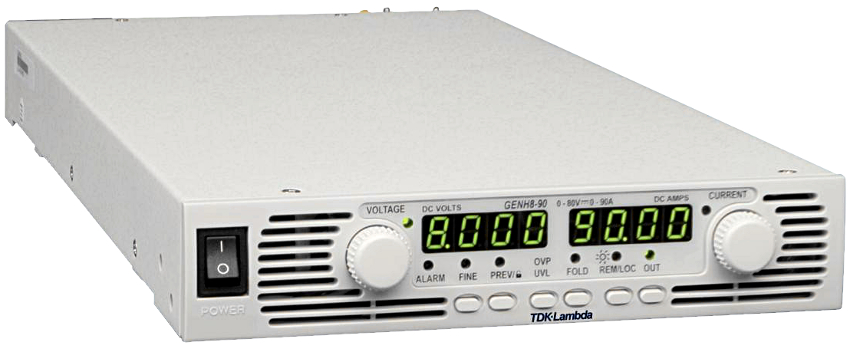 http://www.testoon.com/images_produit/009789-full.jpg
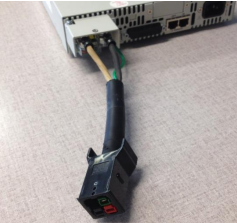 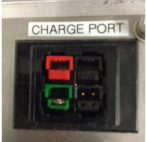 http://sites.lafayette.edu/ece492-sp14/files/2014/02/LFEV-ESCM-2014-UsersManual.pdf
Charging
Anderson PowerPole connector used
Charge Detect
Charge Detect goes to BoB ends at PacMan
Charge +/-
Charge +/- go to charge relays
Safety Loop
Open when charging plug is plugged in
Closed when dummy plug is in charge port
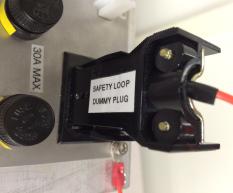 Pack State Diagram
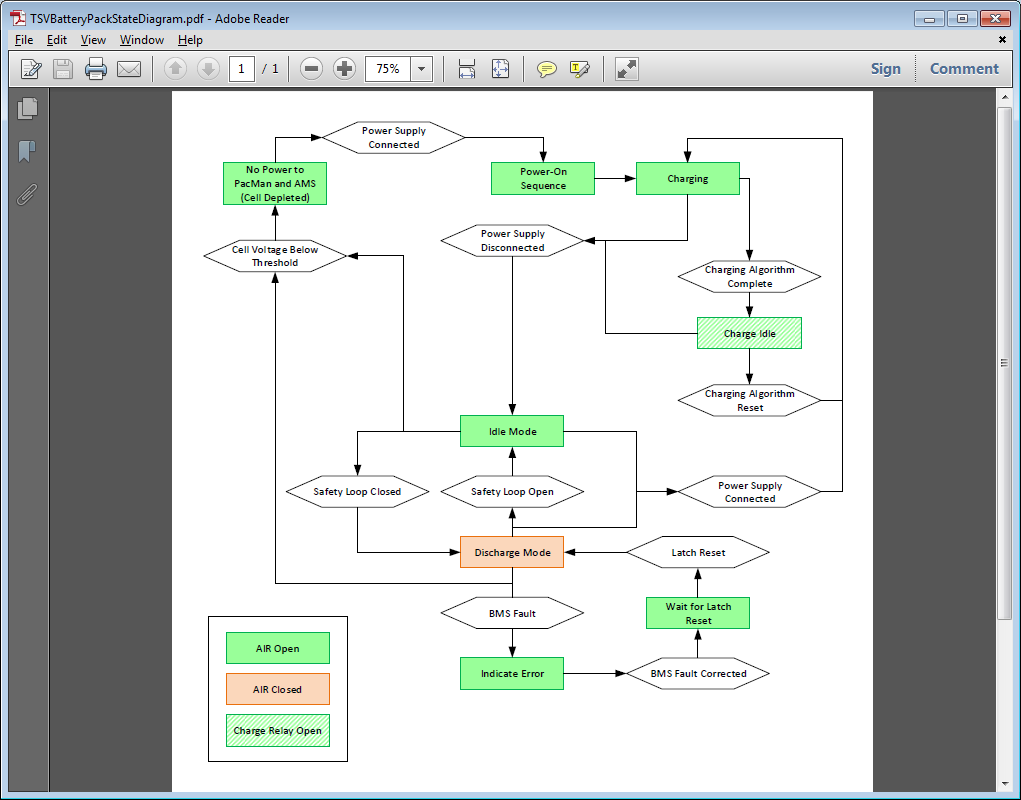 Charge Detect
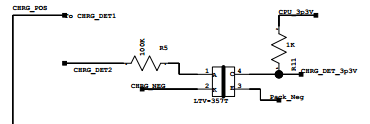 Charger creates electrical connection between CHRG_DET1 and CHRG_DET2
Pulls CPU DIO06 pin high through optoisolator
Cooling
When bypassing cells, they get HOT
When charger is plugged, fan switches on
Fan powered by charger to not deplete batteries
Reducing heat sink to half height
Thermal resistance now 3.7 ℃/W @ 200 LFM
With 10.2W power, 37.74 ℃ rise
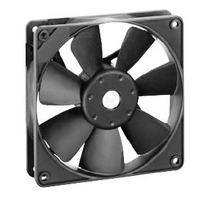 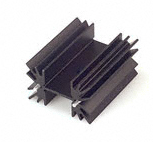 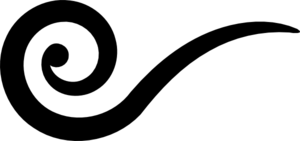 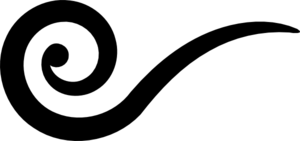 http://www.mouser.com/ProductDetail/ebm-papst/4414F/?qs=sGAEpiMZZMt8mcbdCMUjUxEnE1a%2fhD2SdPrUzYqJg8M%3d
http://www.digikey.com/product-detail/en/657-20ABP/345-1035-ND/340333?WT.z_cid=ref_octopart_dkc_buynow&site=us
Charge Relays
We will be using a normally closed charge relay
This fixes previous error where pack was unchargeable when depleted
Charging is finished when all AMS bypass
CPU DIO00 pin signals CHRG_TRIG to optoisolator for charge relays to open when charging is finished
Using relay -  OMRON MGN1C-DC24
SPDT - can wire to be NO or NC
24V DC 30A
Roadmap Cont.
Tractive System Voltage (TSV)
Overview
Safety
Mechanical
PacMan System
Charging
AMS
BoB
Acceptance Testing
Maintenance
6.  Out of Scope: LFEV-2016
7.  Conclusion
Accumulators and AMS
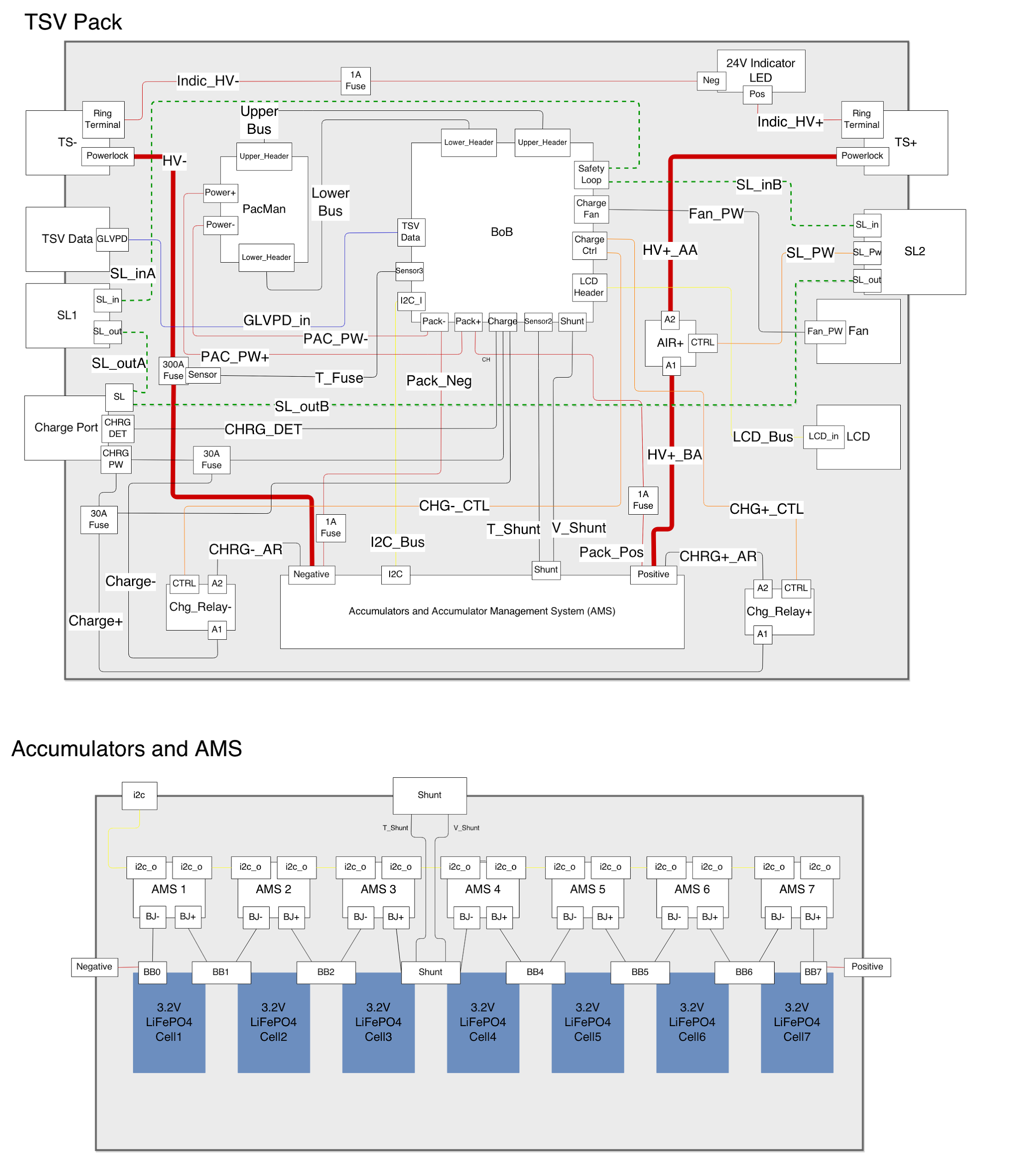 Accumulator Management System Board
Boards monitor attributes of each assigned cell
Voltage levels
Current levels
Ability to bypass cell during charging

Reports back to PacMan through I2C 

Board Reset
Software
Remote/Manual
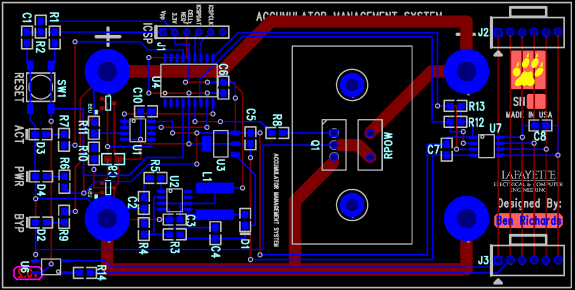 [Speaker Notes: → Each board is assigned an unique address upon configuration.]
AMS Command List
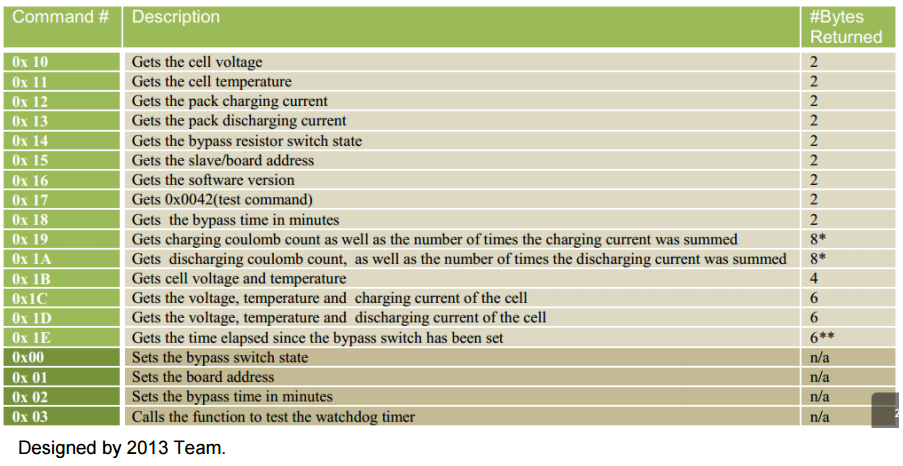 AMS Software Bug
Bugs documented by LFEV-2013
No constraint to force PacMan to wait until the AMS board has processed a request
Results: incorrect data readings on the first response
2. Concurrency issues in memory: read/write collisions
Results: possible retrieval of unwanted data

LFEV-2015 Goals
Manipulate clocks so that no additional requests could be sent by PacMan until original request is processed.
Implement constraints so that data cannot be read and written at the same time
[Speaker Notes: → Bug patched by LFEV-2014: they discard the first read and any reads that are all zeros

slave can hold the clock line]
AMS Software Reset
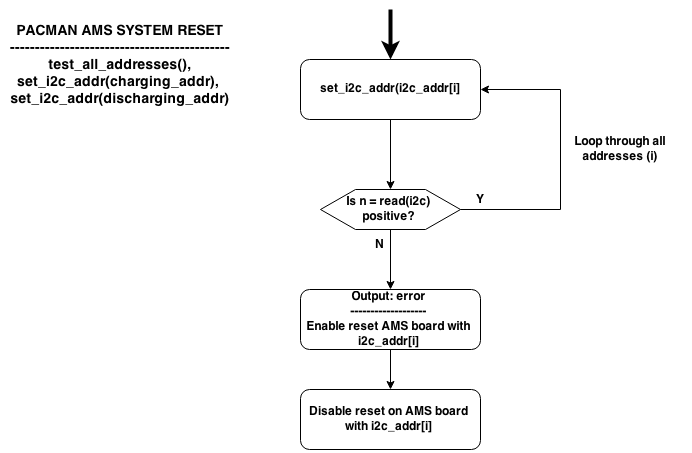 Initialization: PacMan will attempt to communicate with each board

Failed attempt → reset of that board

Error & Reset will display on Pack LCD
AMS Remote Reset
LFEV 2014’s Design → LFEV 2015 utilizing it
Asserted by manual reset button through PacMan BoB
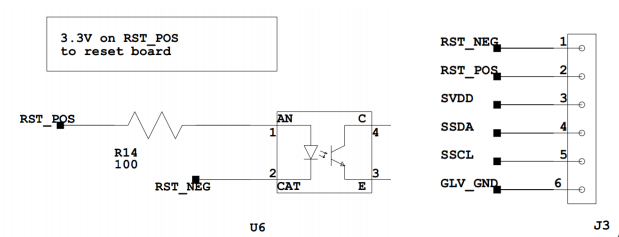 [Speaker Notes: Last Year’s Design: Asserting 3.3 V on RST_POS of J3/J2 of the AMS board will reset it.
This Year: including manual reset button to assert this through]
Roadmap Cont.
Tractive System Voltage (TSV)
Overview
Safety
Mechanical
PacMan System
Charging
AMS
BoB
Acceptance Testing
Maintenance
6.  Out of Scope: LFEV-2016
7.  Conclusion
PacMan Breakout Board
Acts as connector between TS-7400-V2 and the AMS boards and proper sensor relays

Contains circuitry used for current, temperature, and pack voltage measurements

Includes isolation chips to provide galvanic isolation between low and high voltage circuits
PacMan BoB Manual Reset
MB2000 series switch pushbutton   (NKK Switches)
RESET_POS
RESET_NEG
J22






6N135 high-speed optocoupler (Vishay Semiconductors)
U16
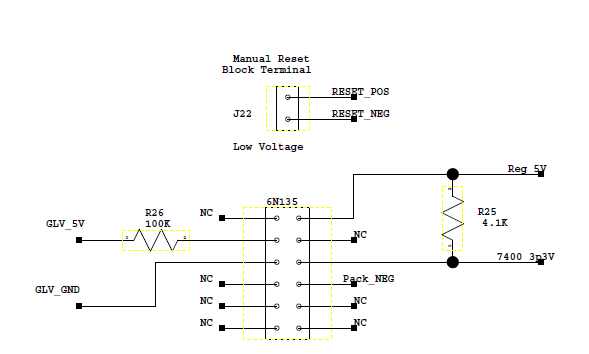 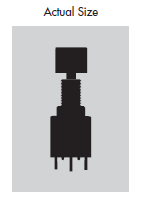 [Speaker Notes: PUSHBUTTON
meets requirements: splashproof & waterproof
UL standards]
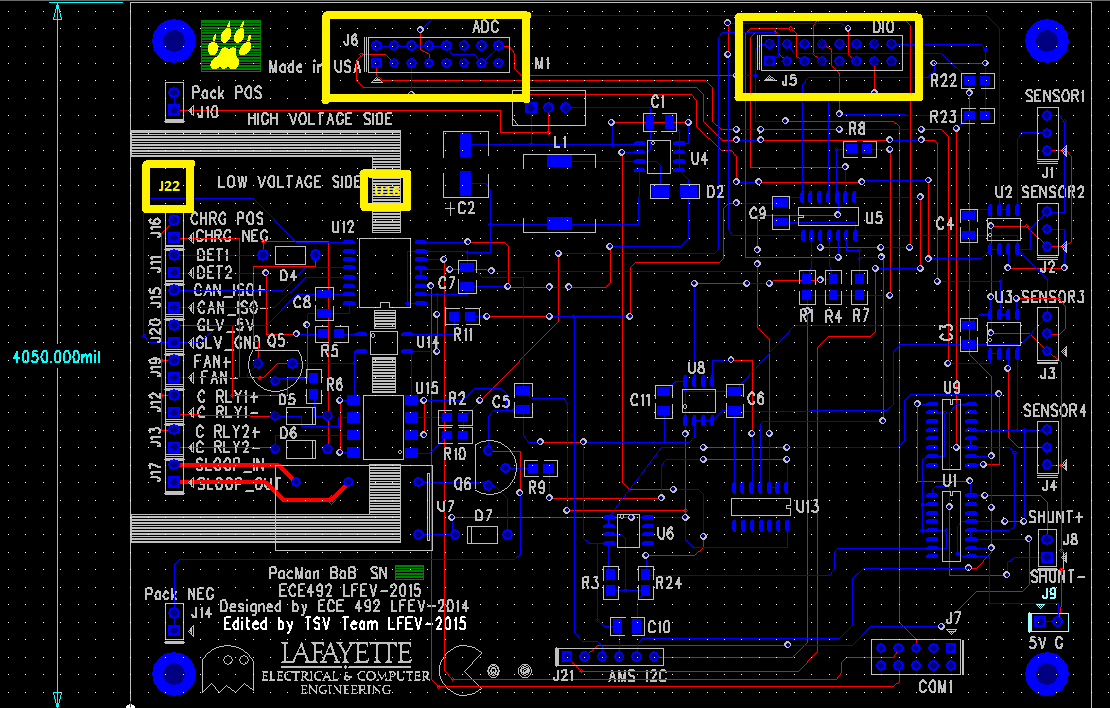 PacMan BoB Layout Errata
Roadmap Cont.
Tractive System Voltage (TSV)
Overview
Safety
Mechanical
PacMan System
Charging
AMS
BoB
Acceptance Testing
Maintenance
6.  Out of Scope: LFEV-2016
7.  Conclusion
Acceptance Testing
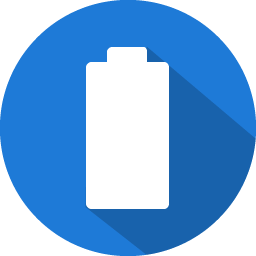 Overview
Designed around requirements
Minimizing time and charge cycles needed
Repeatable for individual packs
Focus
Safety
Plug-and-forget charging
Accuracy of measurands
New SoC algorithm
Acceptance Testing Cont.
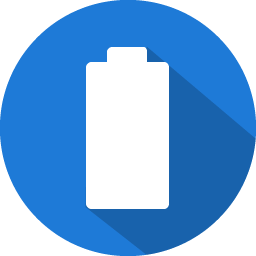 Test configuration A
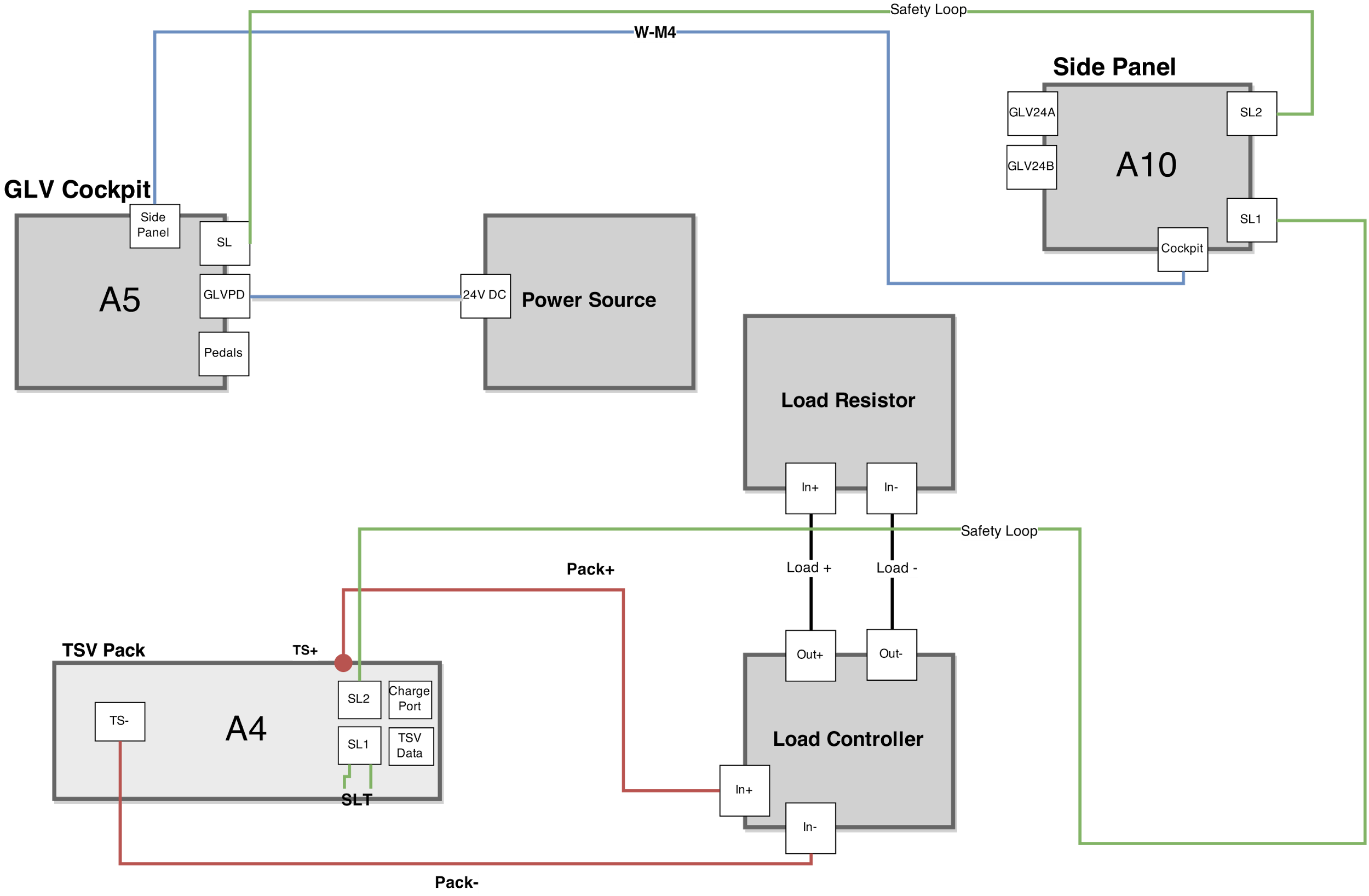 Acceptance Testing Cont.
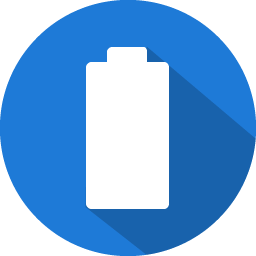 Test configuration B
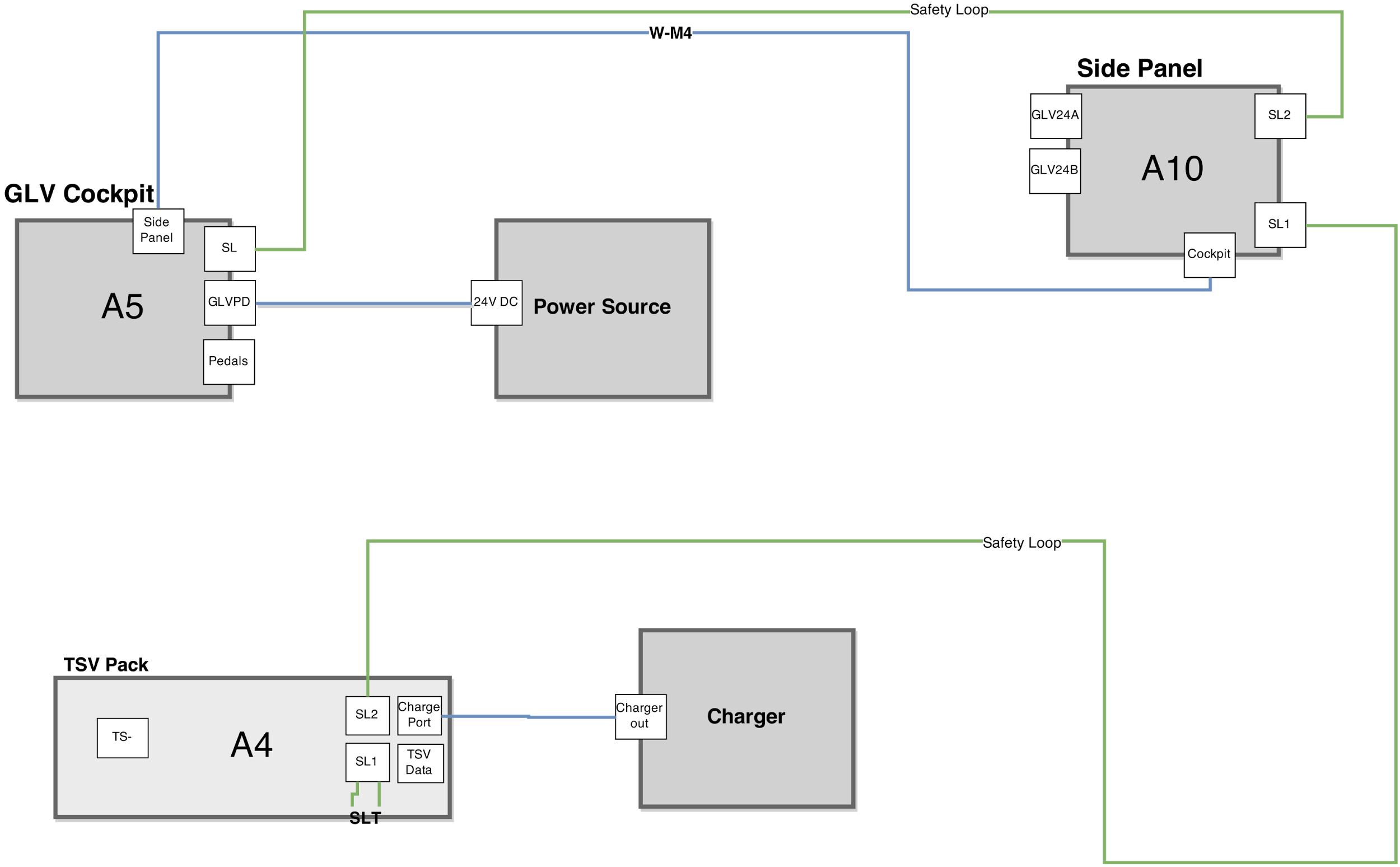 Acceptance Testing Cont.
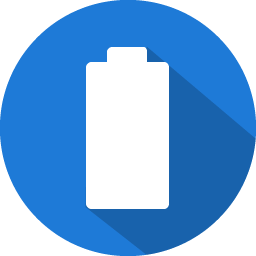 T000: Pack Display and Safety Qualification
Prerequisite for all other tests
Configuration A
No active load
Measurement accuracy verification 
Safety checks (isolation, sensor readings)
Controls/reset tests
Acceptance Testing Cont.
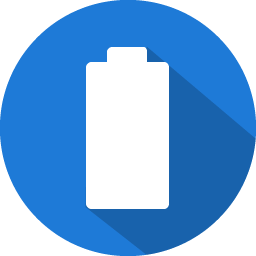 T001: Low Current Discharge Test
Discharge cycle
Configuration A
Safety features tested (safety loop, low-voltage protection, temp/voltage sensors)
Un-balances cells for subsequent tests
Measurement accuracy verification 
SoC tested
Acceptance Testing Cont.
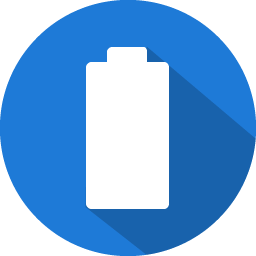 T002: Charge Cycle Test
Complete charge cycle
Configuration B
Charges at two different rates to test SoC
Safety loop tested
Measurement accuracy verification
Cell-balancing tested
Plug-and-forget feature tested
Acceptance Testing Cont.
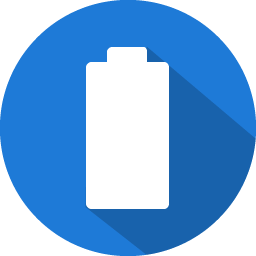 T003: High/low Current Discharge Test
Discharge cycle
Configuration A
Discharge at 3 different rates (high/low/paused)
Max current performance tested
Measurement accuracy verification
Safety features tested
SoC tested
Simulates real-life use case
Roadmap Cont.
Tractive System Voltage (TSV)
Overview
Safety
Mechanical
PacMan System
Charging
AMS
BoB
Acceptance Testing
Maintenance
6.  Out of Scope: LFEV-2016
7.  Conclusion
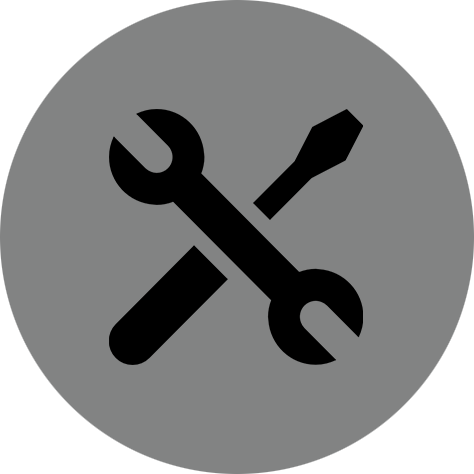 Maintainability
Hardware

MTTR = 1 day for most parts when spare parts on hand
MTTR < 8 days for most parts when no spare parts available
Full analysis in maintainability plan
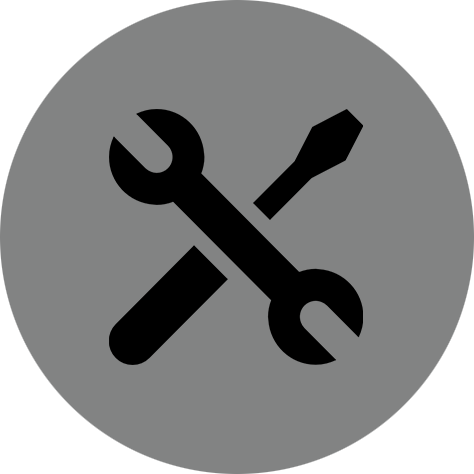 Maintainability Cont.
Software
PacMan software and AMS firmware
Source control
Backup/restore
Instructions for programming
Compatibility with VSCADA
TSV BOM & Budget
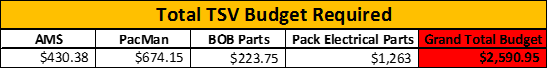 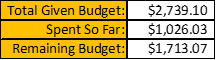 AMS
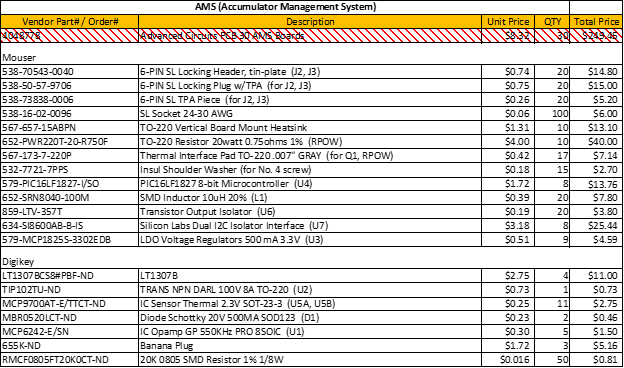 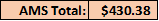 PacMan & BOB
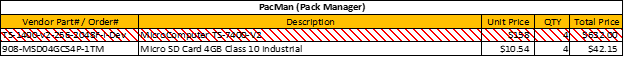 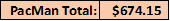 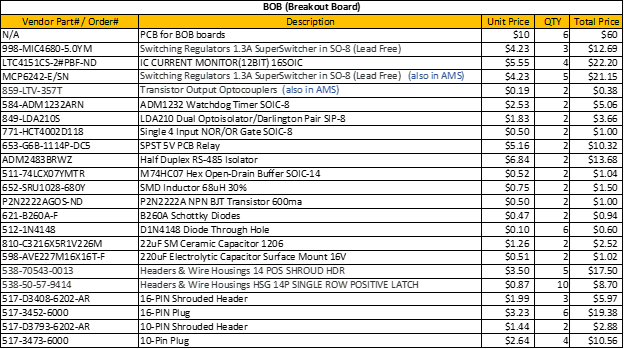 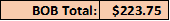 Pack Electrical Parts (page 1)
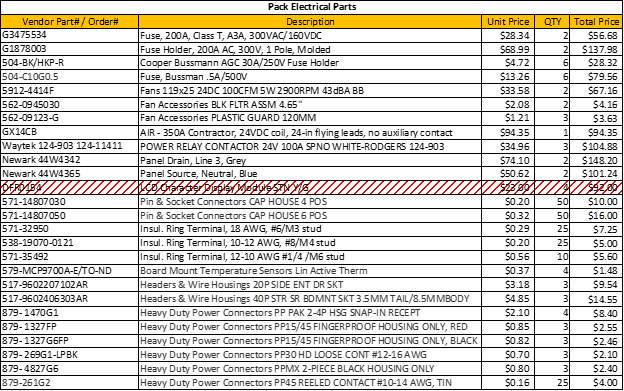 Pack Electrical Parts (page 2)
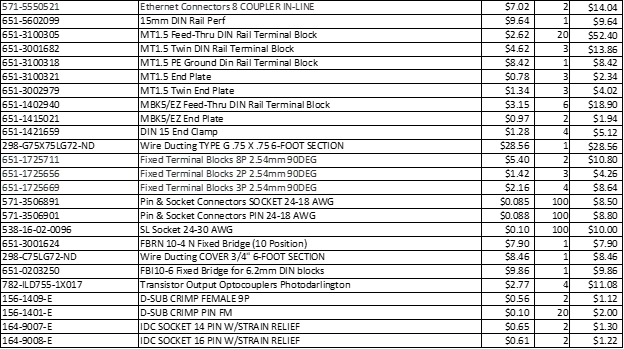 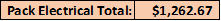 Budget
Initially allocated money:
Dyno - $148
SCADA - $715
GLV - $1397.90
TSV - $2739.10
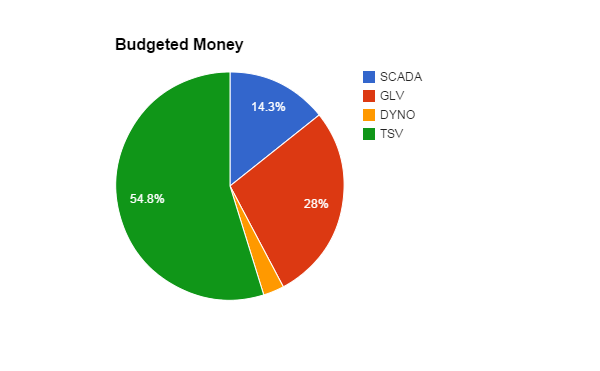 Budget
Money Spent so far
Dyno - $362
TSV - $1026.03
SCADA - $304.26
GLV - $10.24
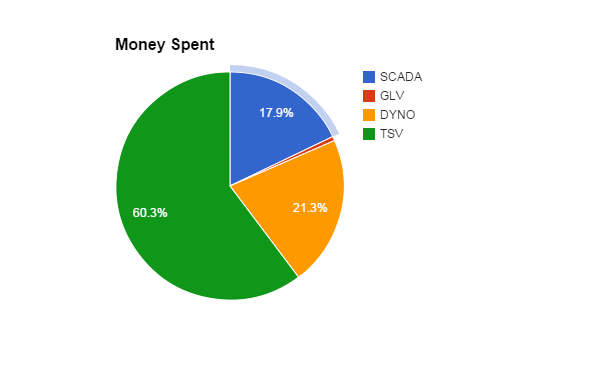 Budget
Current status of money:
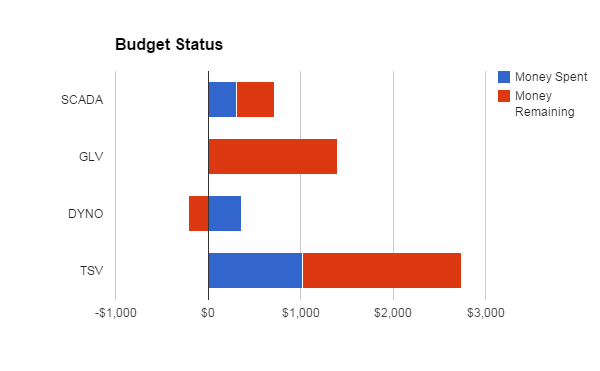 Roadmap Cont.
Tractive System Voltage (TSV)
Overview
Safety
Mechanical
PacMan System
Charging
AMS
BoB
Acceptance Testing
Maintenance
6.  Out of Scope: LFEV-2016
7.  Conclusion
Out of Scope: LFEV-2016
GLV
Implement AIR failure sensors
Out of Scope: LFEV-2016 Cont.
TSV
Implement AIR failure sensors
Low voltage indicator light
Building 4 complete packs
Roadmap
Tractive System Voltage (TSV)
Overview
Safety
Mechanical
PacMan System
Charging
AMS
BoB
Acceptance Testing
Maintenance
6.  Out of Scope: LFEV-2016
7.  Conclusion
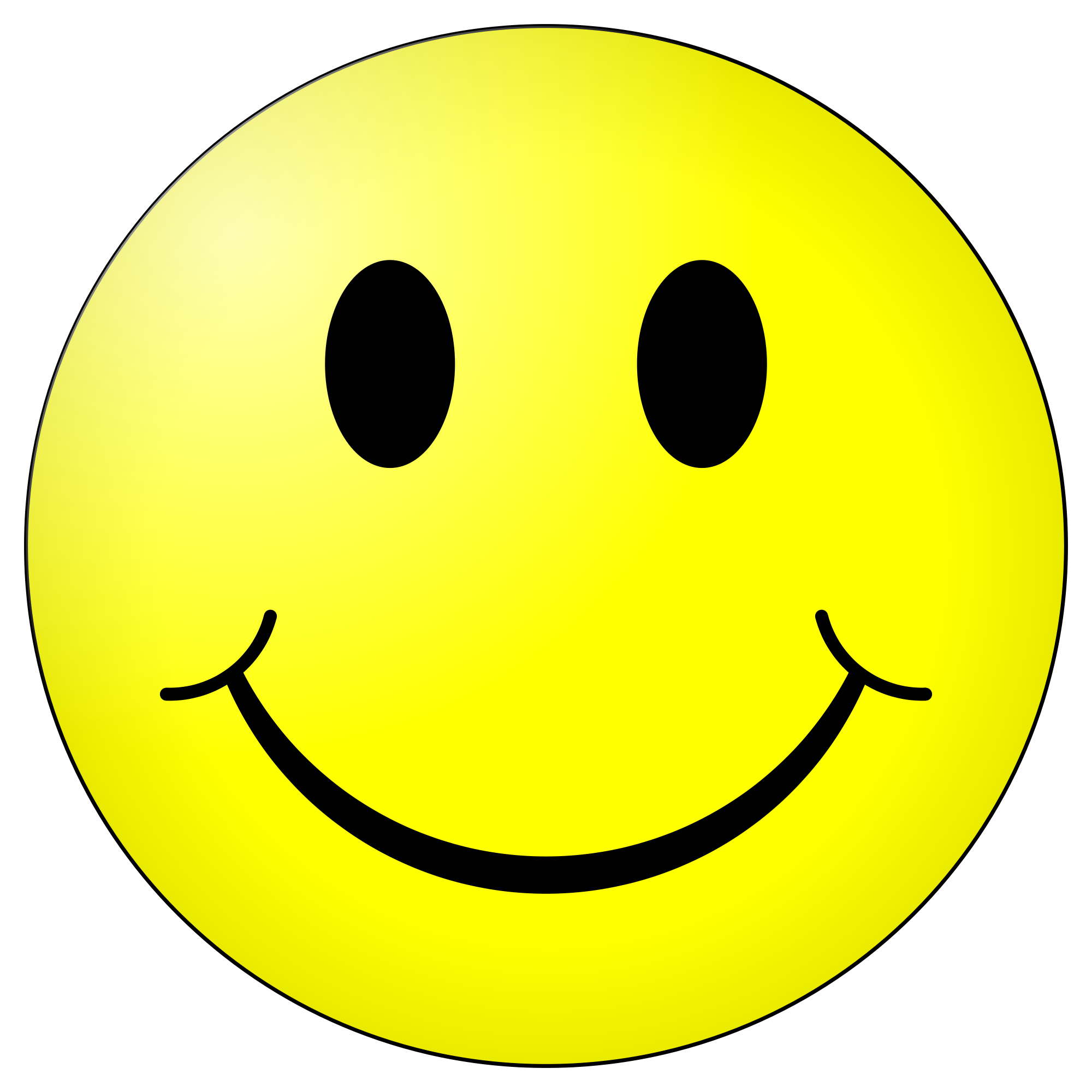 Conclusion